Ondokuz Mayıs Üniversitesi Akreditasyon Süreçleri
OMÜ Akreditasyon Süreçleri - 2022
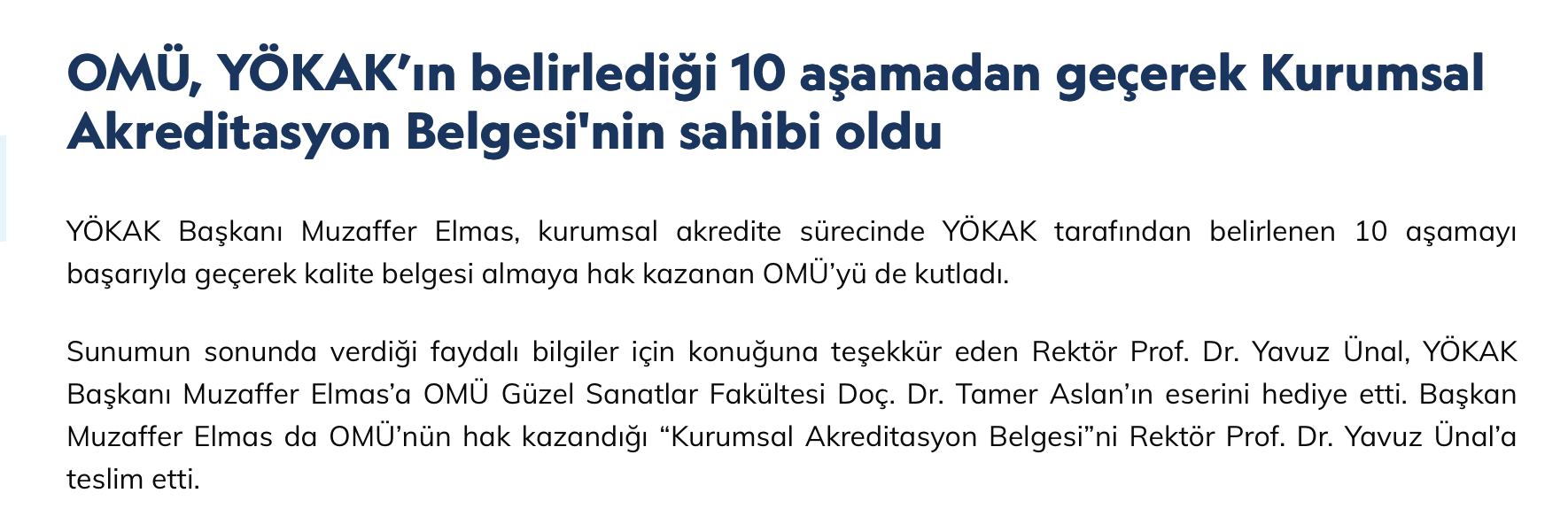 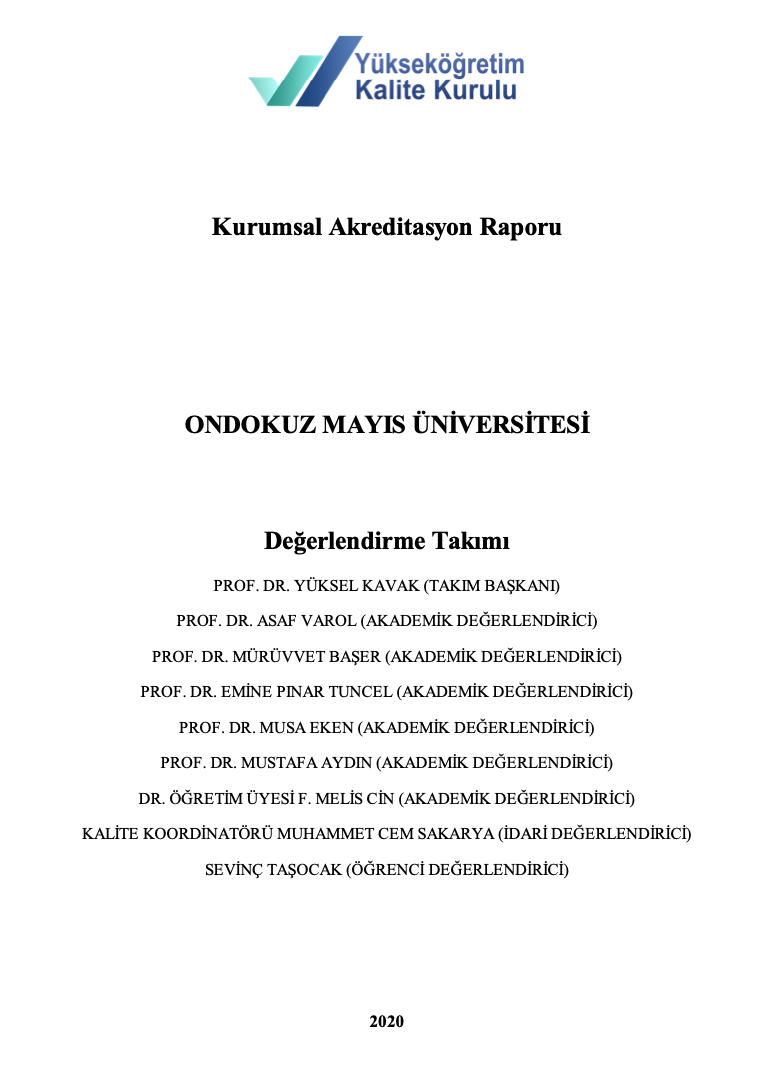 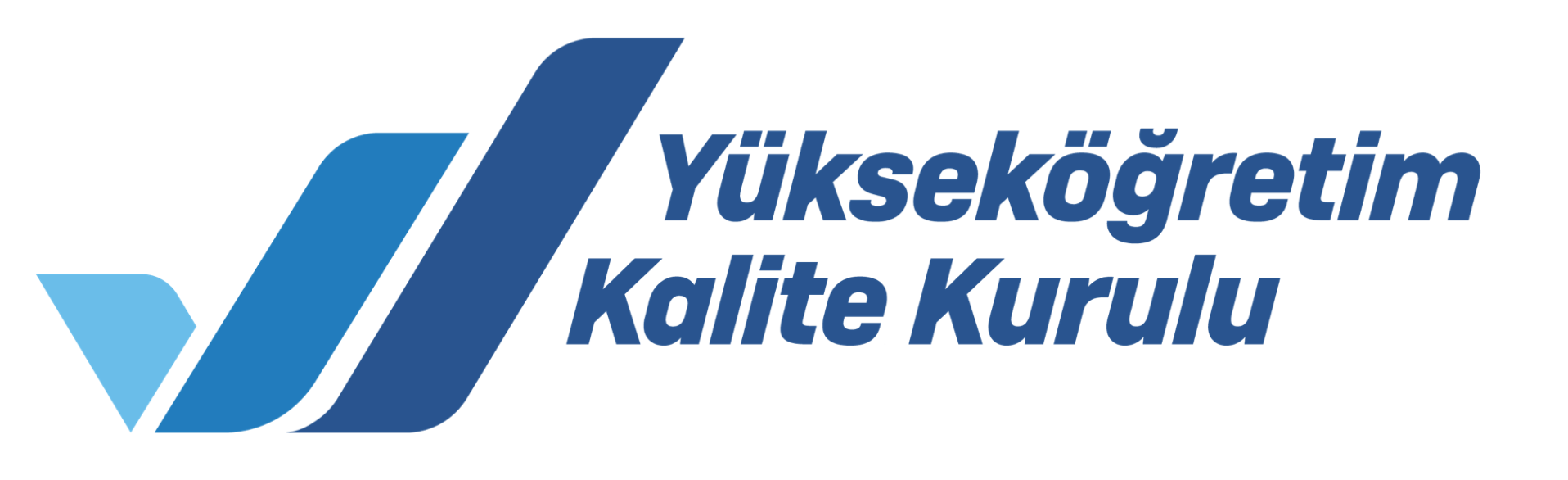 2
OMÜ Akreditasyon Süreçleri - 2022
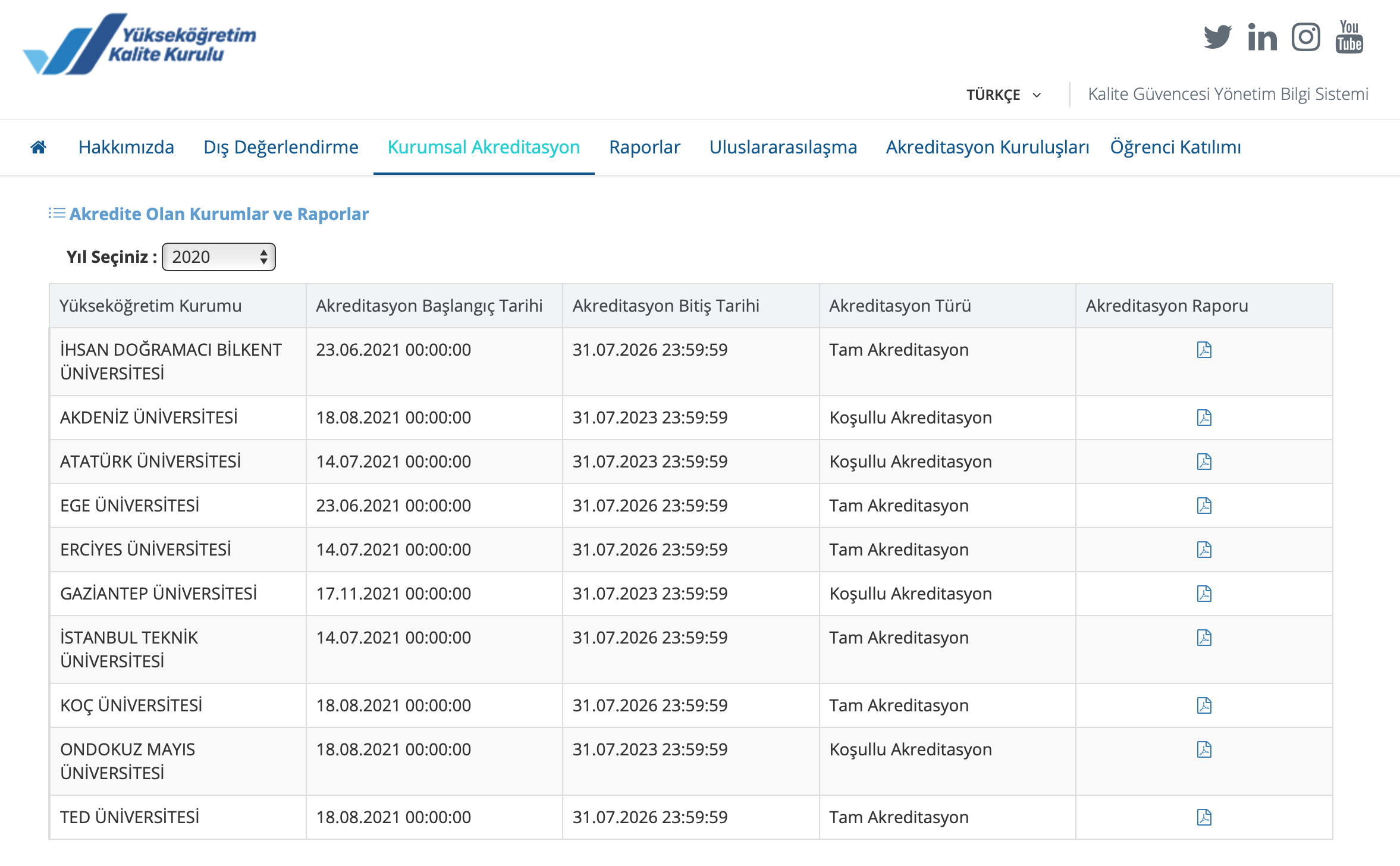 3
OMÜ Akreditasyon Süreçleri - 2022
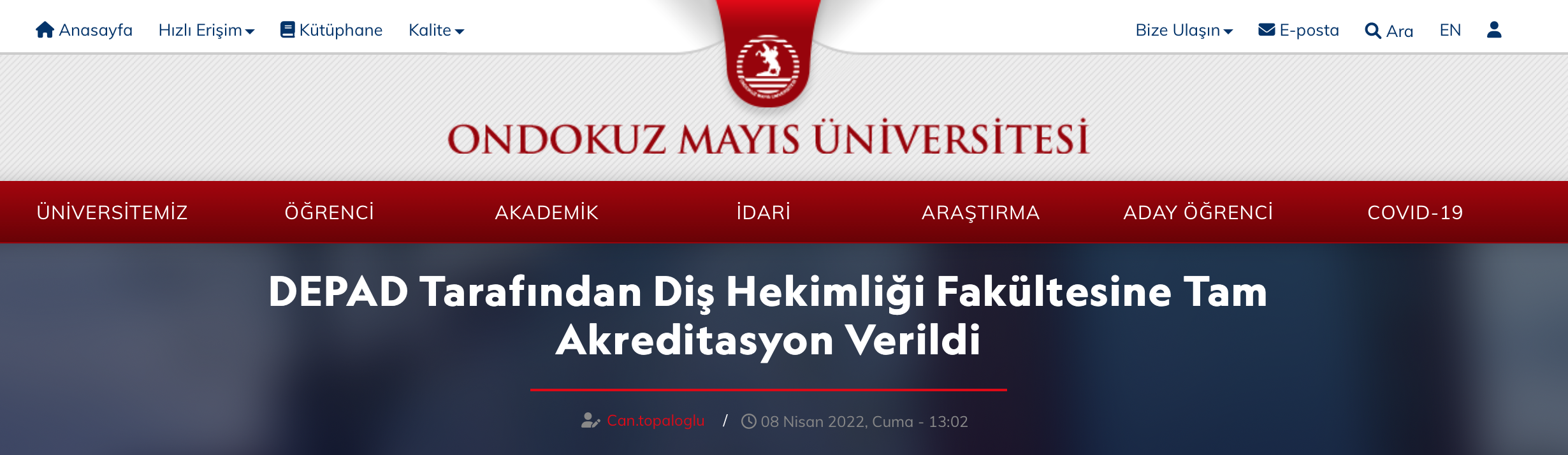 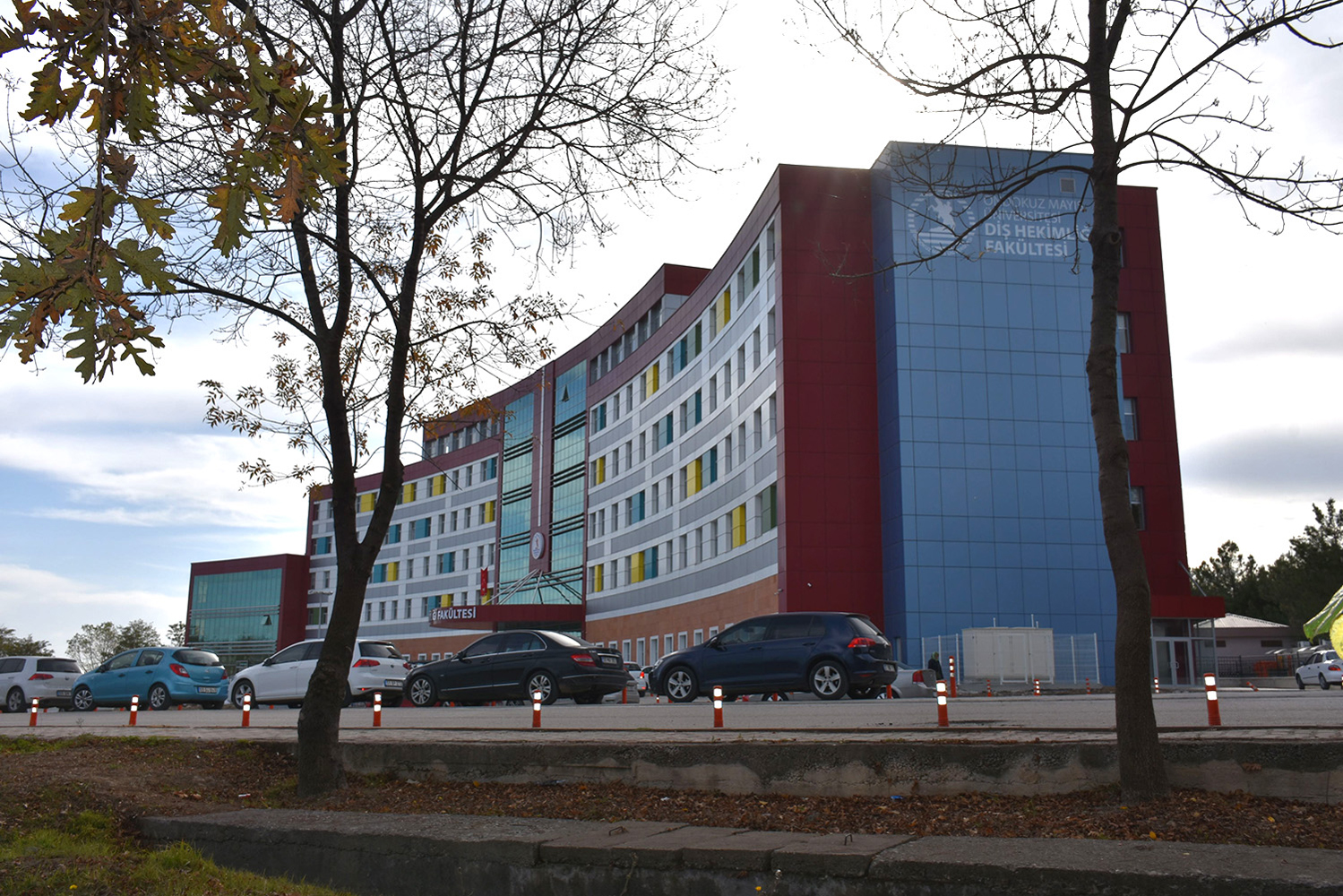 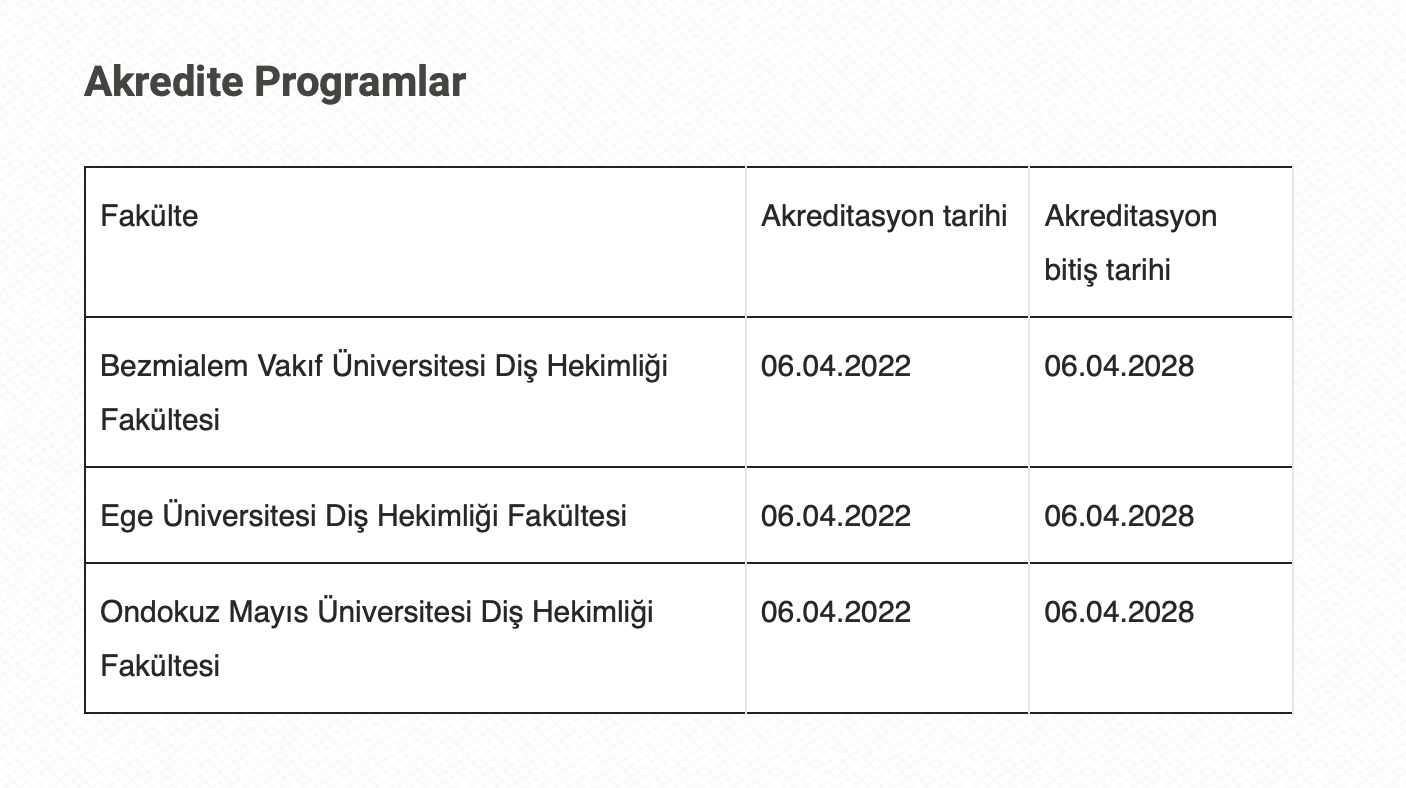 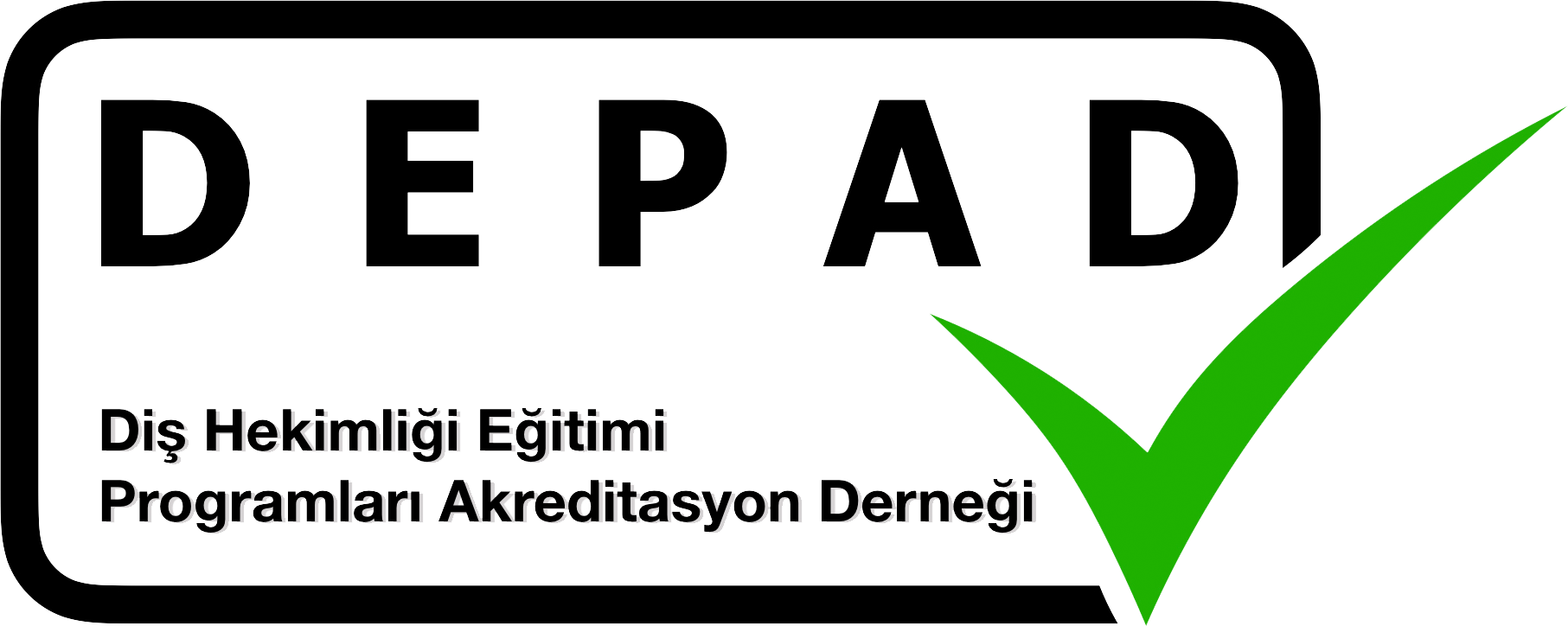 4
OMÜ Akreditasyon Süreçleri - 2022
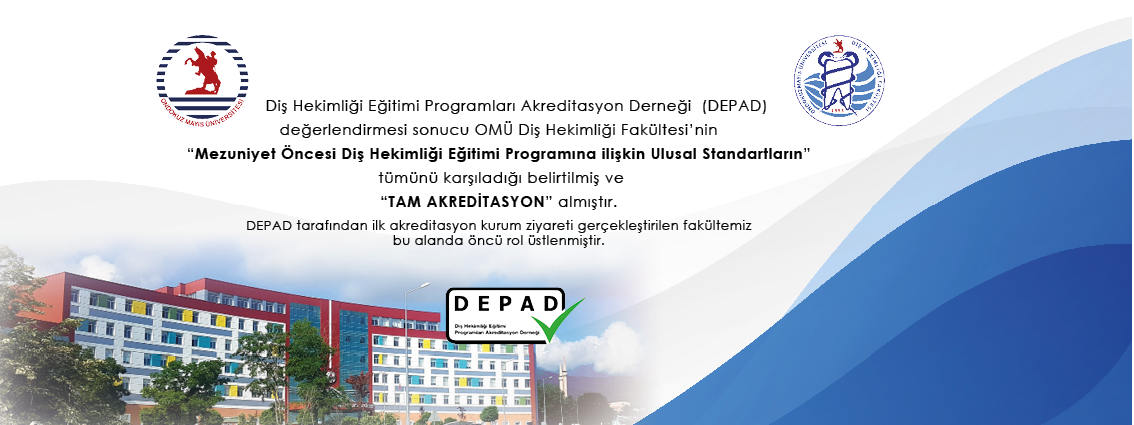 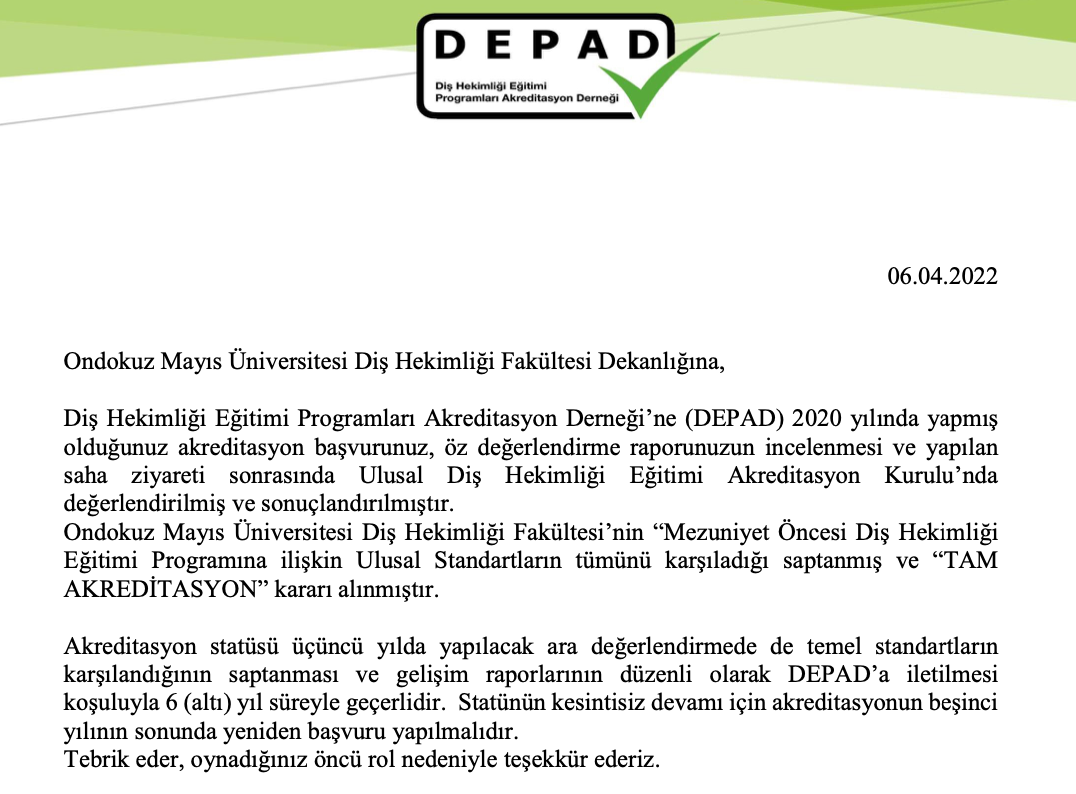 5
OMÜ Akreditasyon Süreçleri - 2022
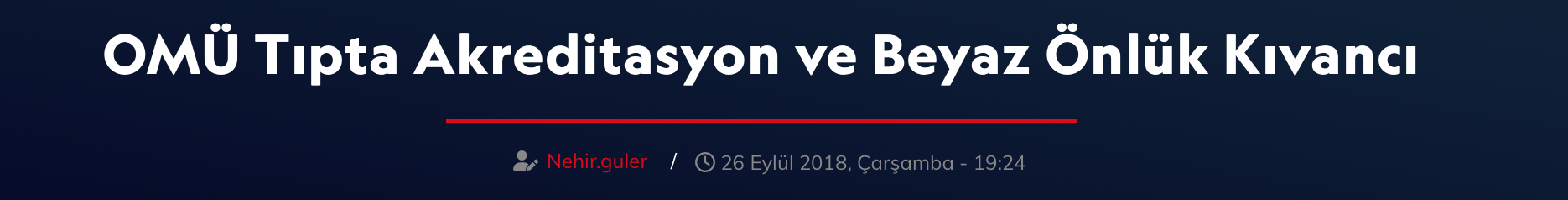 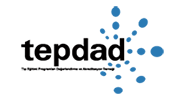 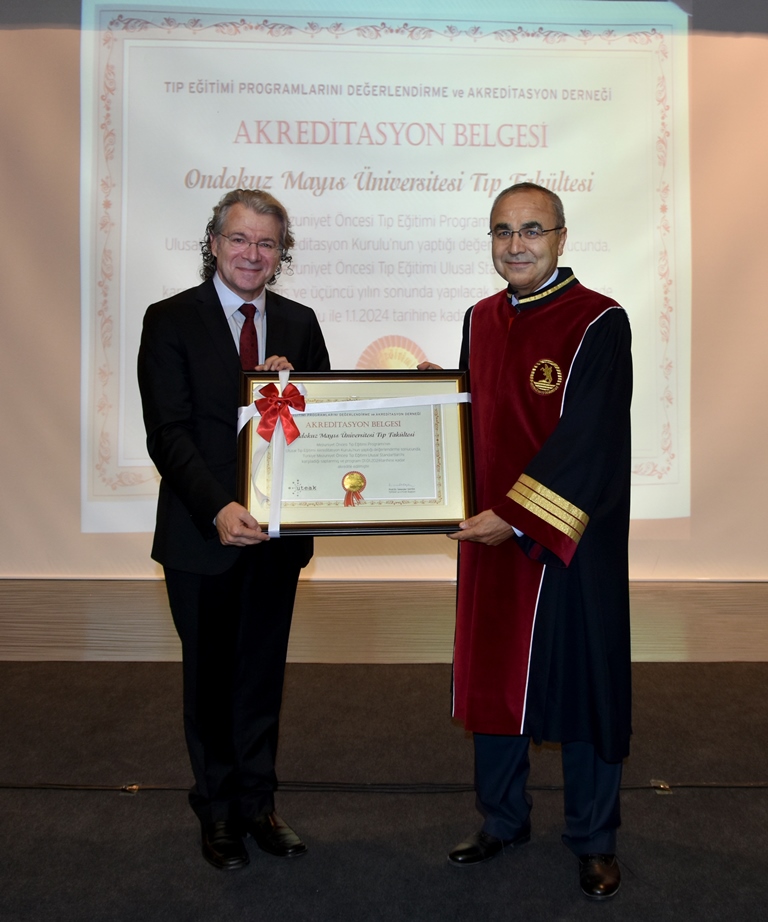 6
OMÜ Akreditasyon Süreçleri - 2022
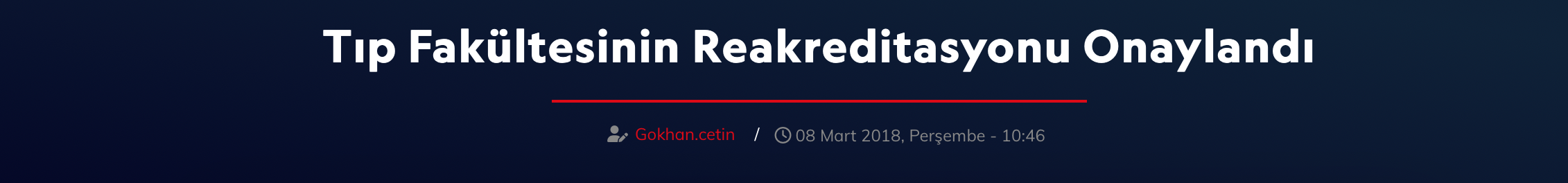 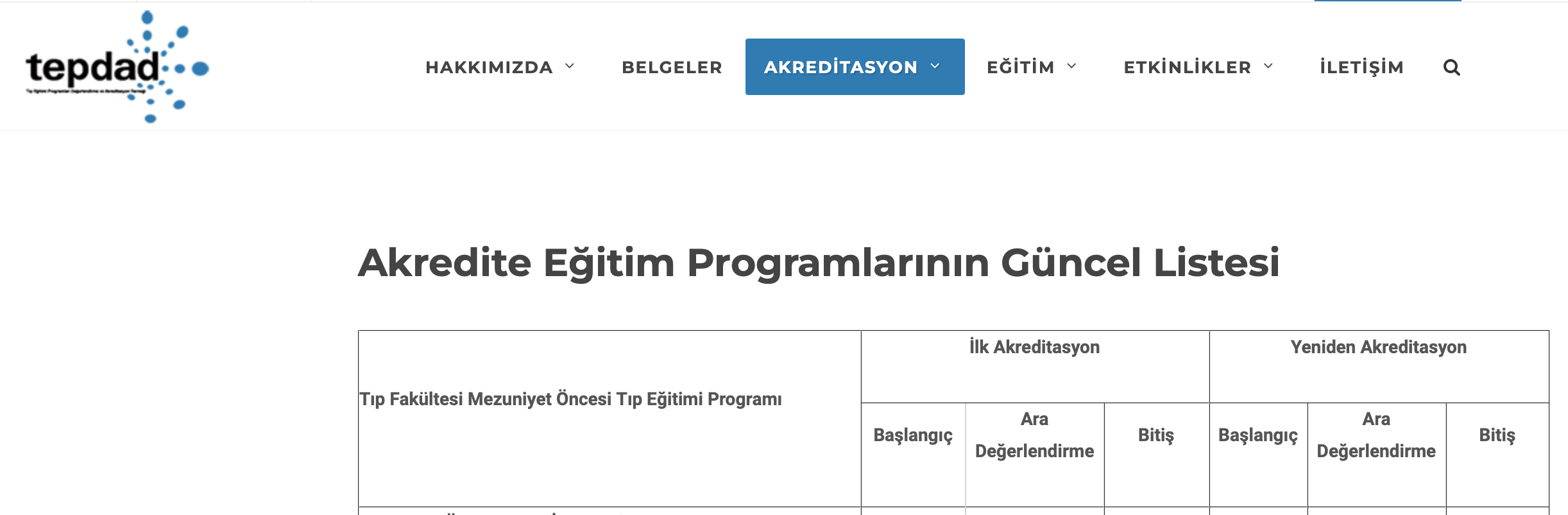 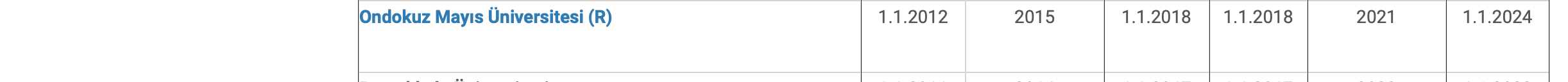 7
OMÜ Akreditasyon Süreçleri - 2022
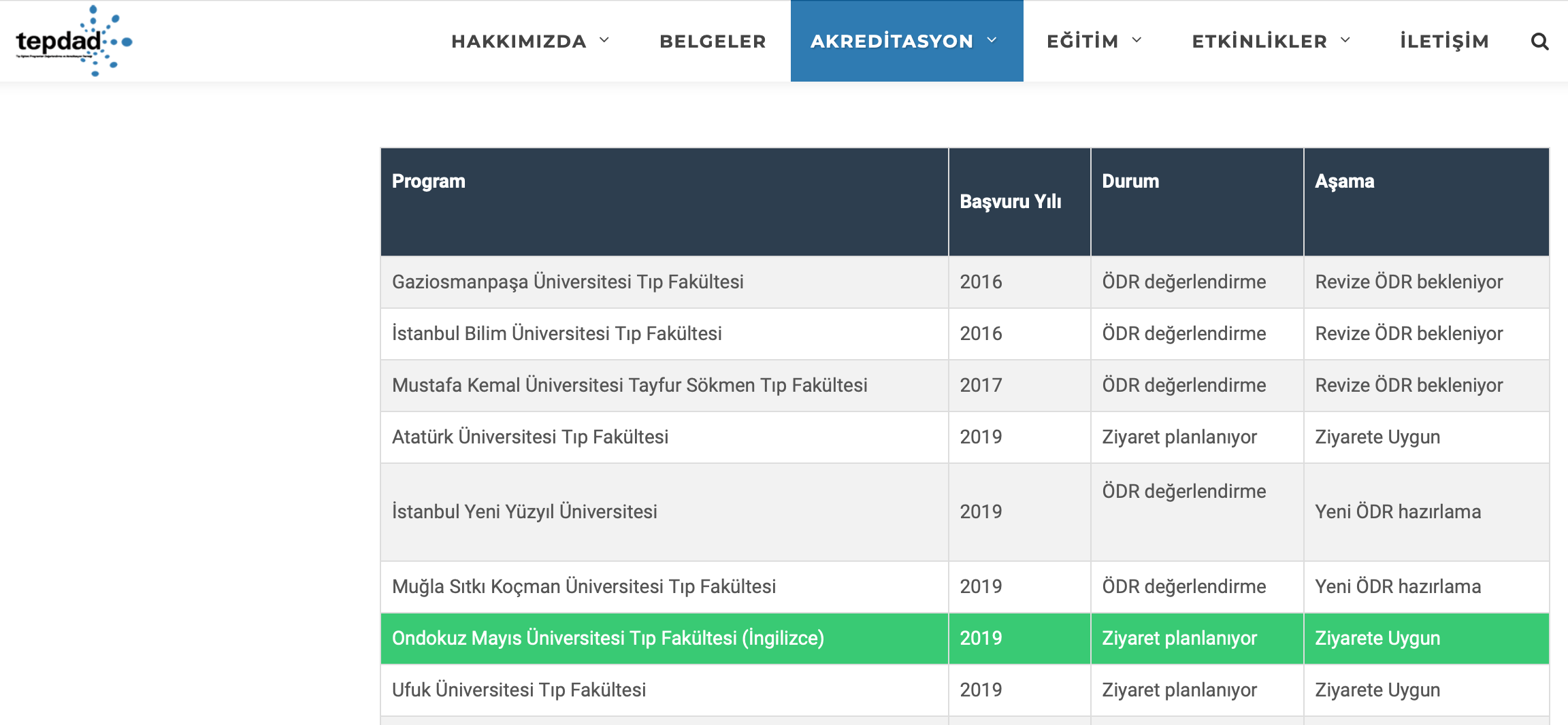 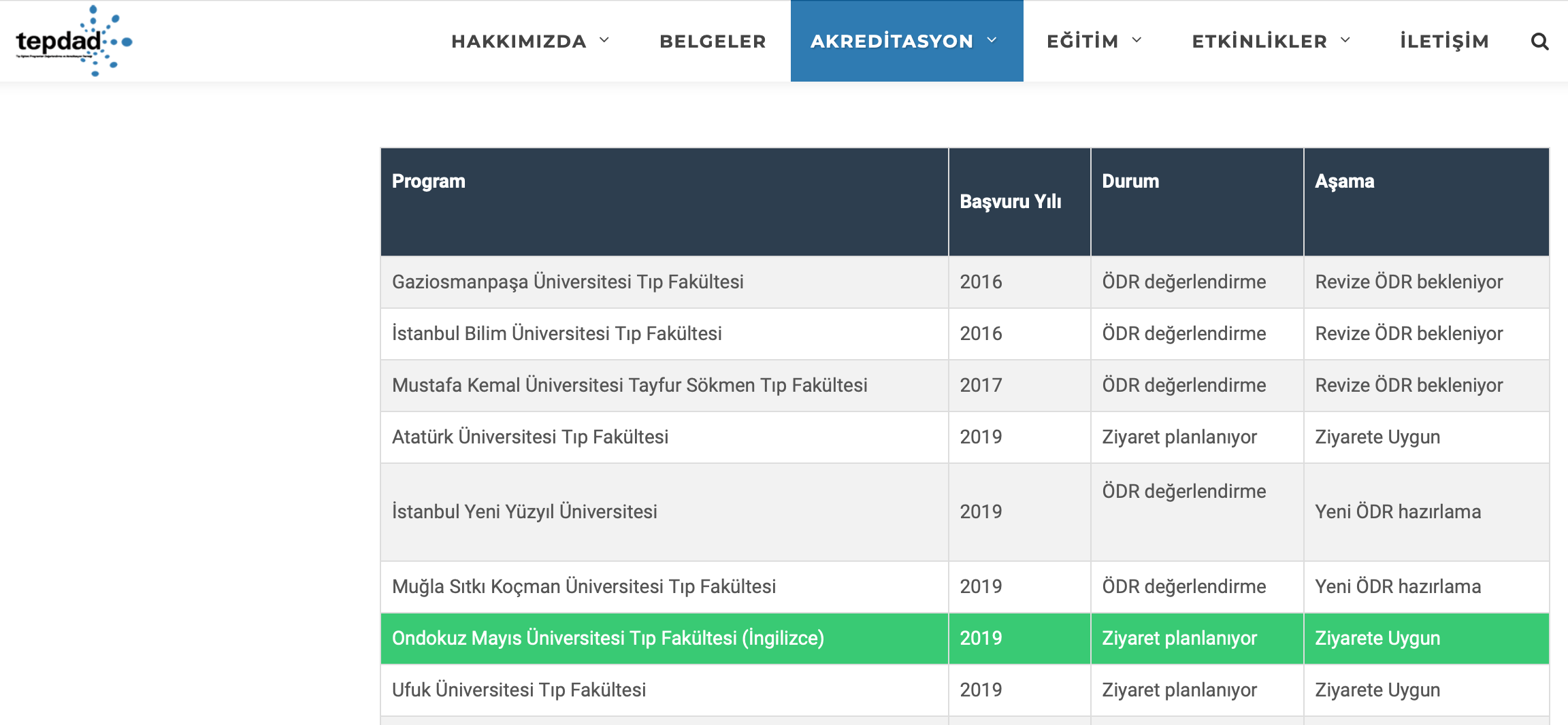 8
OMÜ Akreditasyon Süreçleri - 2022
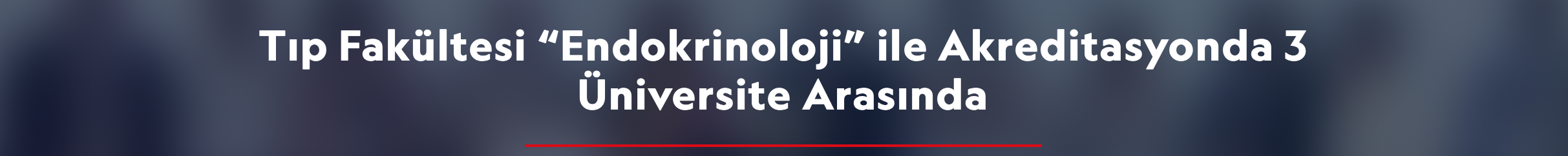 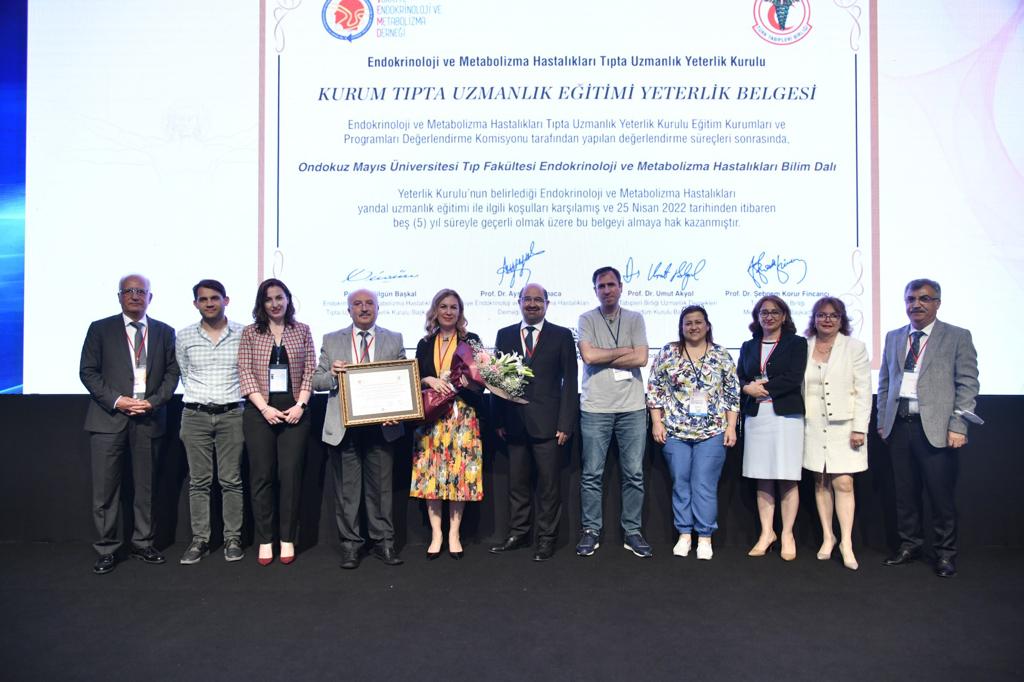 9
OMÜ Akreditasyon Süreçleri - 2022
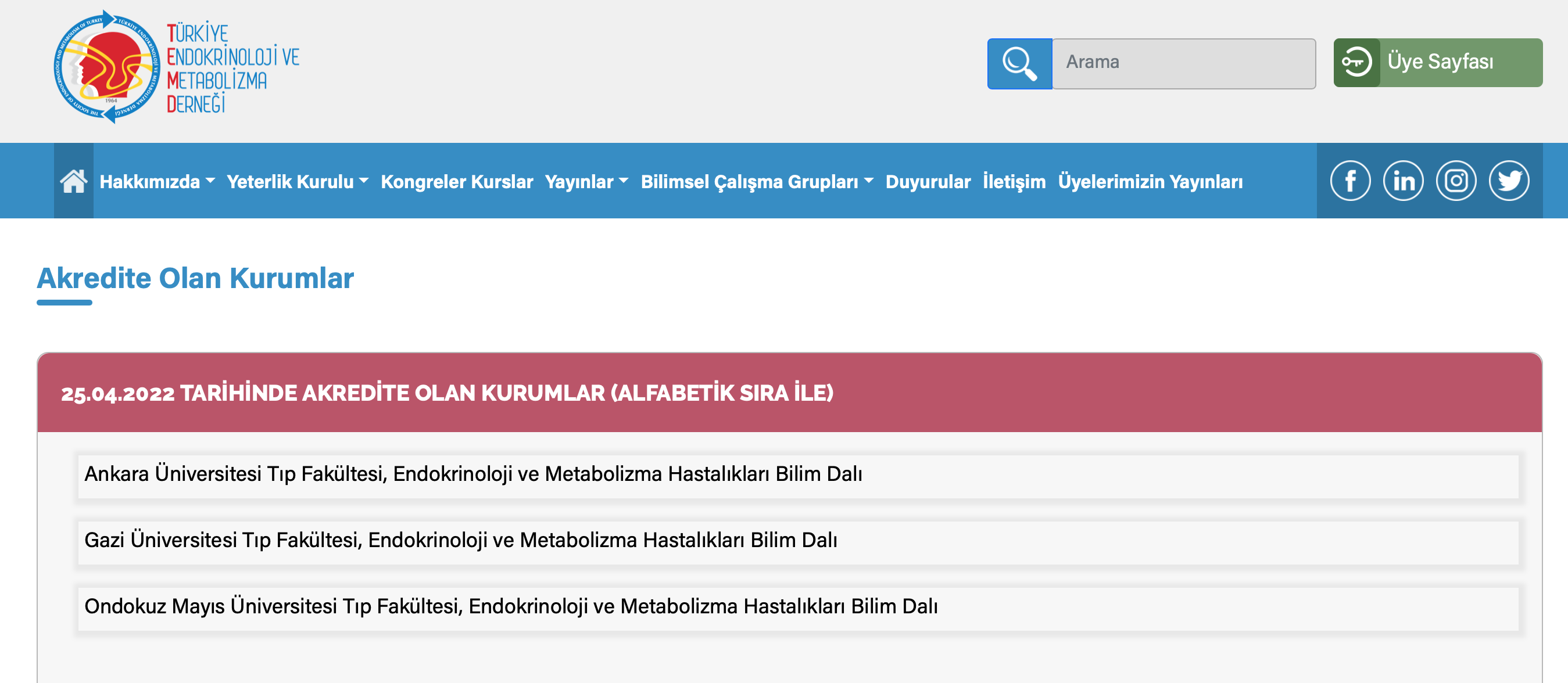 10
OMÜ Akreditasyon Süreçleri - 2022
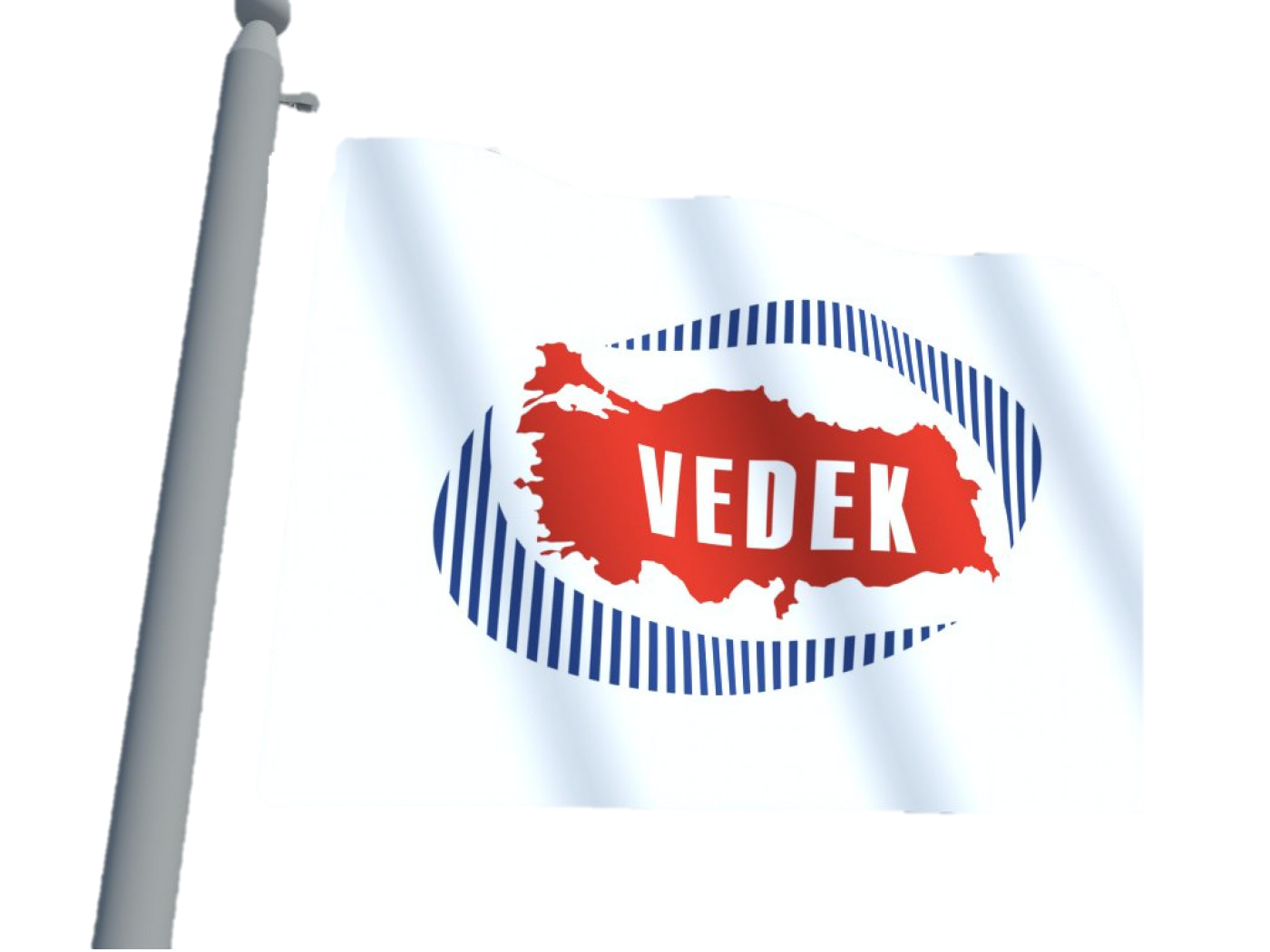 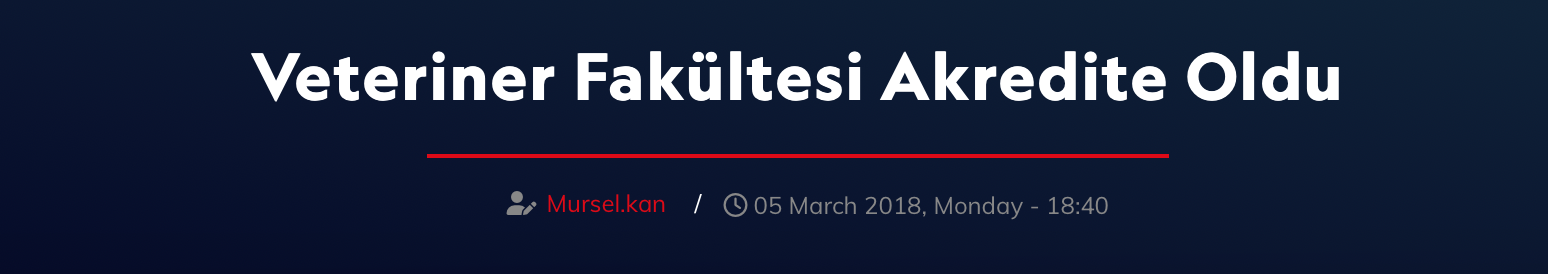 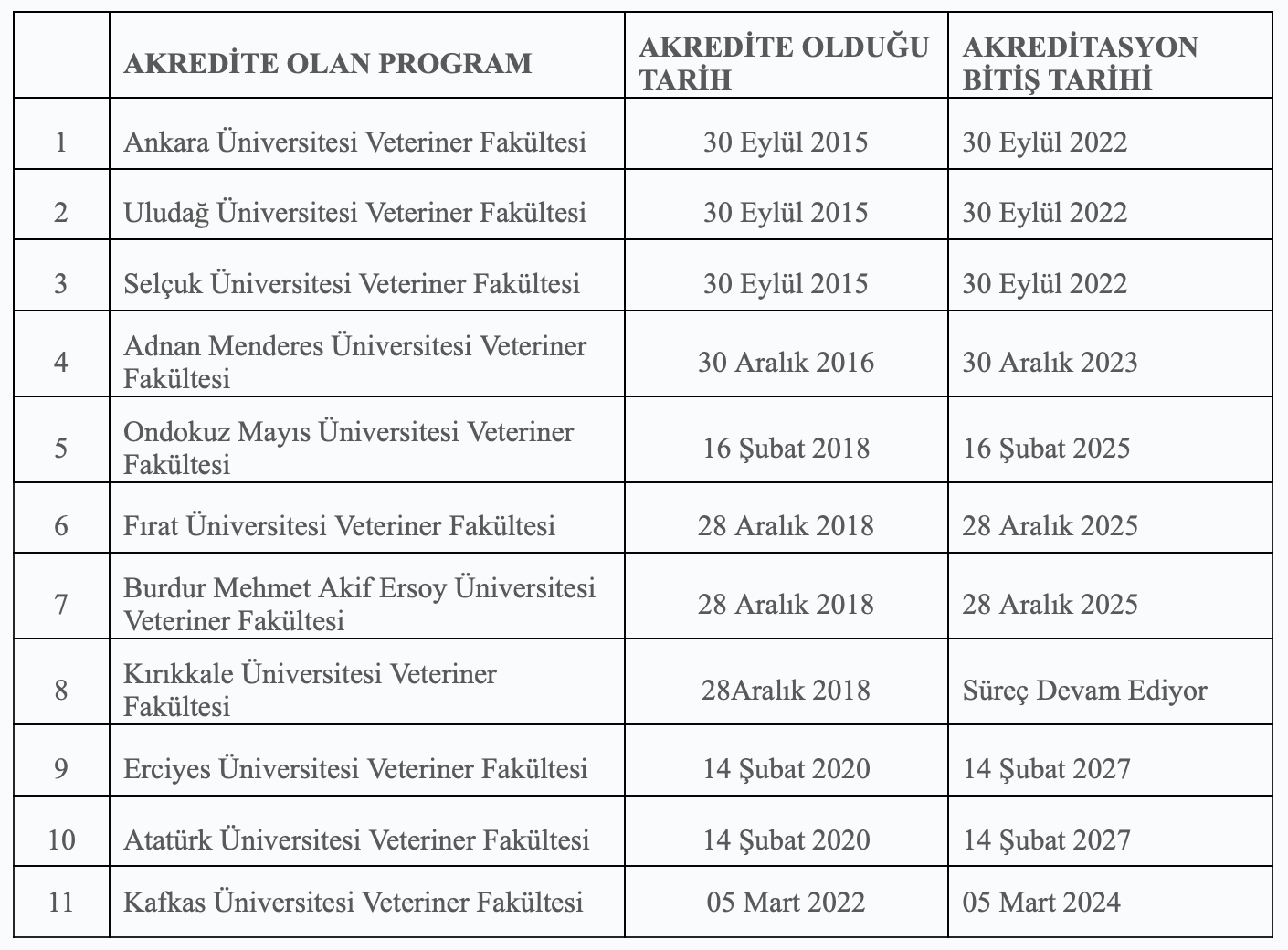 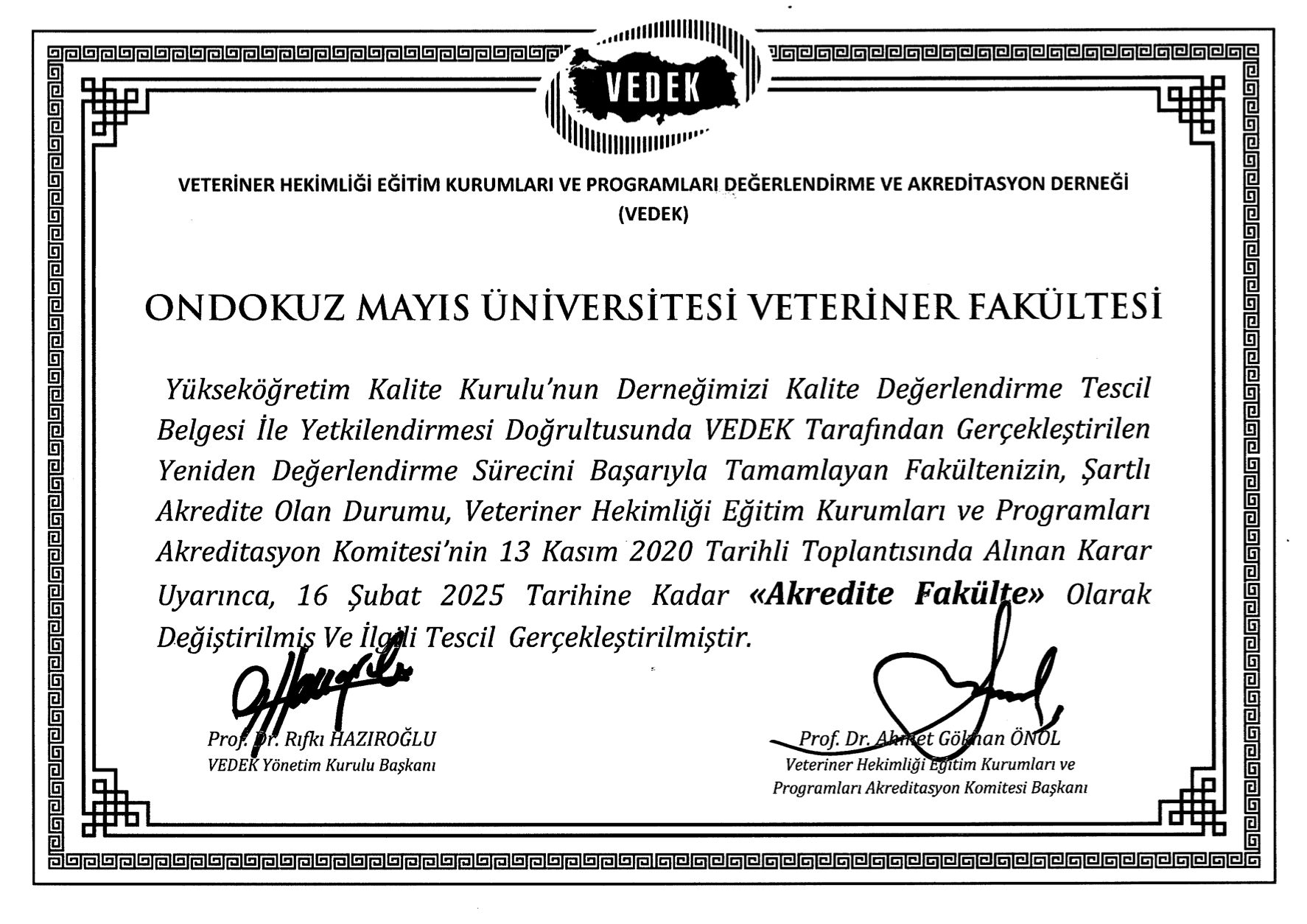 11
OMÜ Akreditasyon Süreçleri - 2022
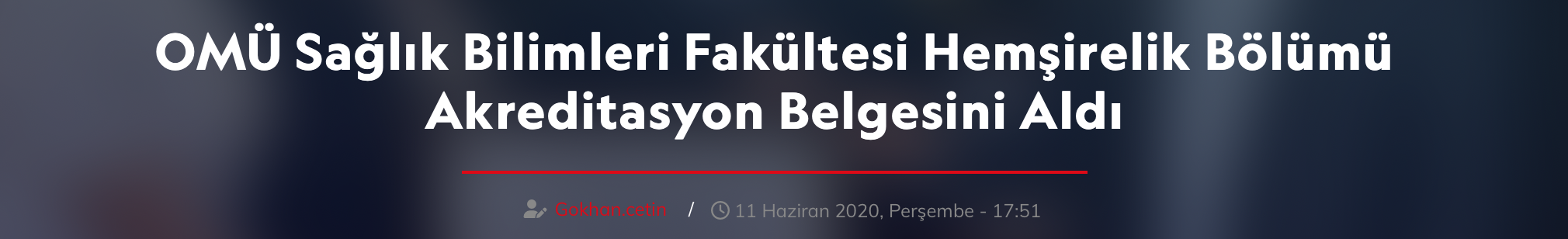 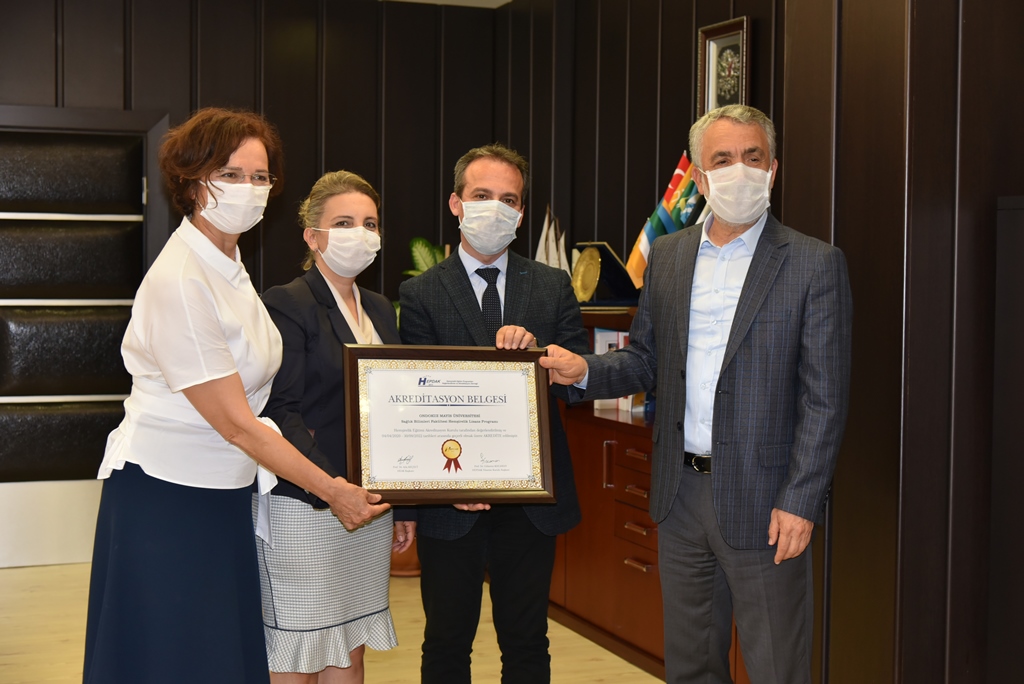 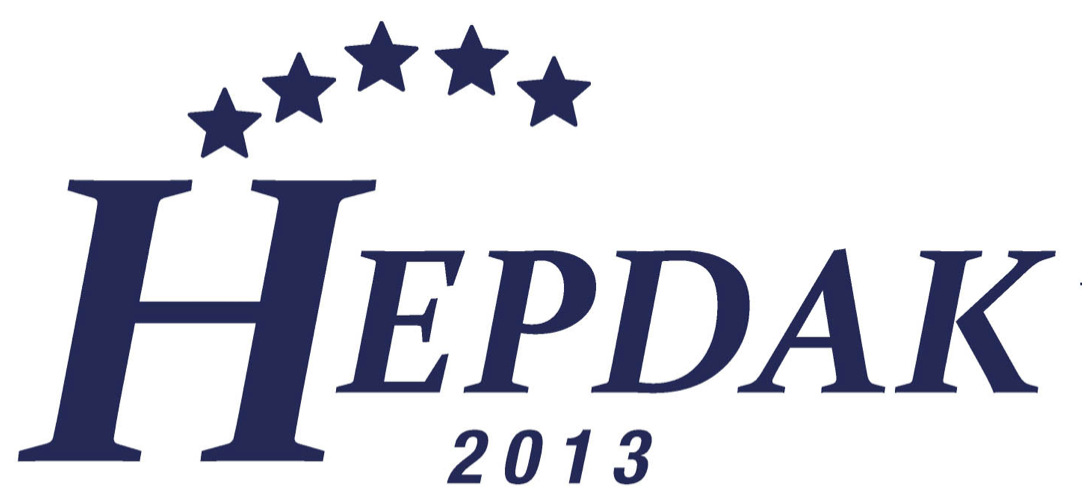 12
OMÜ Akreditasyon Süreçleri - 2022
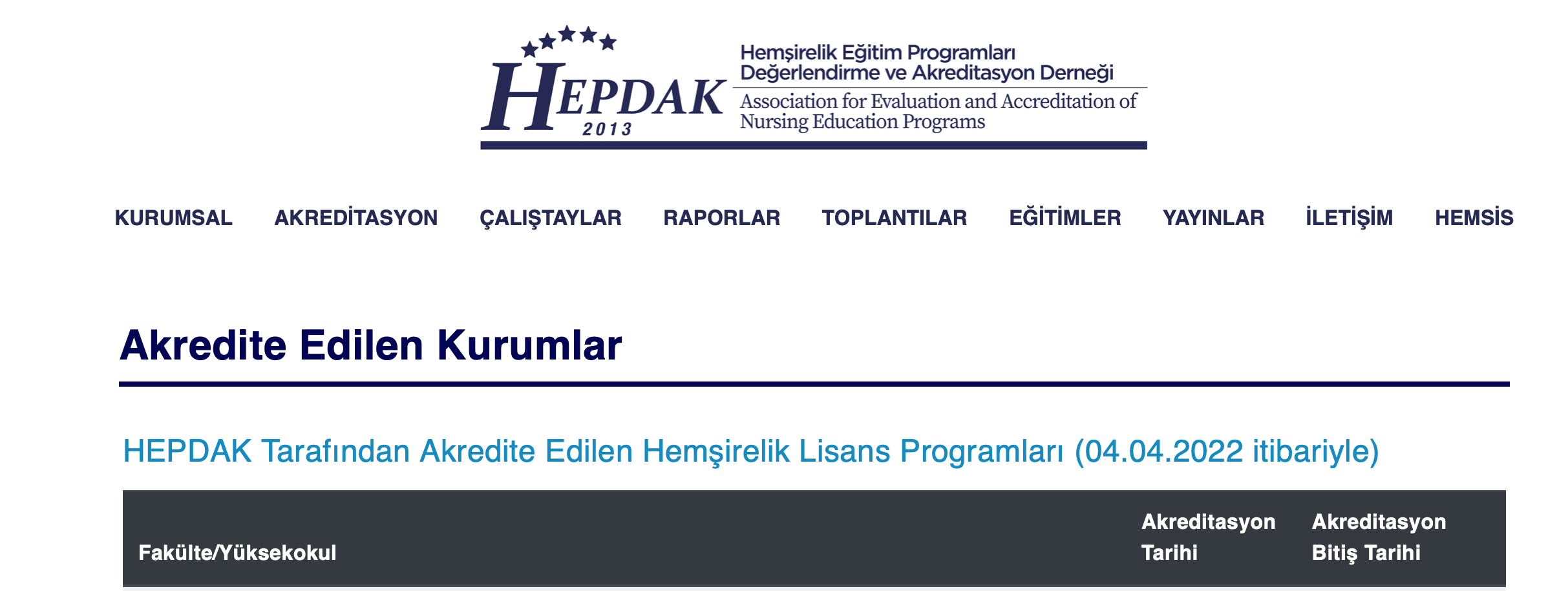 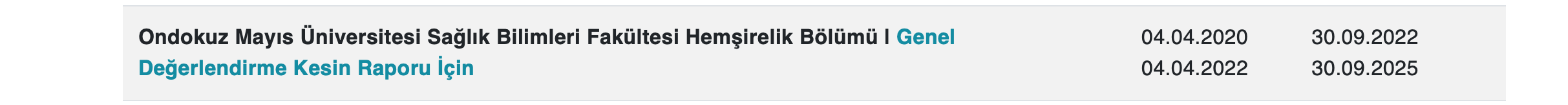 13
OMÜ Akreditasyon Süreçleri - 2022
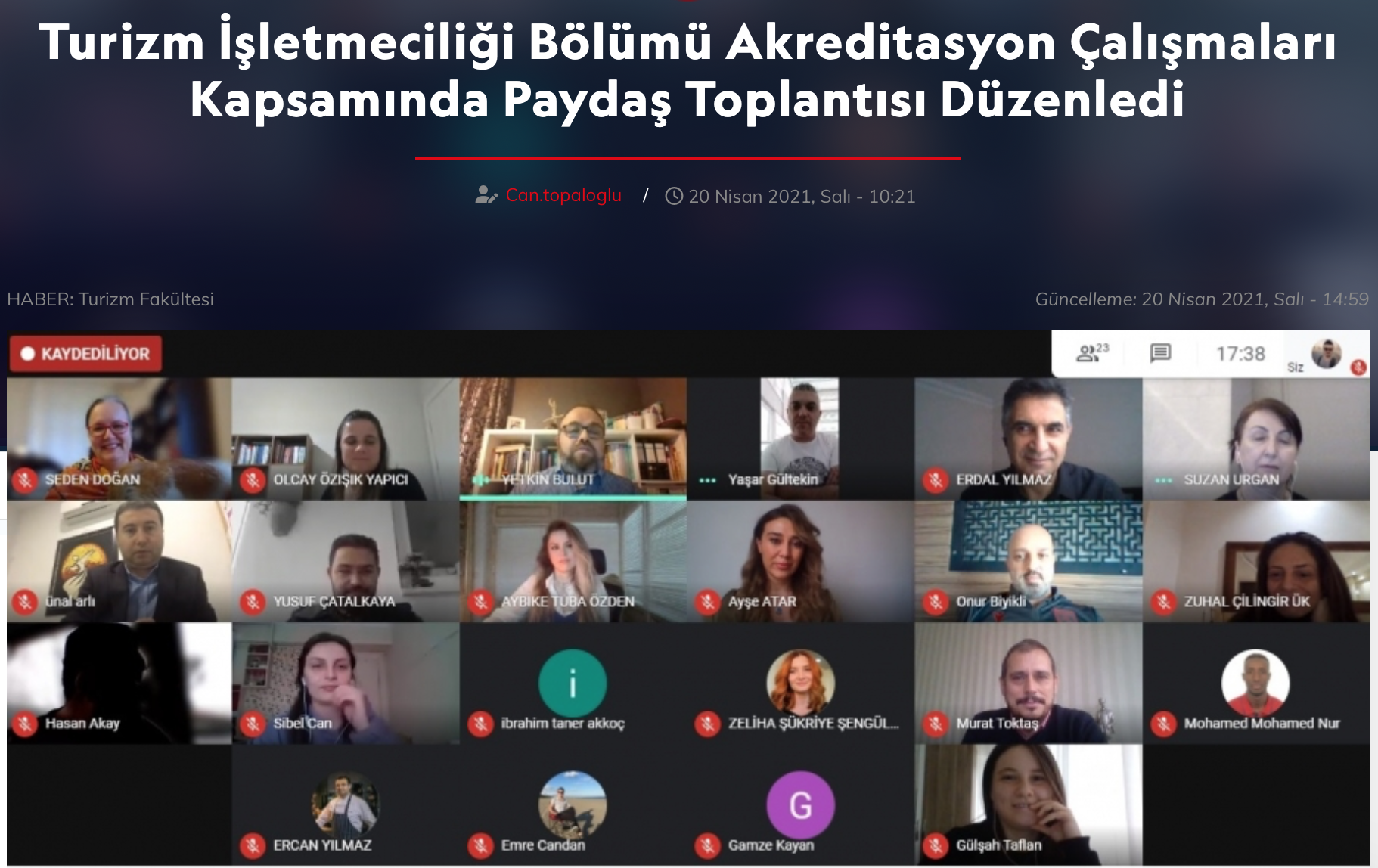 14
OMÜ Akreditasyon Süreçleri - 2022
Turizm İşletmeciliği Bölümü 



Turizm Rehberliği Bölümü 

Rekreasyon Yönetimi Bölümü 

Gastronomi ve Mutfak Sanatları Bölümü
15
OMÜ Akreditasyon Süreçleri - 2022
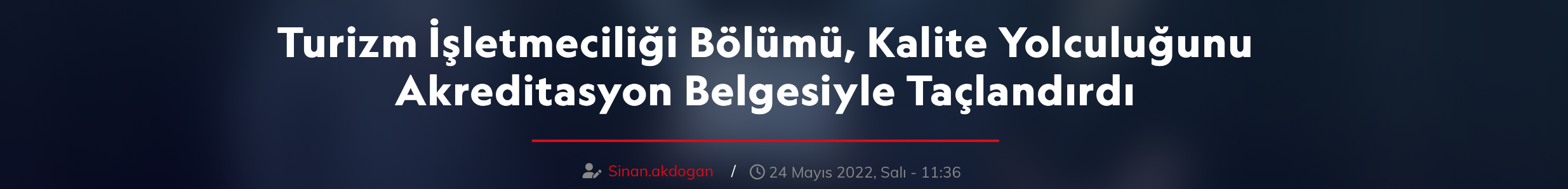 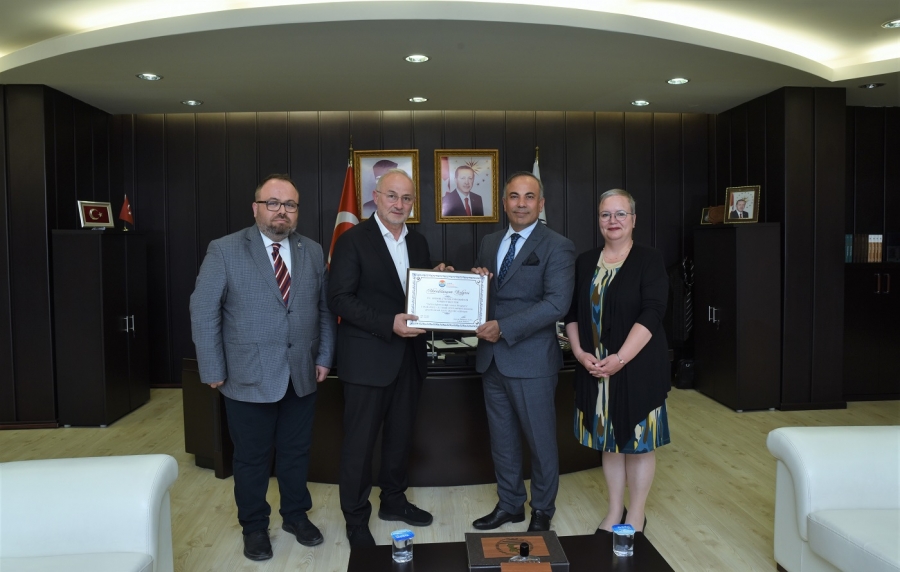 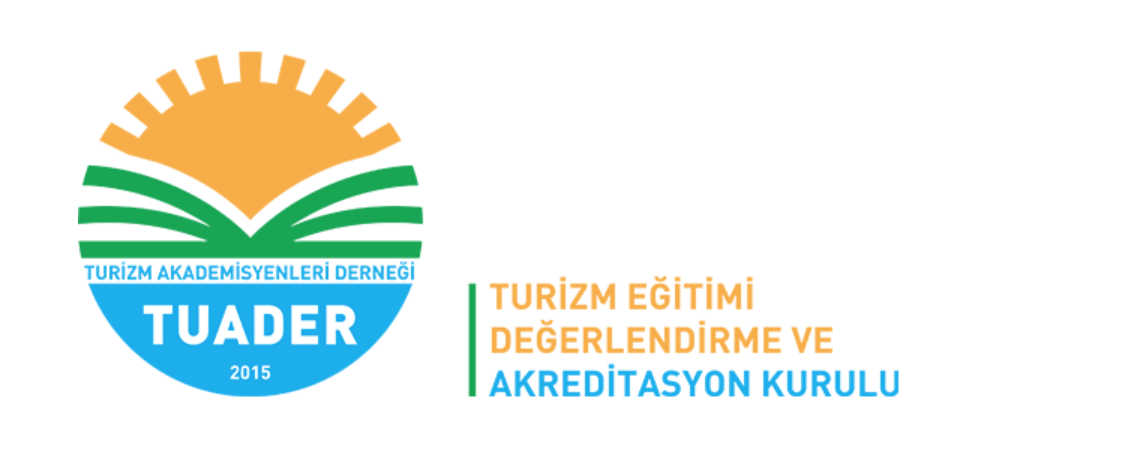 01 Ocak 2022 – 31 Aralık 2023
16
OMÜ Akreditasyon Süreçleri - 2022
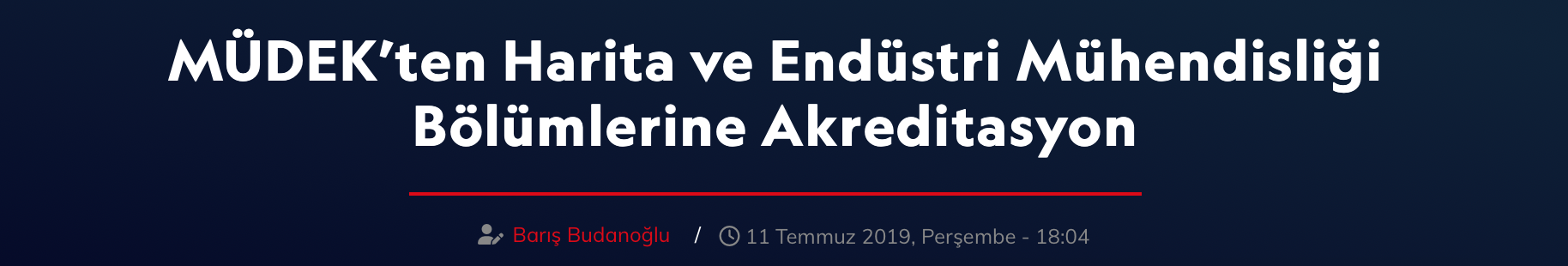 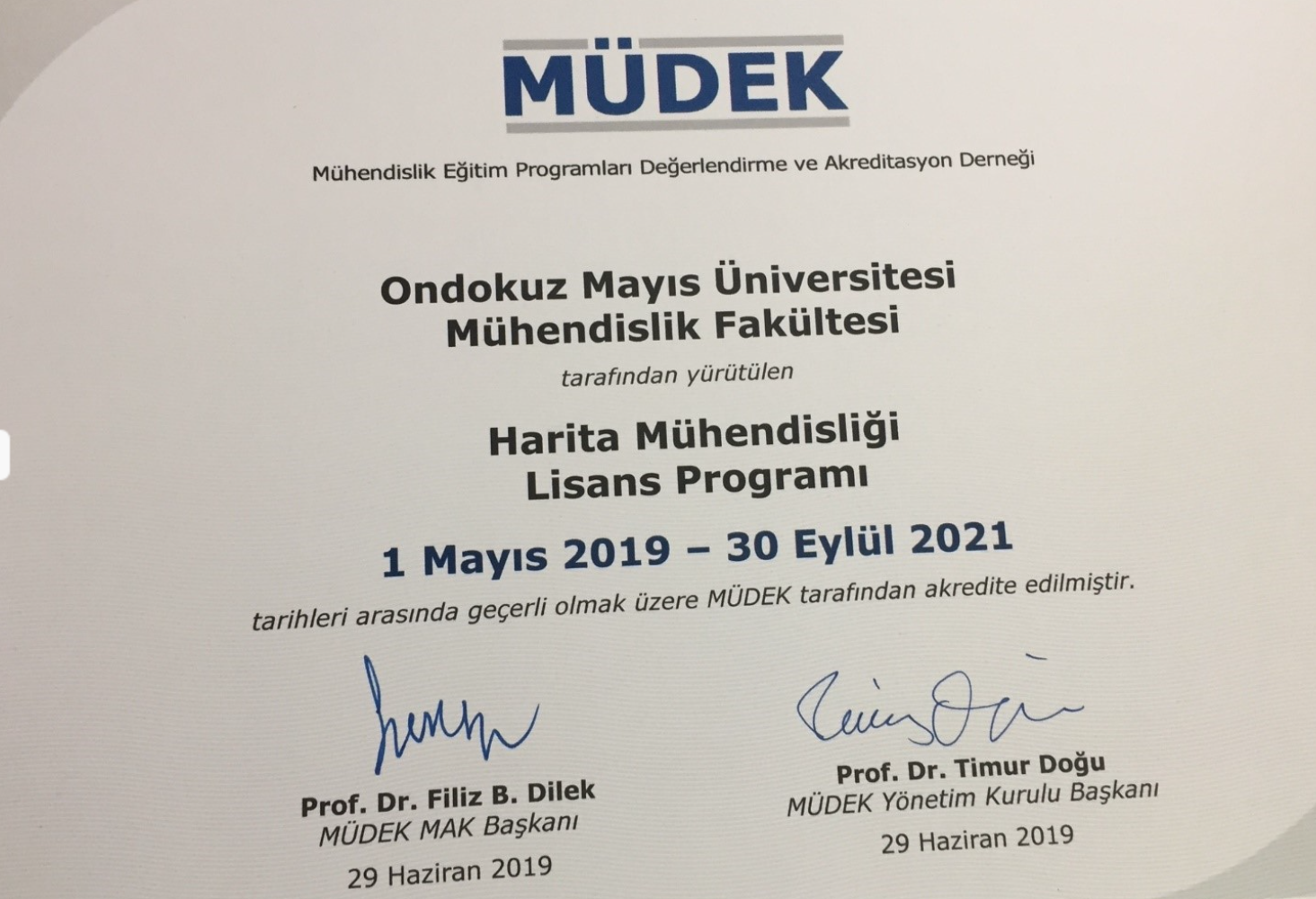 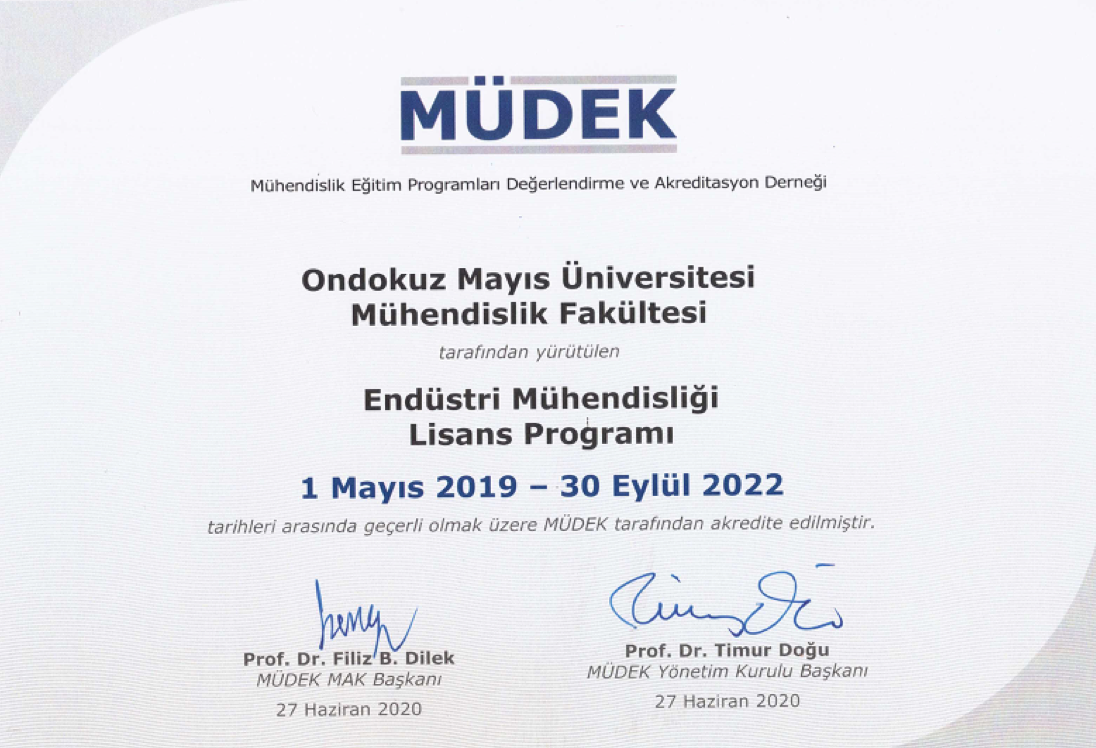 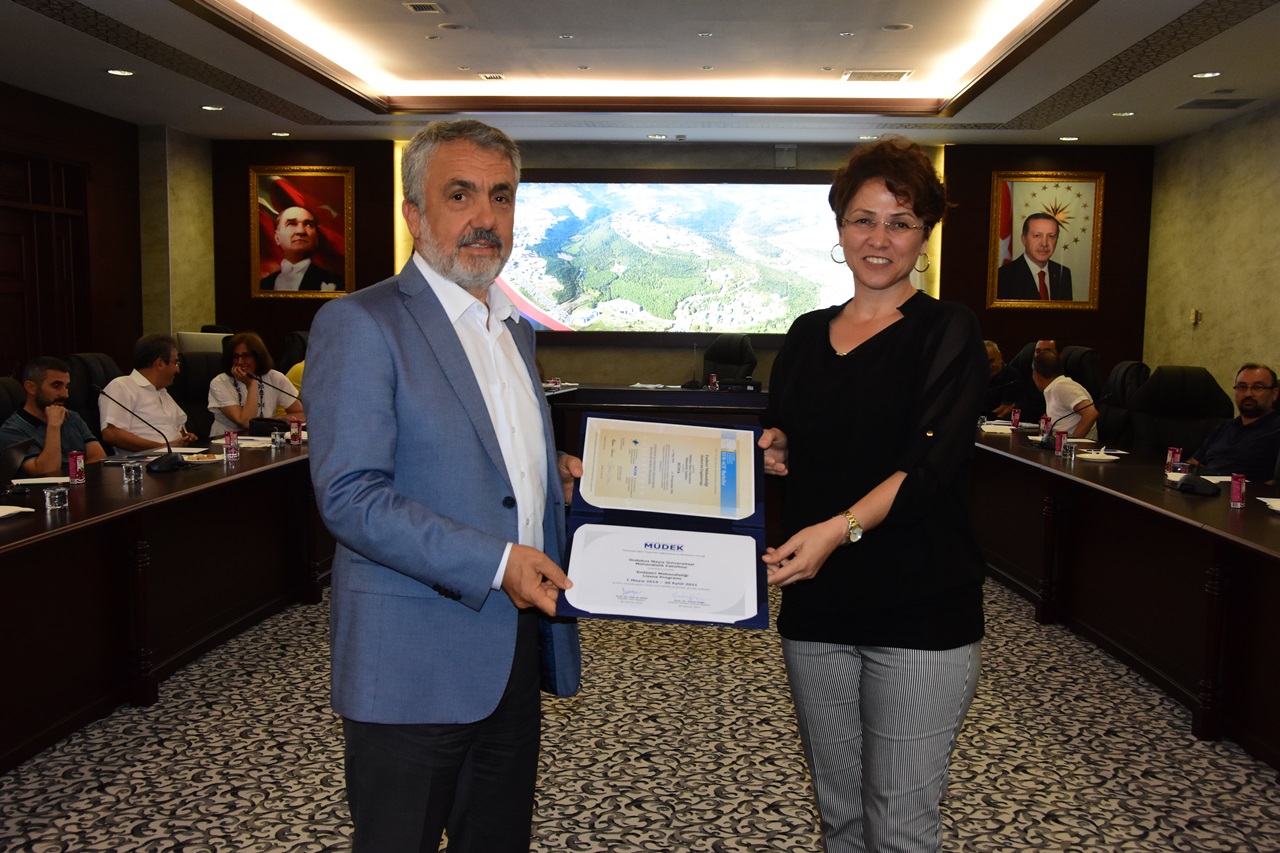 17
OMÜ Akreditasyon Süreçleri - 2022
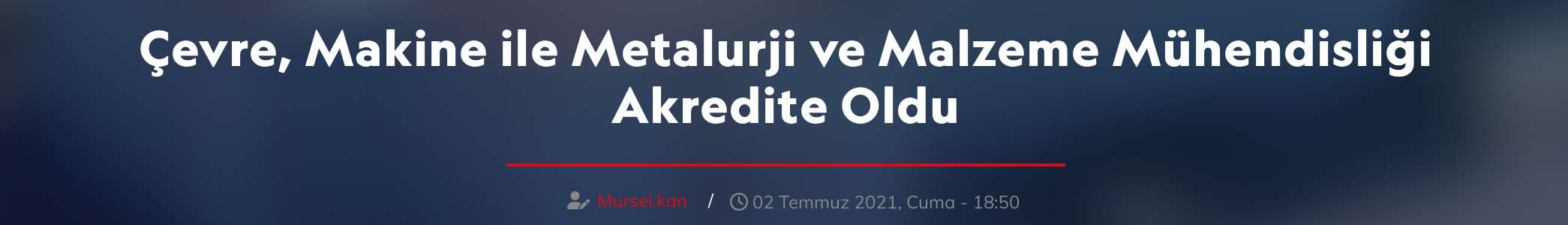 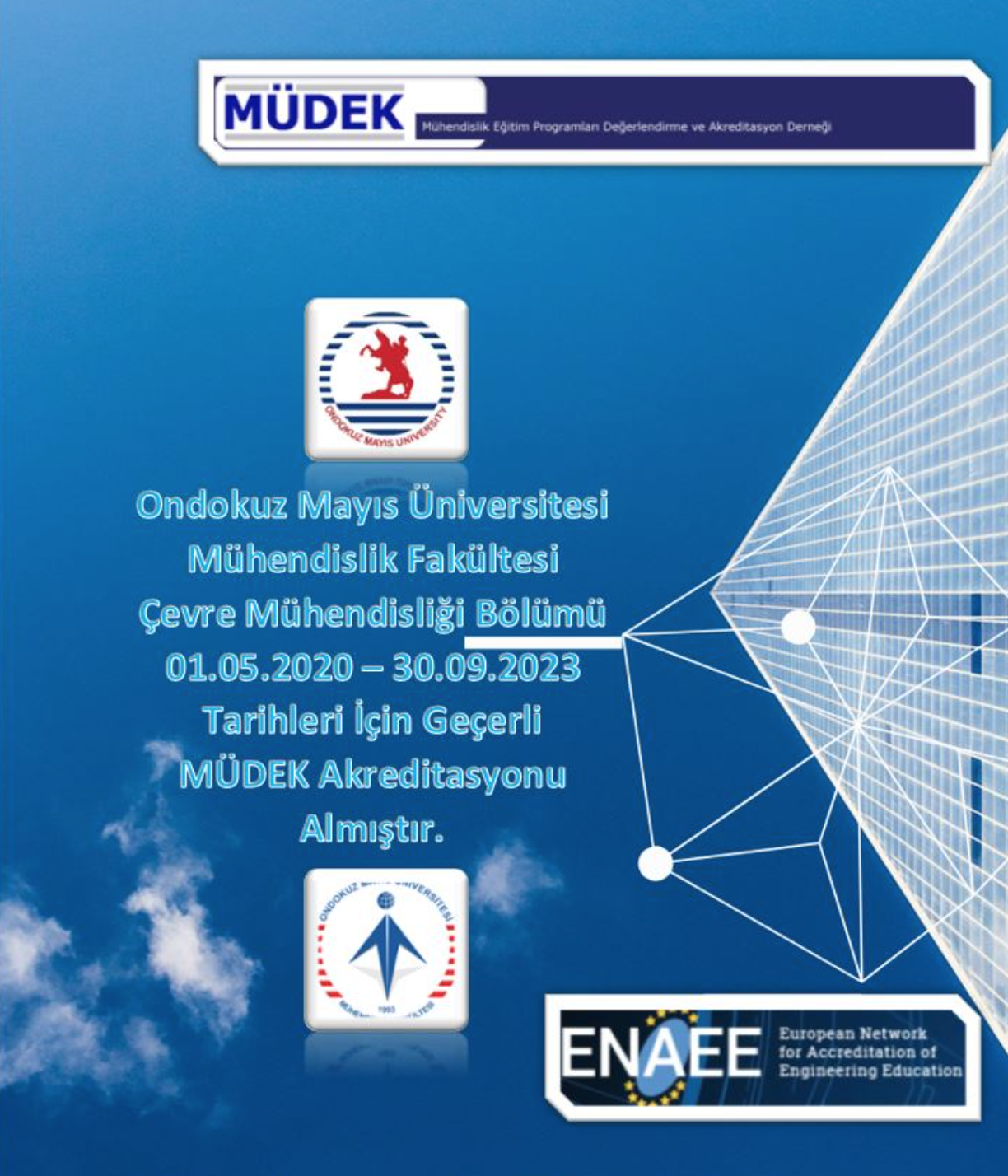 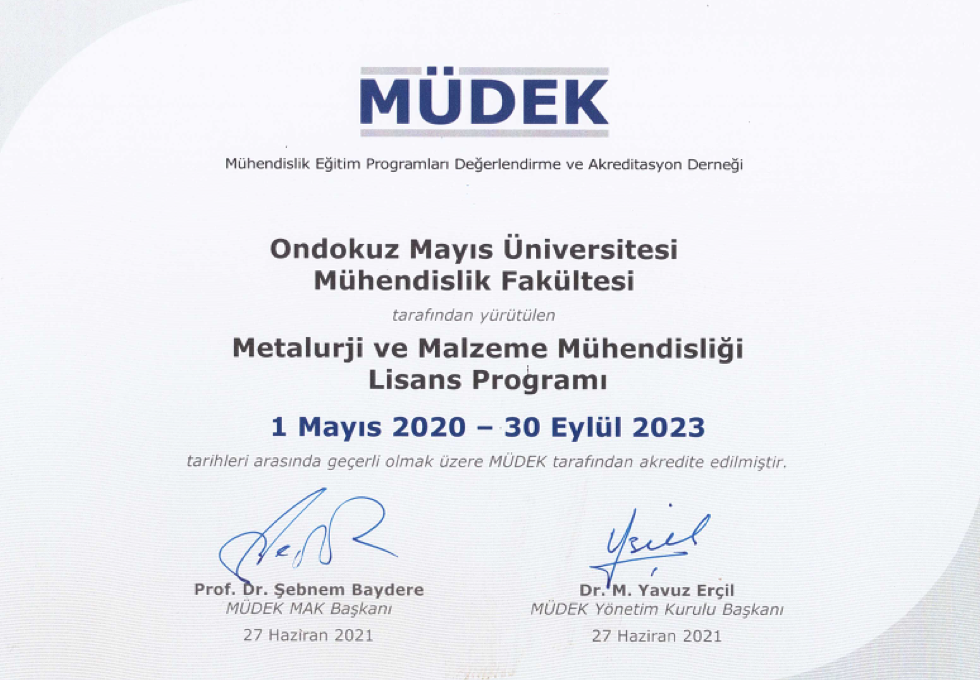 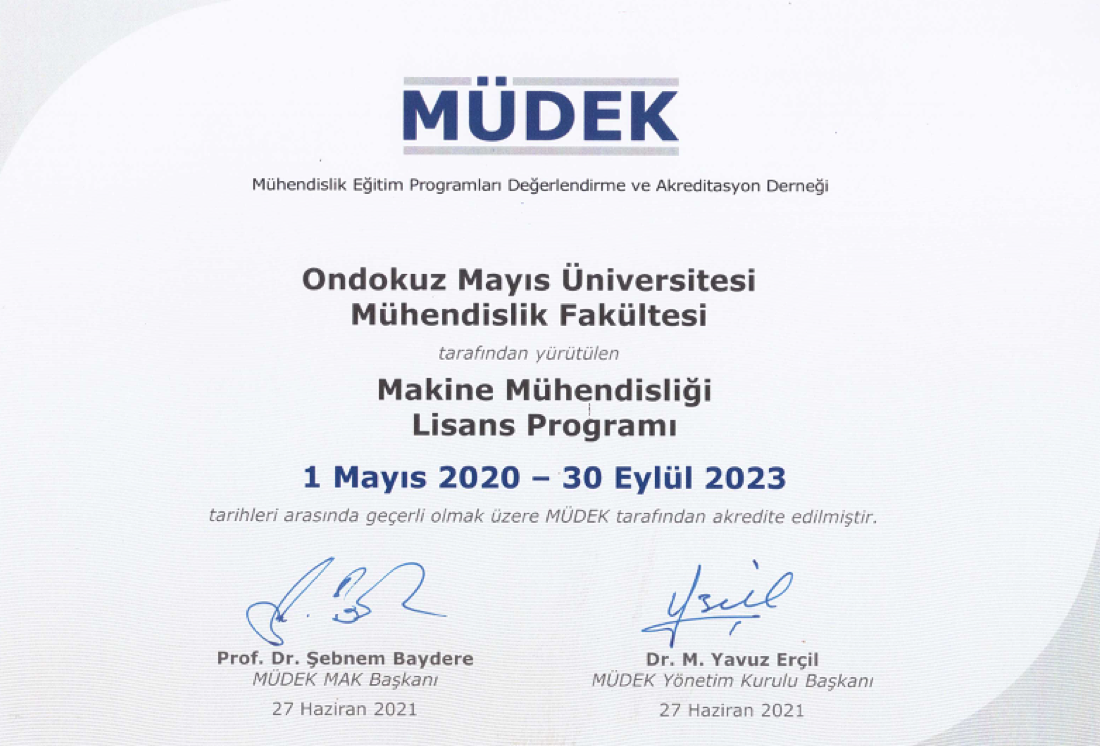 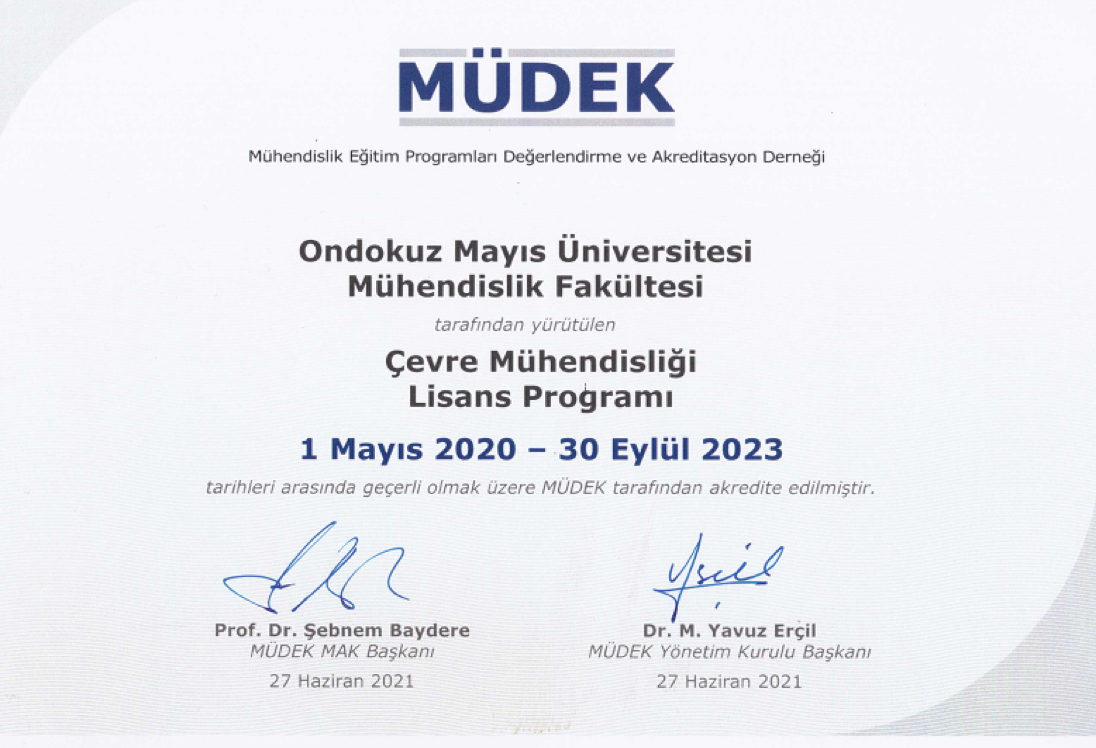 18
OMÜ Akreditasyon Süreçleri - 2022
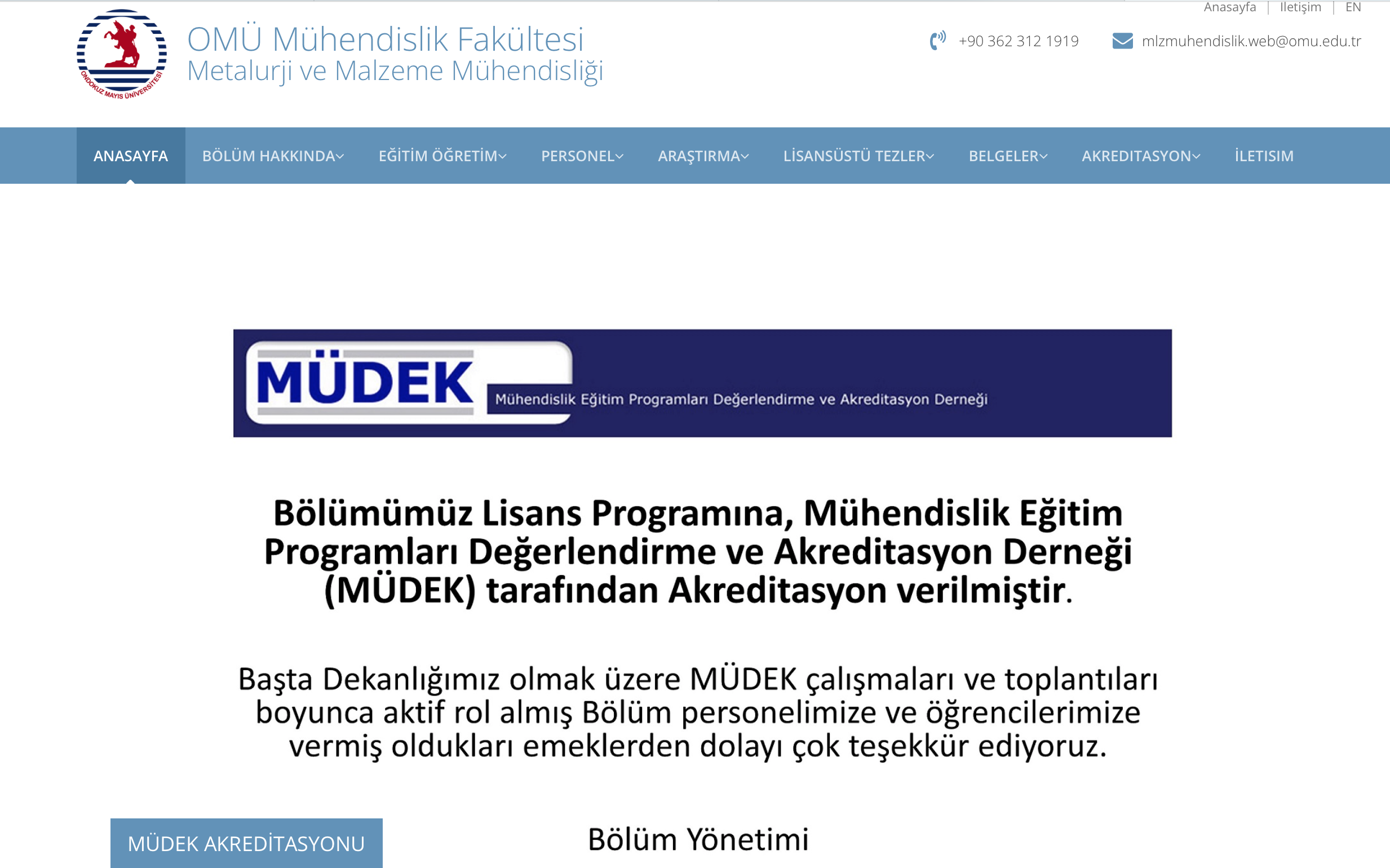 19
OMÜ Akreditasyon Süreçleri - 2022
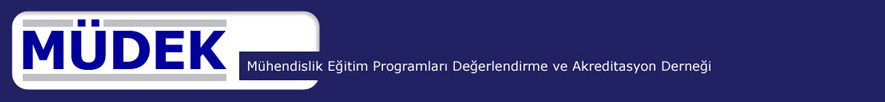 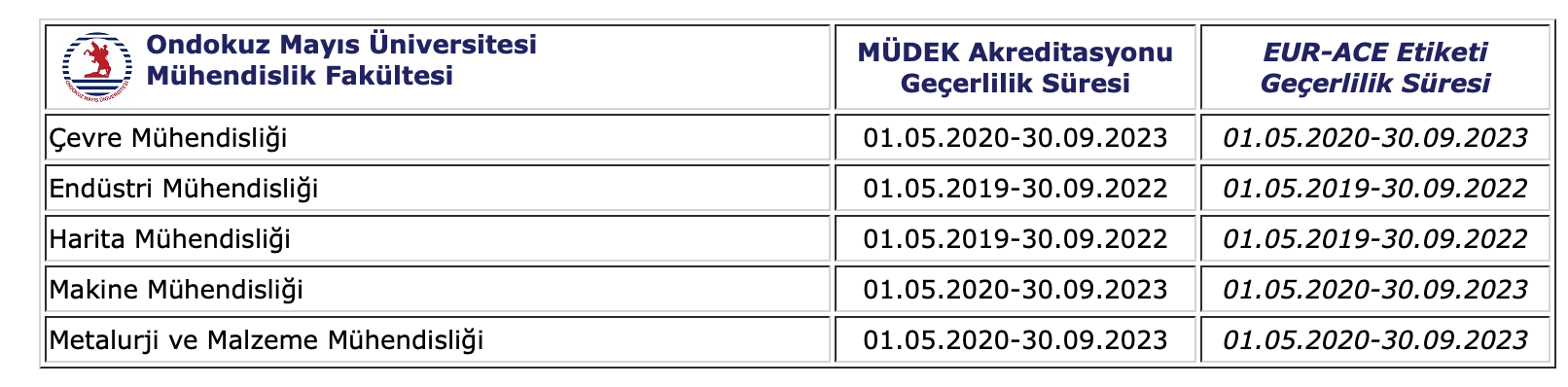 Bilgisayar Mühendisliği         		- Gıda Mühendisliği
İnşaat Mühendisliği		 	- Kimya Mühendisliği
Elektrik-Elektronik Mühendisliği
20
OMÜ Akreditasyon Süreçleri - 2022
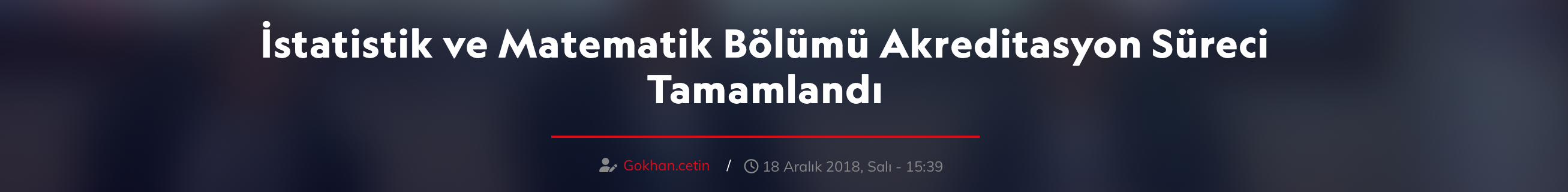 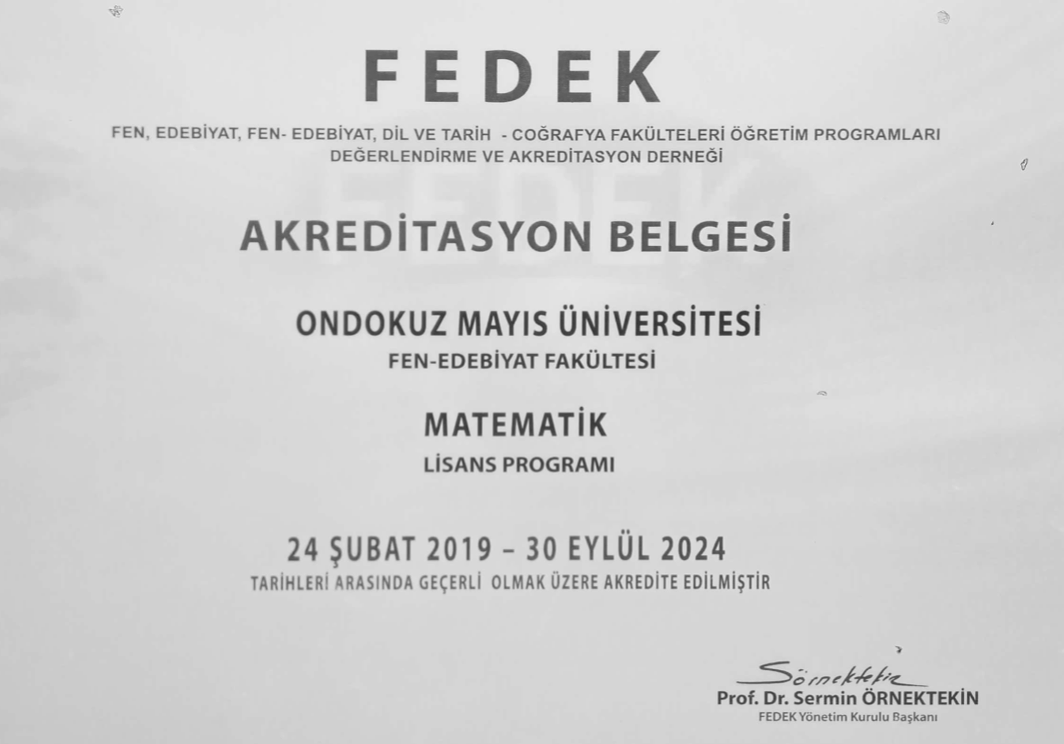 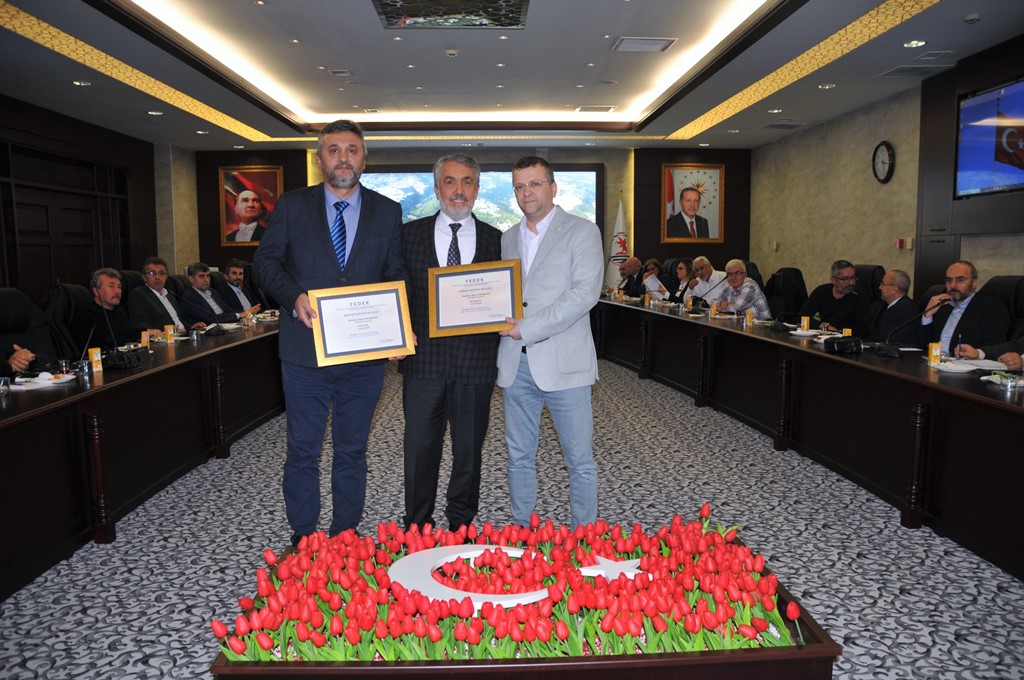 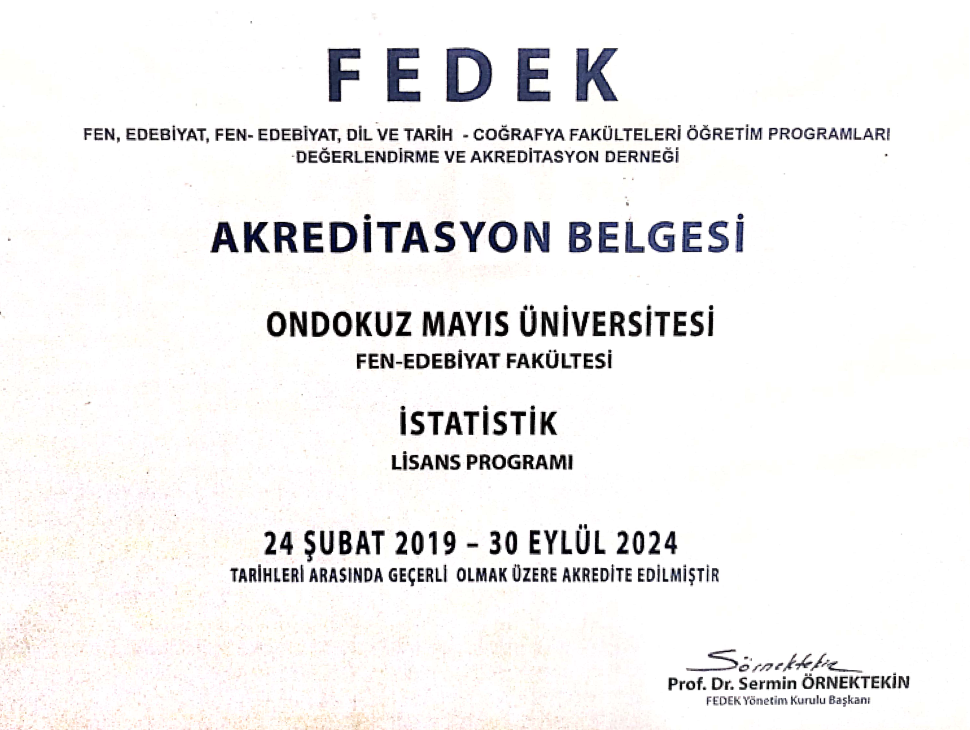 21
OMÜ Akreditasyon Süreçleri - 2022
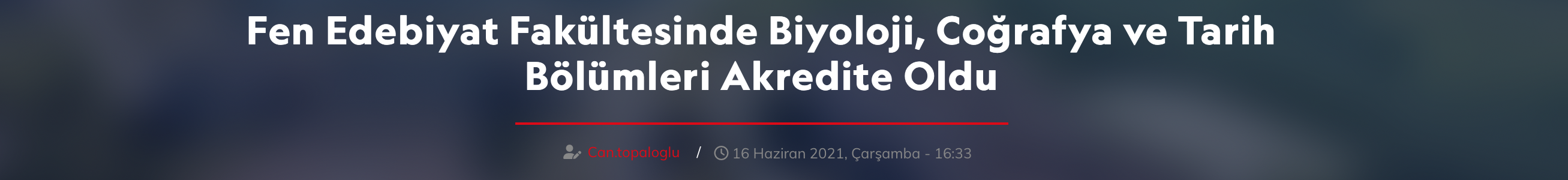 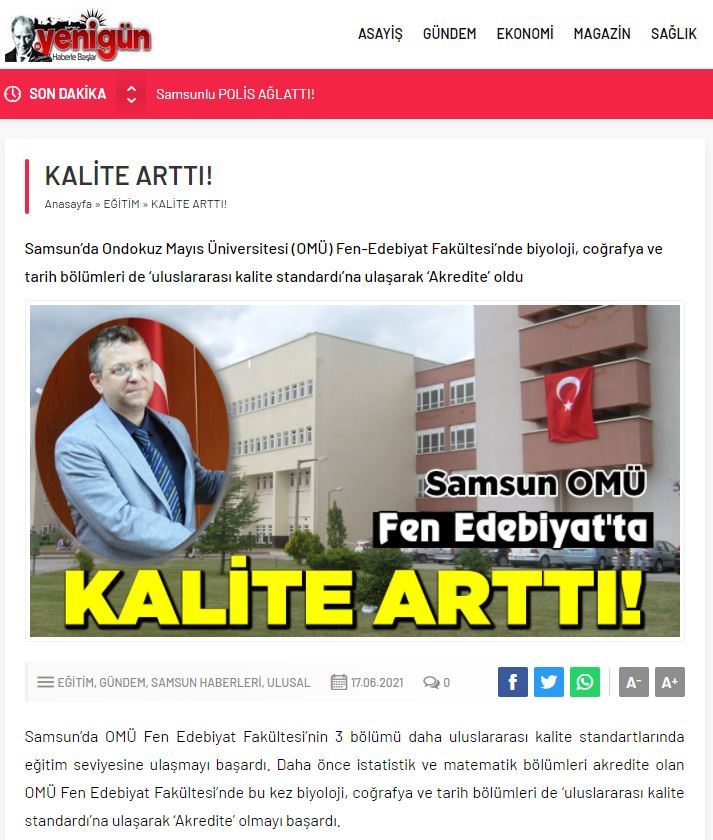 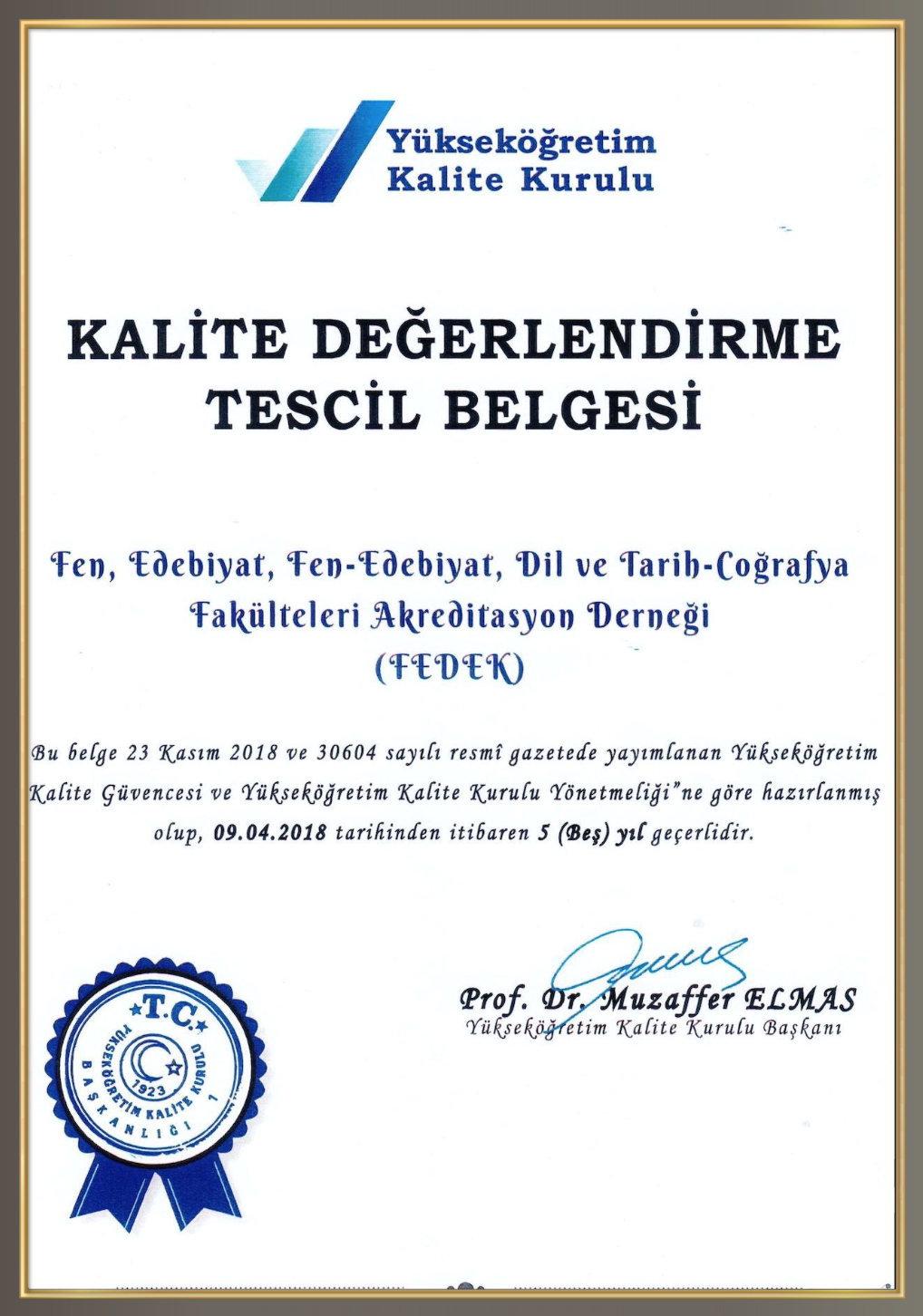 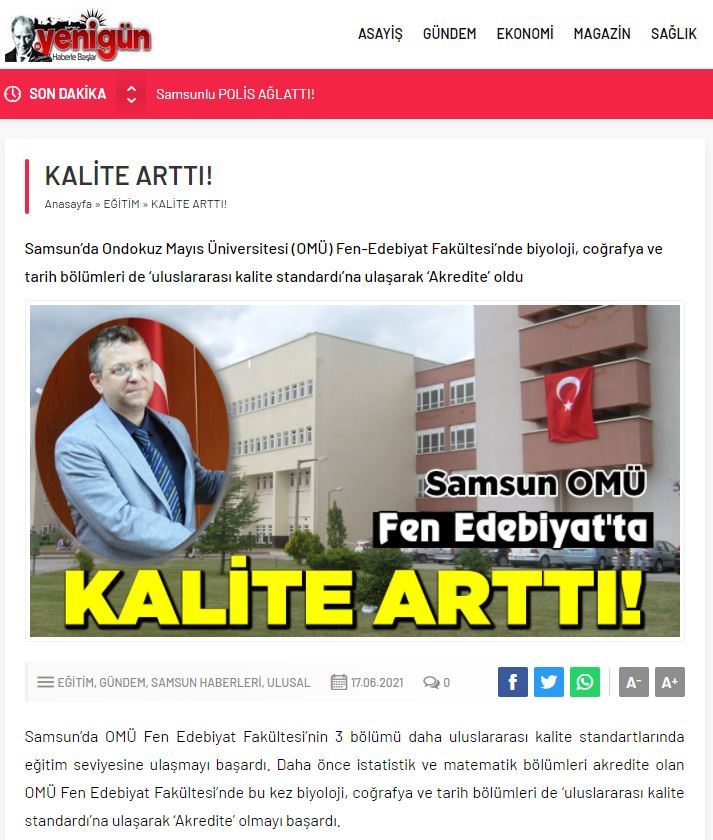 22
OMÜ Akreditasyon Süreçleri - 2022
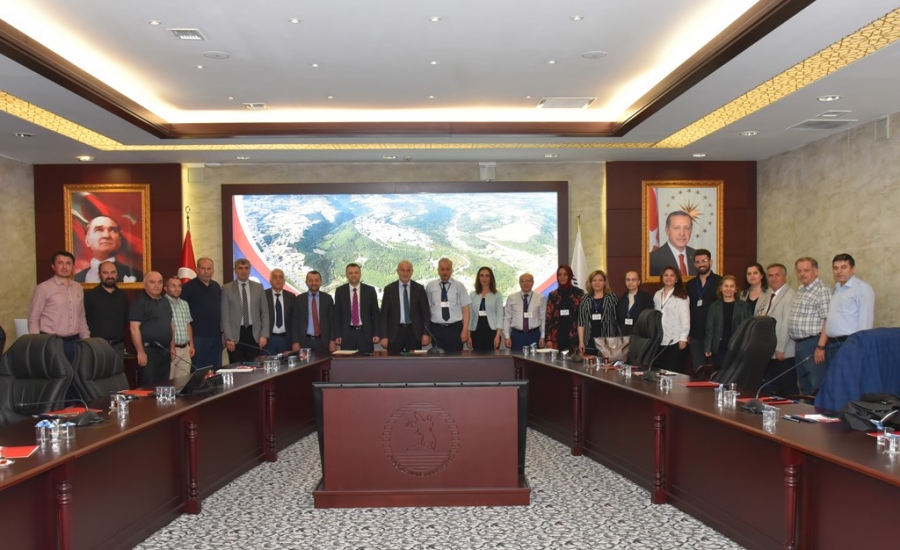 23
OMÜ Akreditasyon Süreçleri - 2022
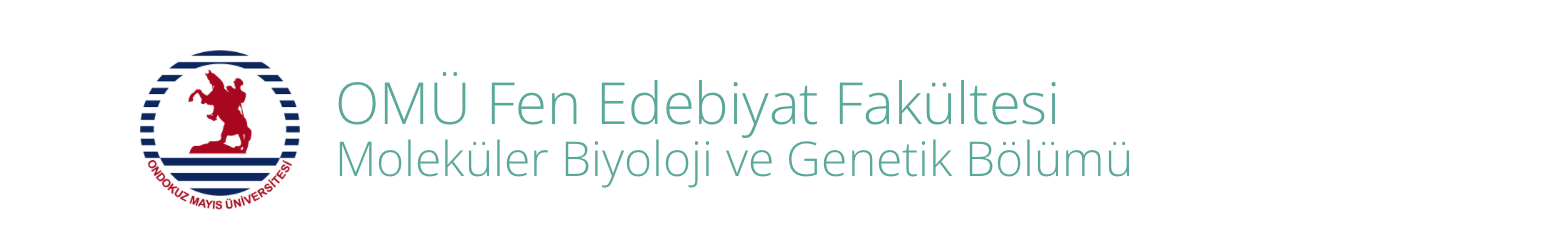 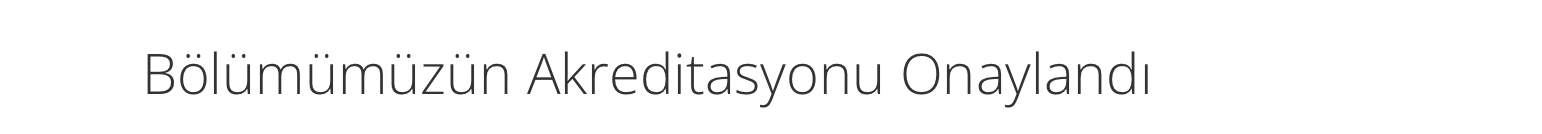 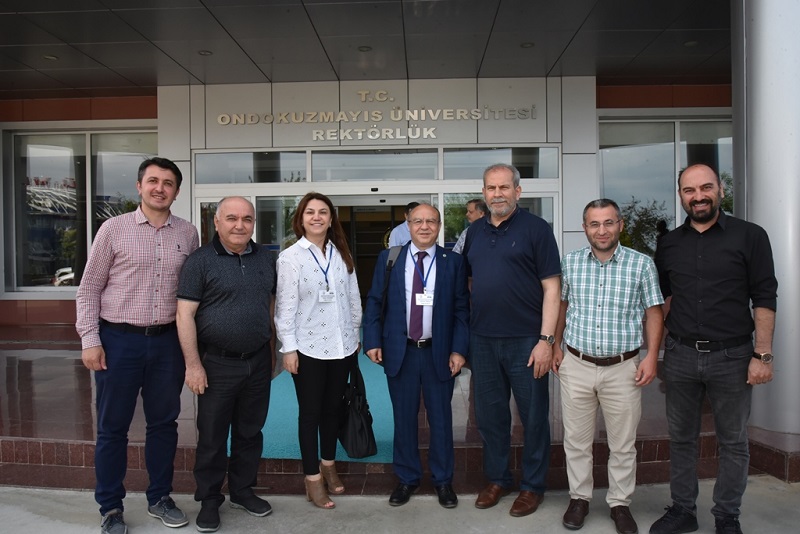 05 Haziran 2022 – 05 Haziran 2024
24
OMÜ Akreditasyon Süreçleri - 2022
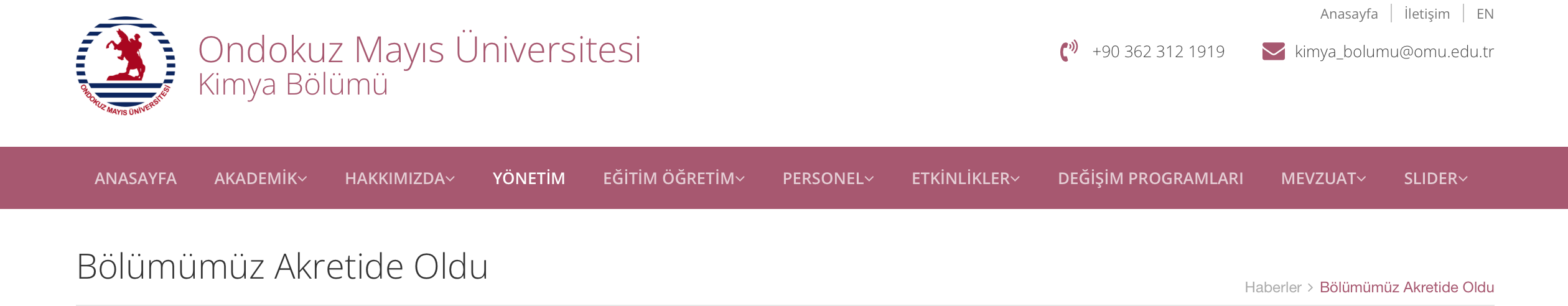 05 Haziran 2022 – 05 Haziran 2024
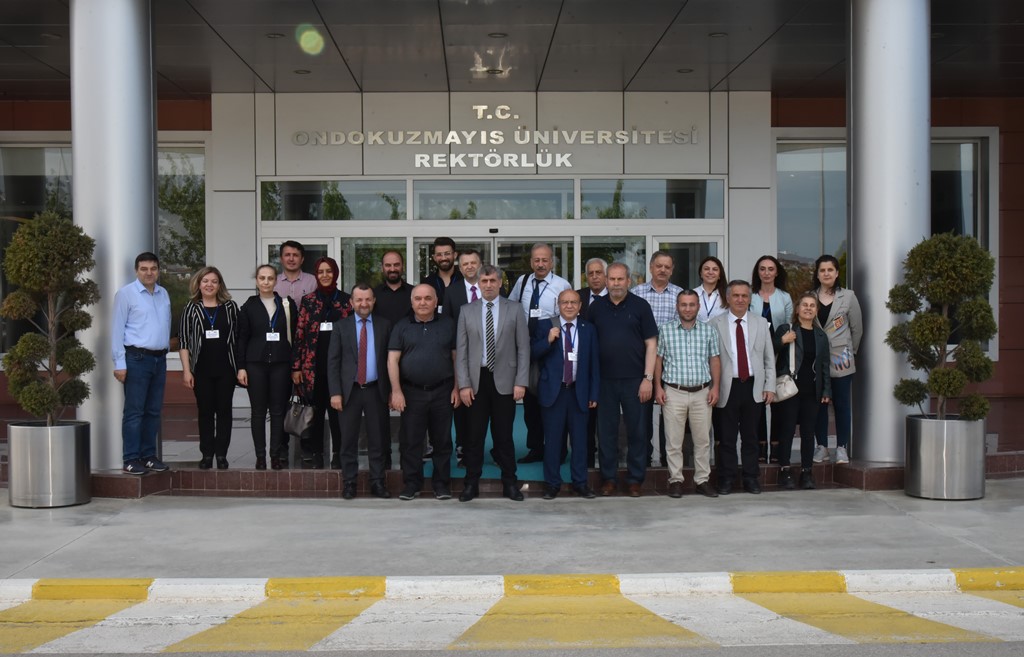 25
OMÜ Akreditasyon Süreçleri - 2022
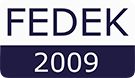 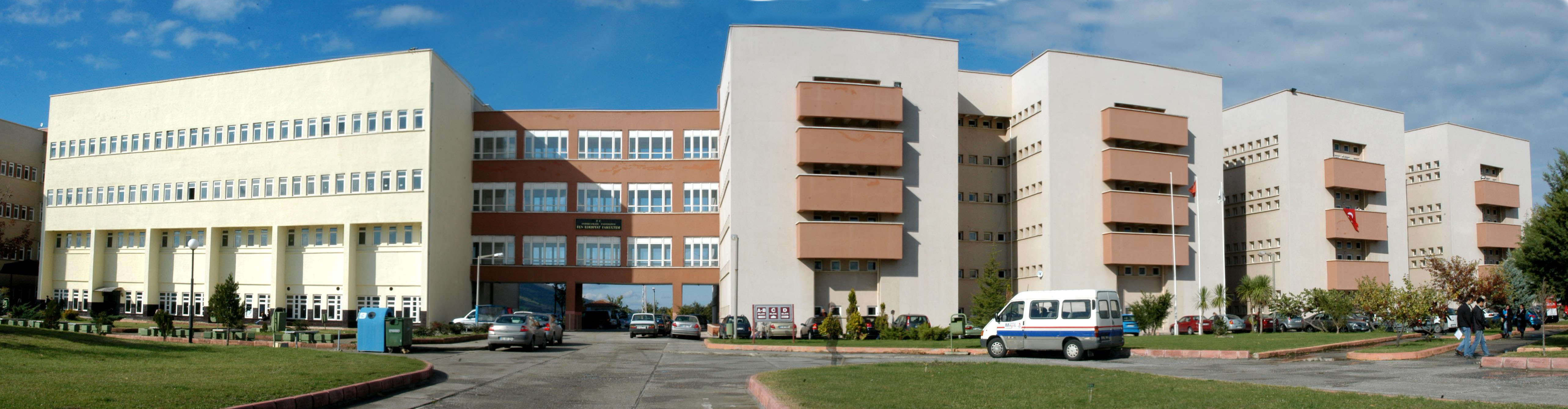 - Arkeoloji- Felsefe- Türk Dili ve Edebiyatı- Sanat Tarihi- Psikoloji - Sosyoloji
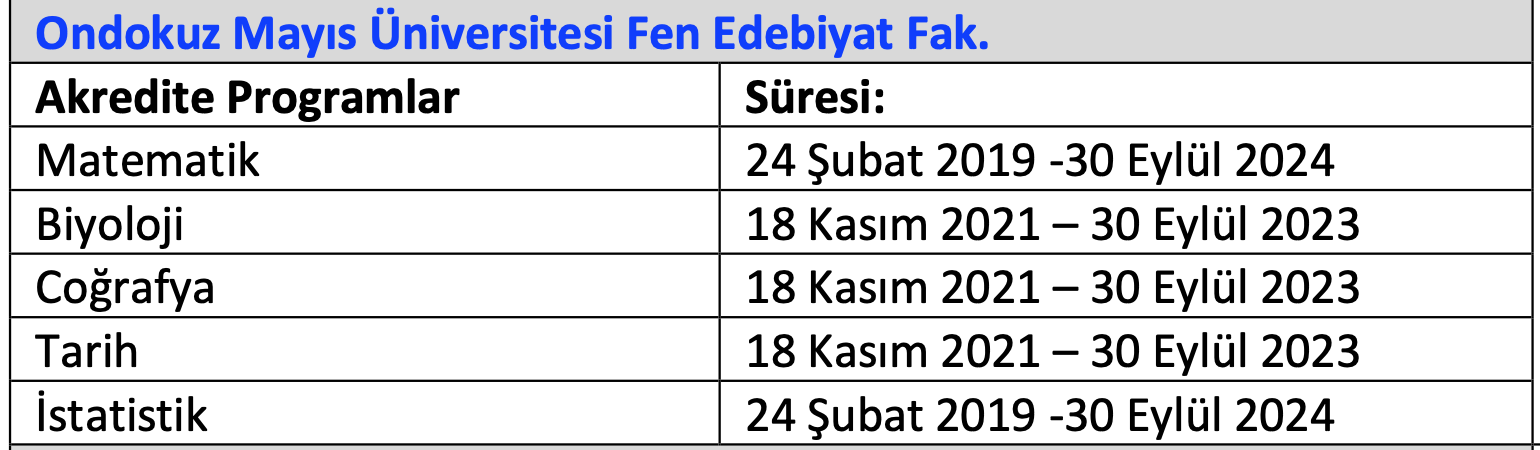 Fizik                     		5 Haziran 2022 – 5 Haziran 2024Kimya		 	5 Haziran 2022 – 5 Haziran 2024Moleküler Biyoloji ve Genetik	5 Haziran 2022 – 5 Haziran 2024
26
OMÜ Akreditasyon Süreçleri - 2022
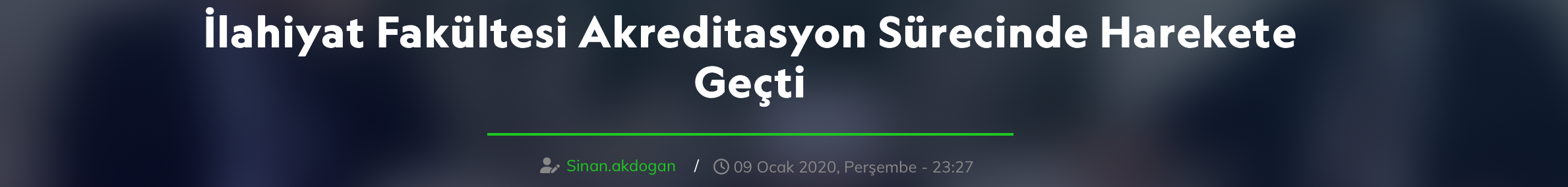 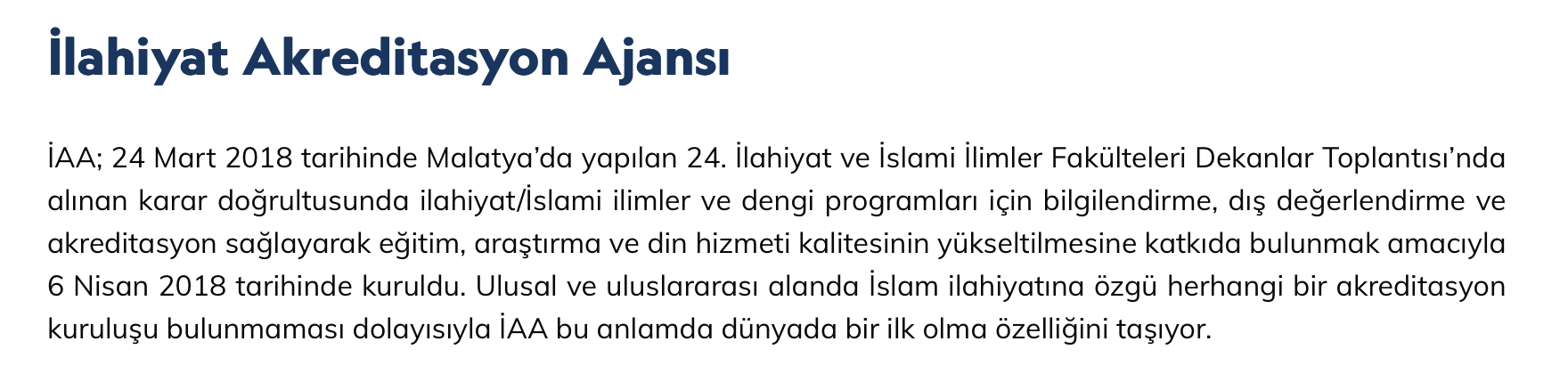 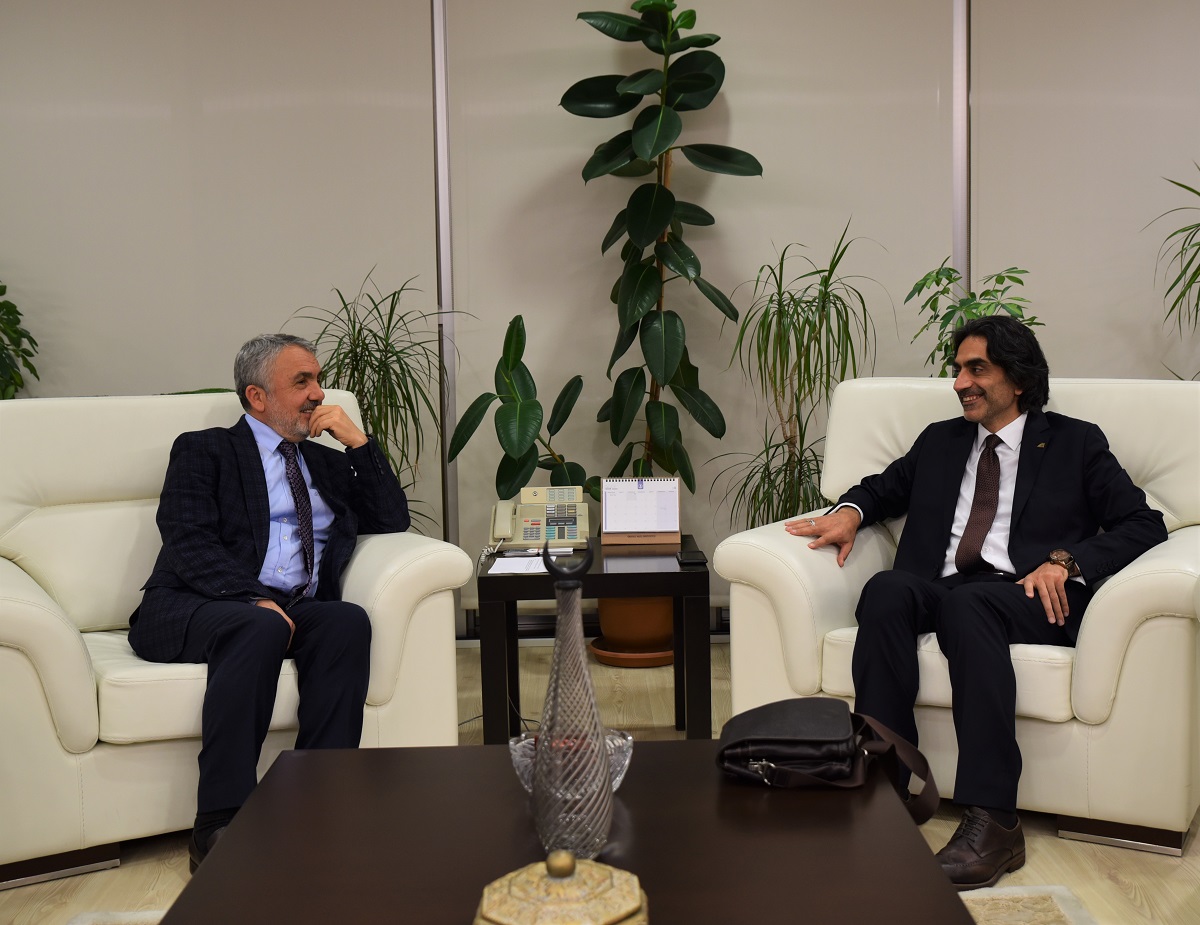 27
OMÜ Akreditasyon Süreçleri - 2022
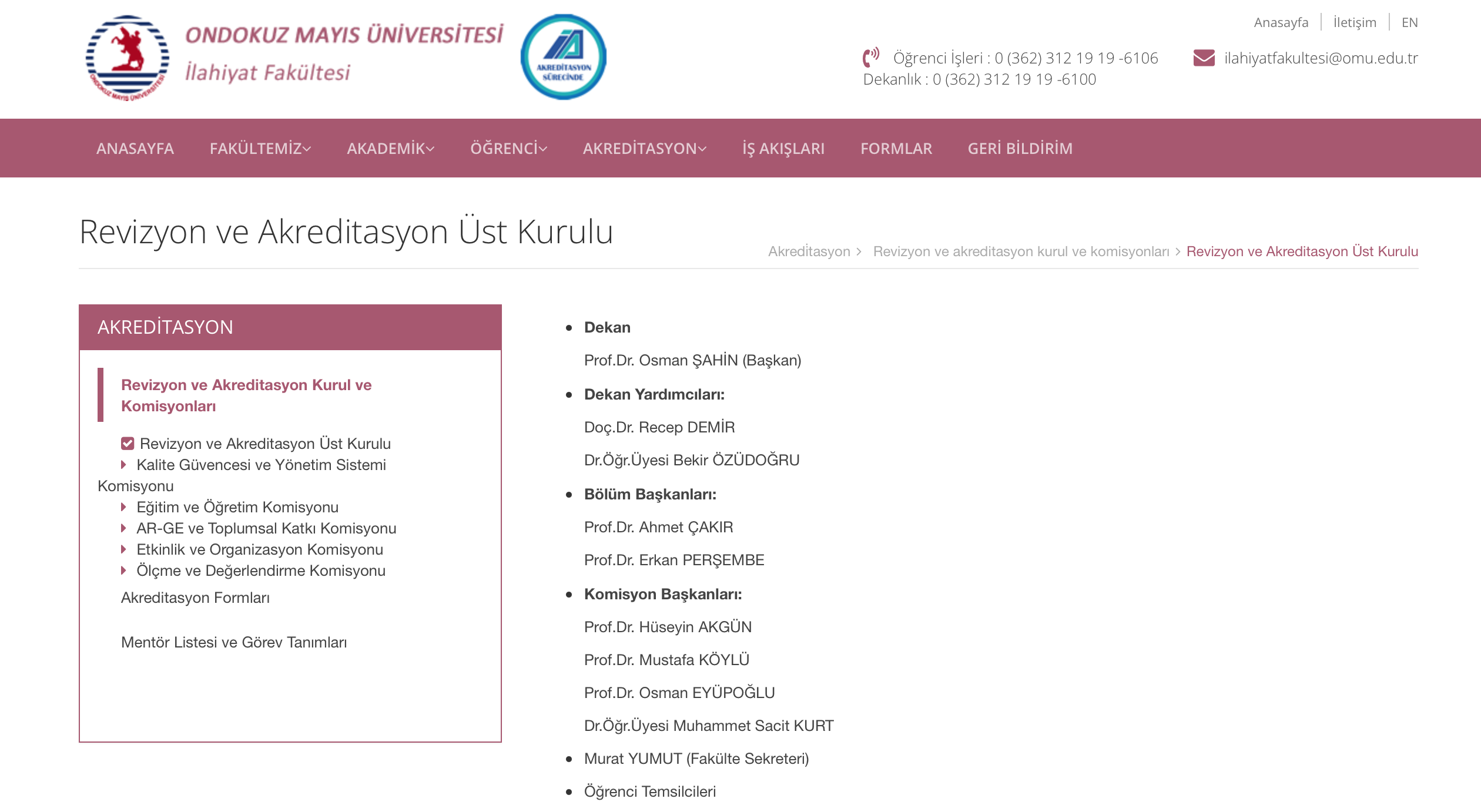 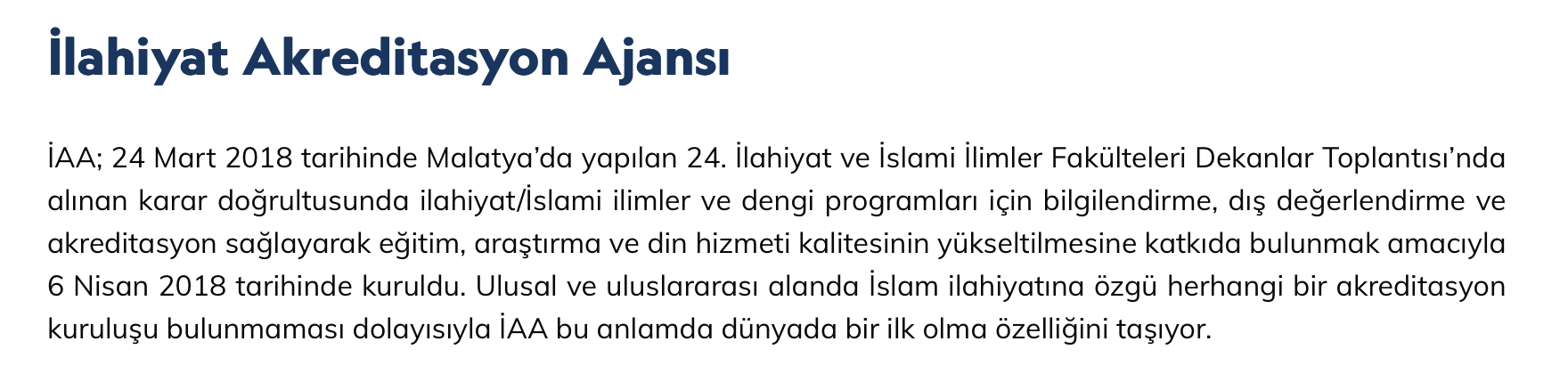 28
OMÜ Akreditasyon Süreçleri - 2022
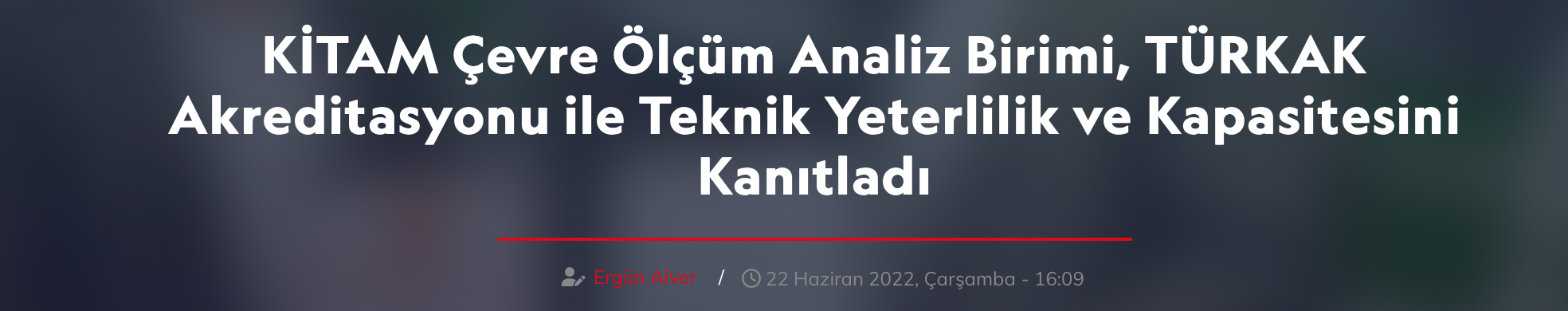 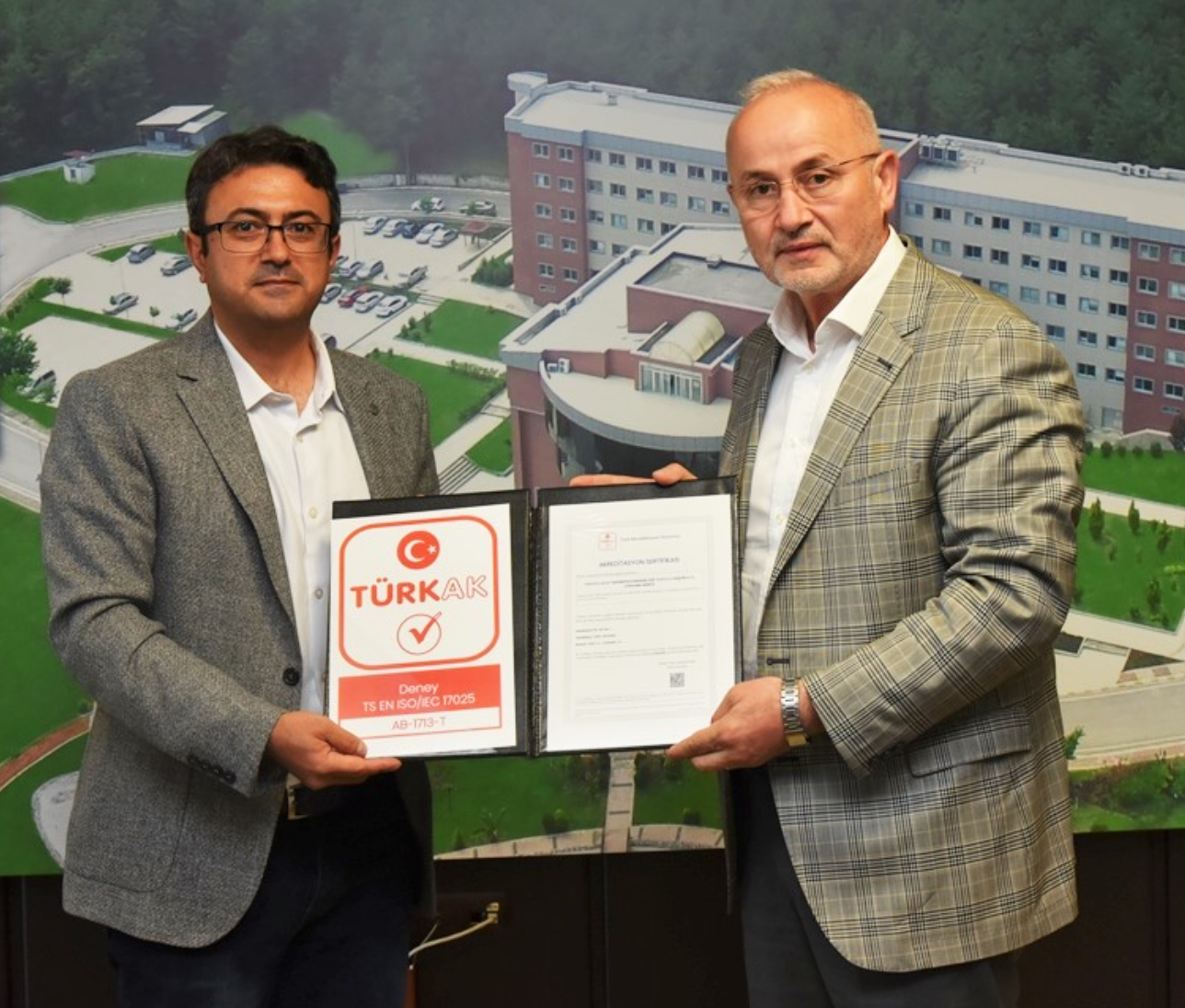 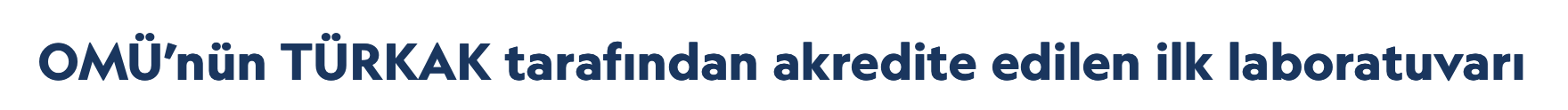 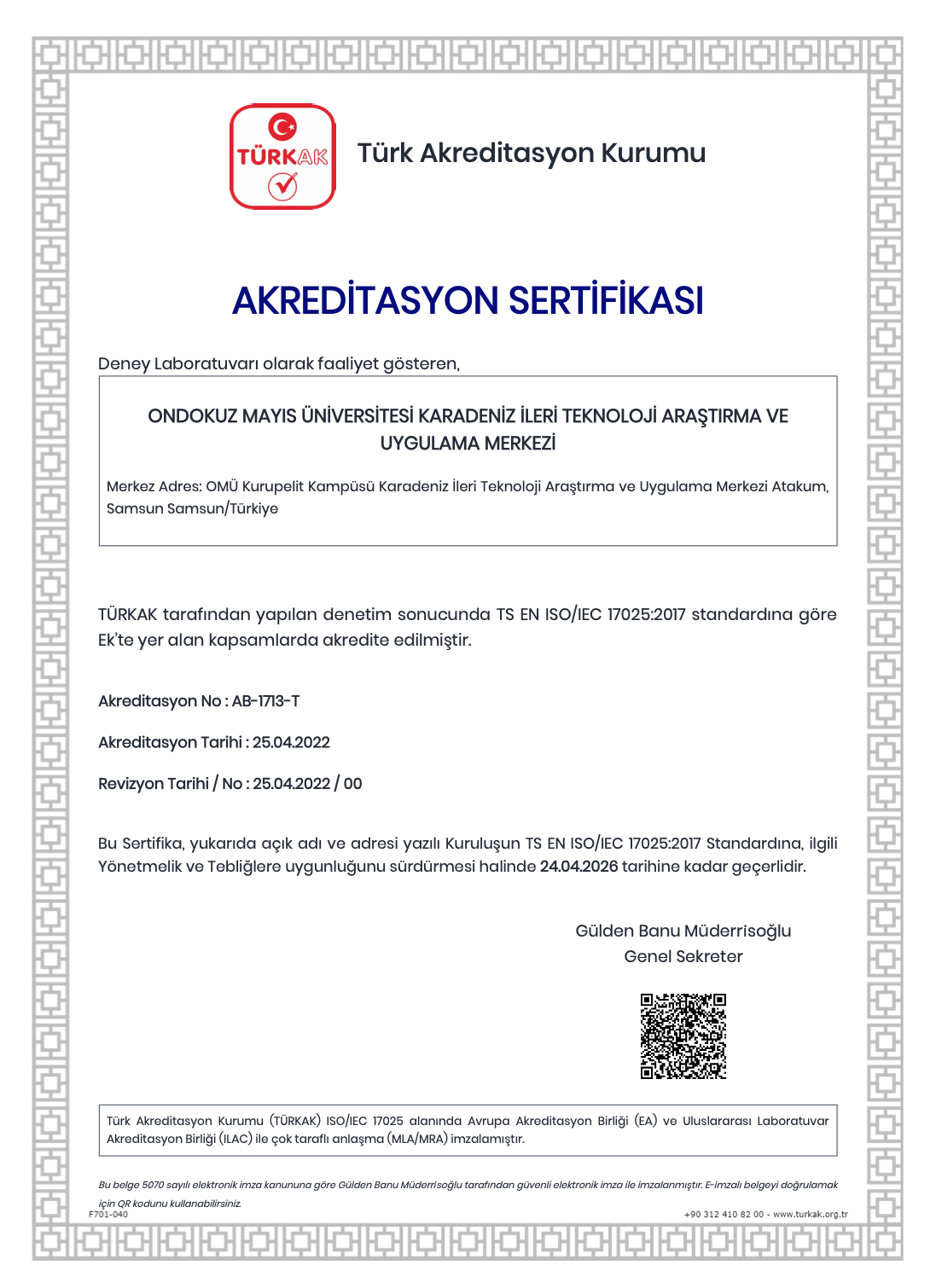 29
OMÜ Akreditasyon Süreçleri - 2022
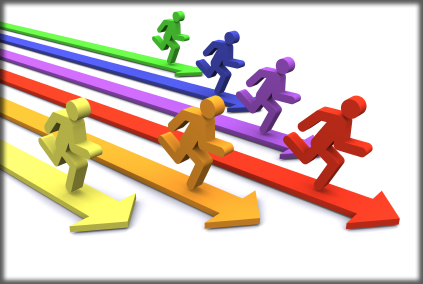 30
OMÜ Akreditasyon Süreçleri - 2022
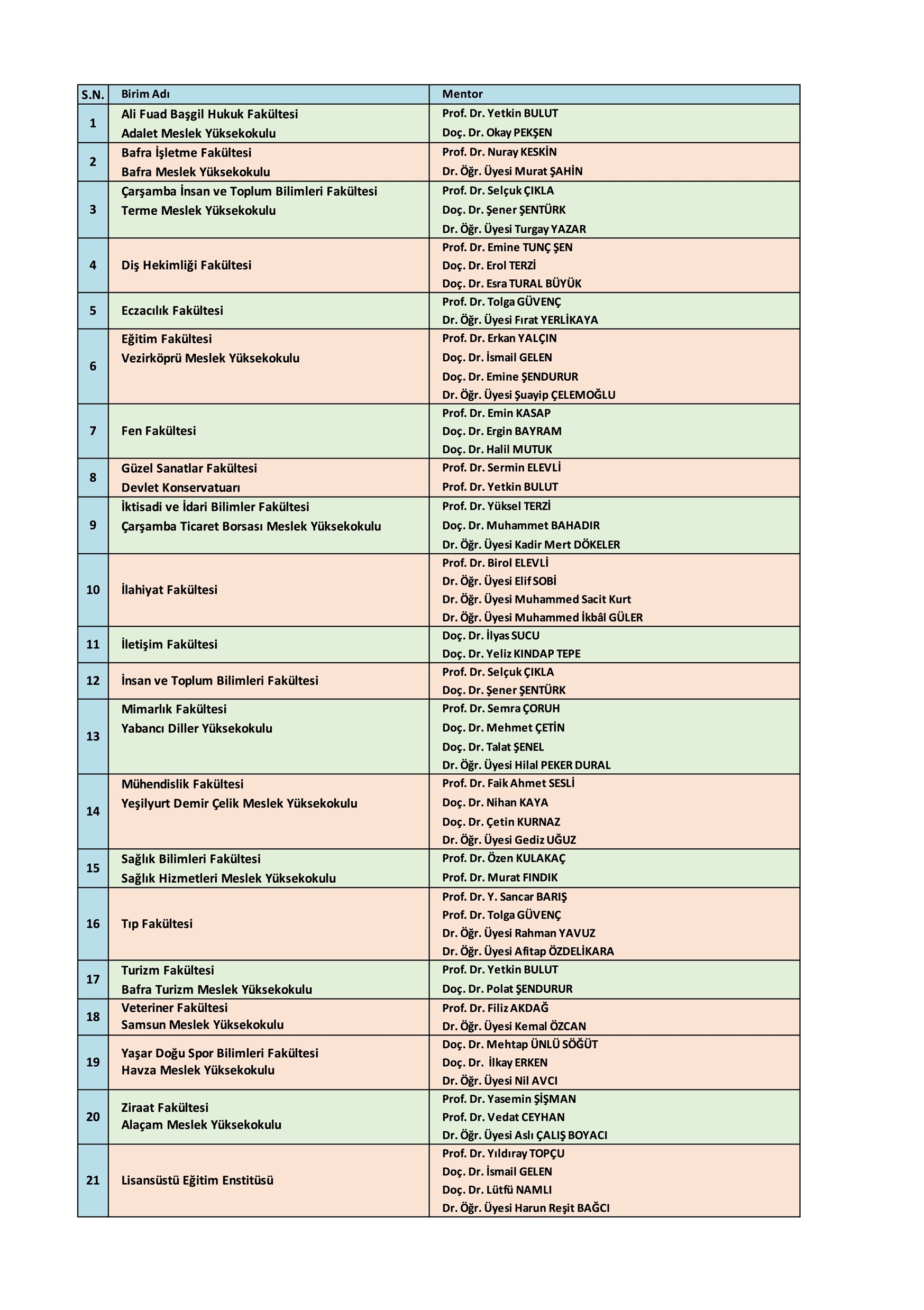 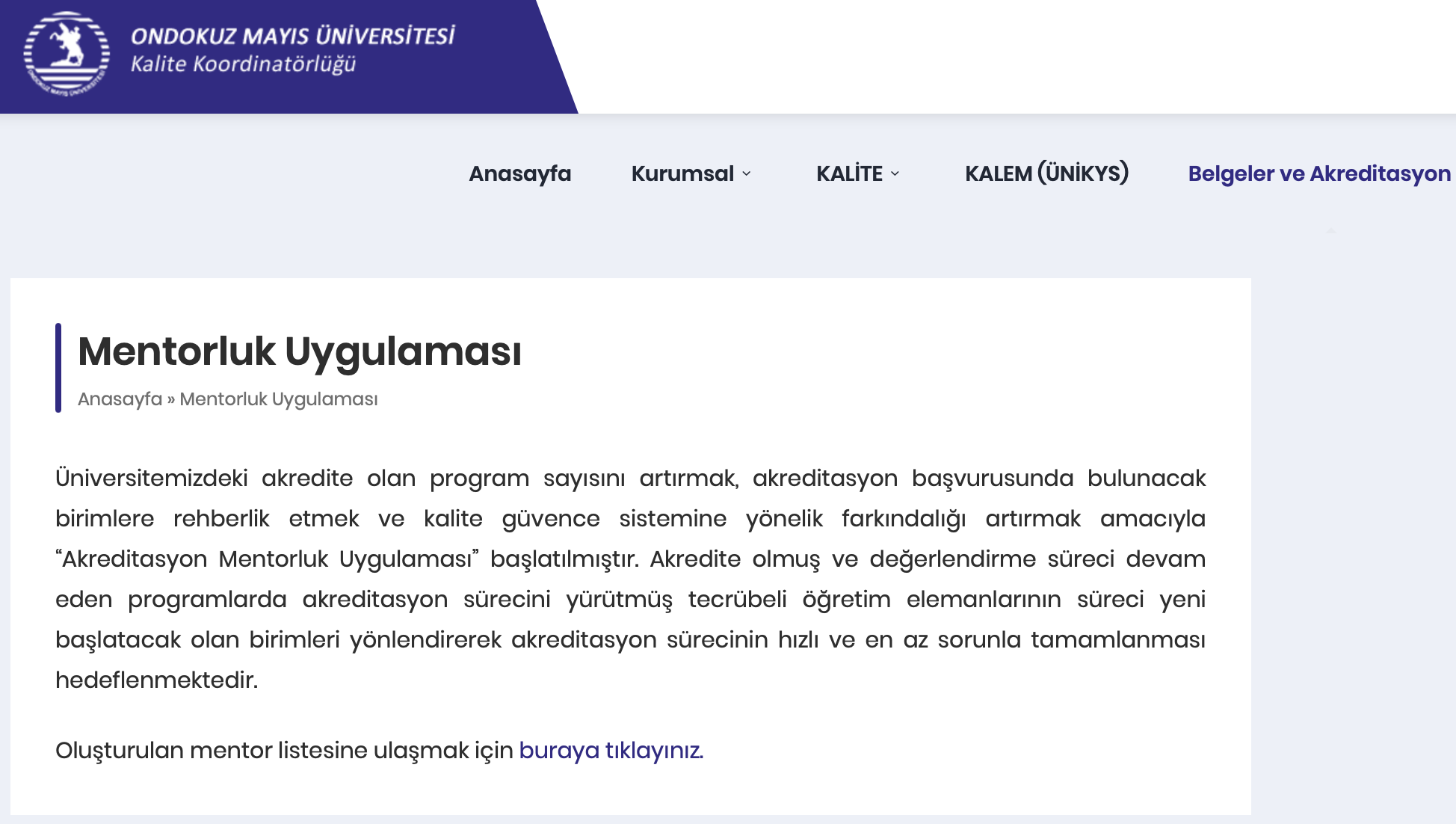 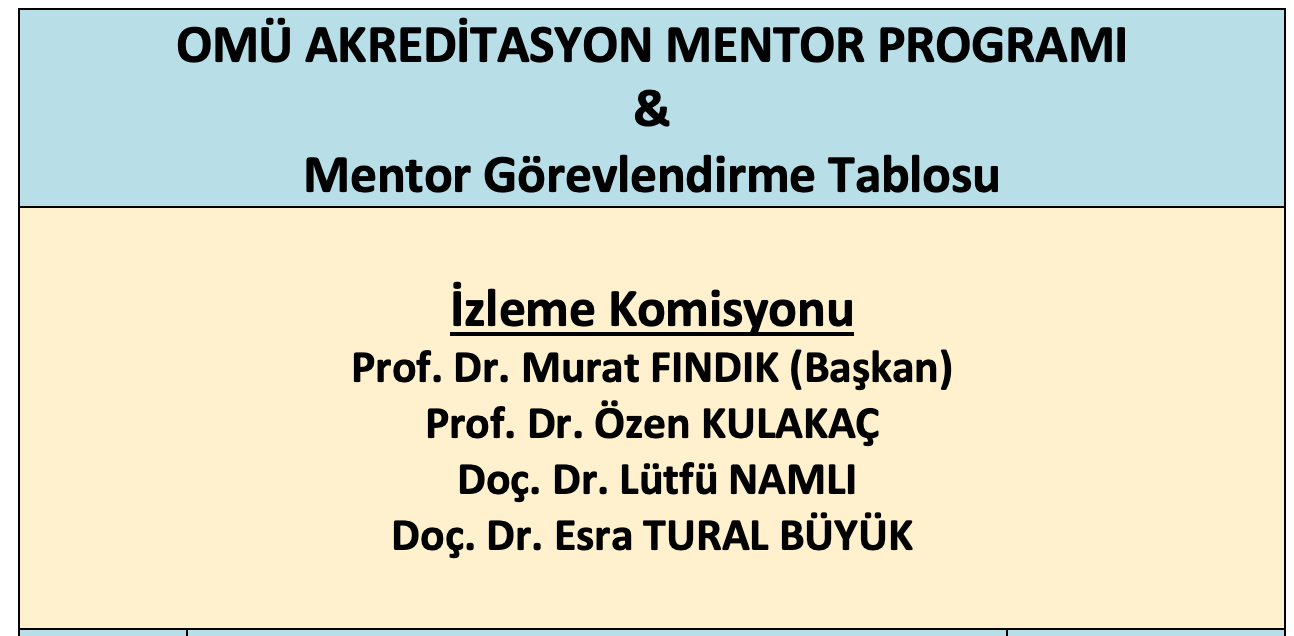 31
OMÜ Akreditasyon Süreçleri - 2022
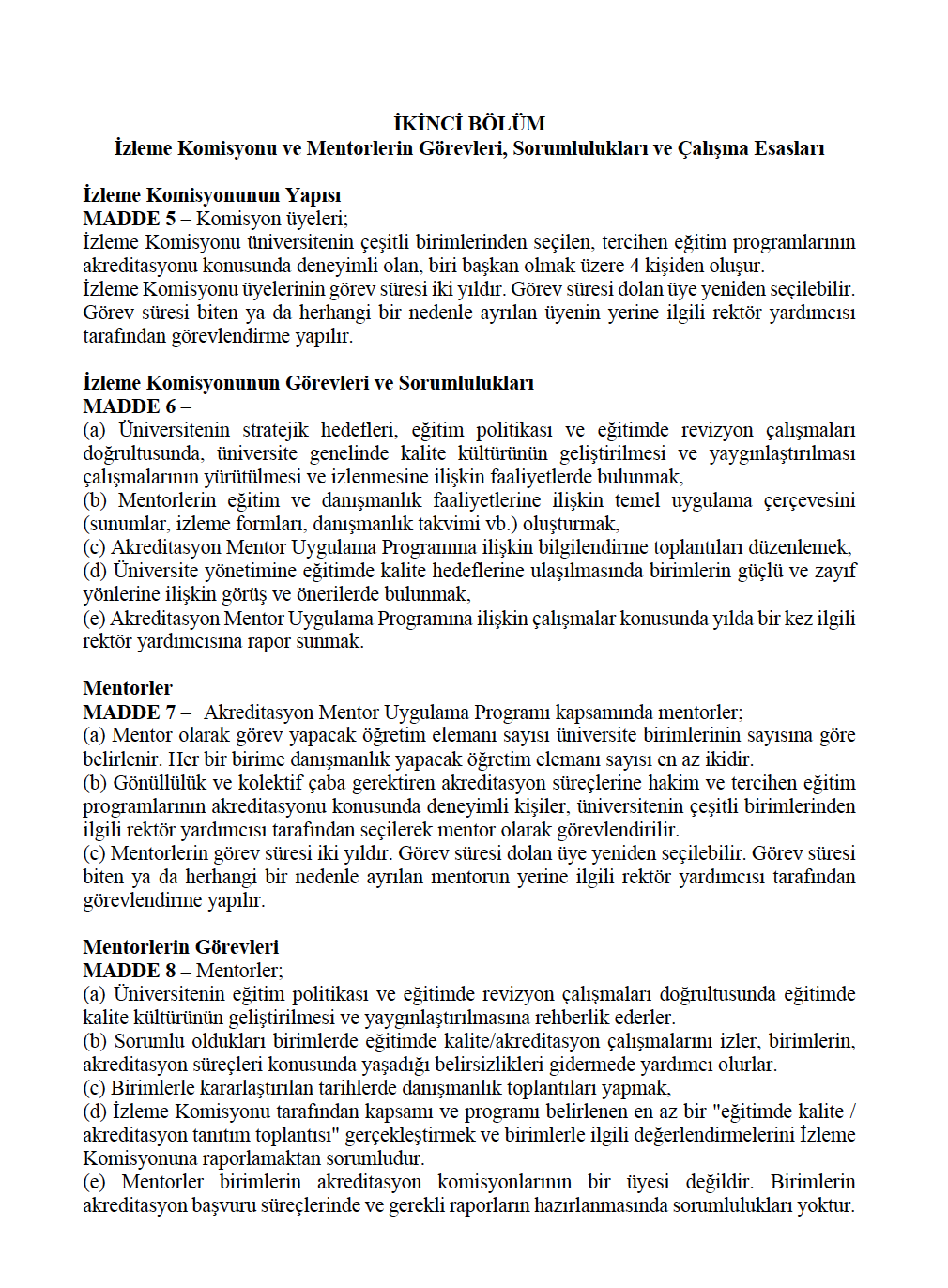 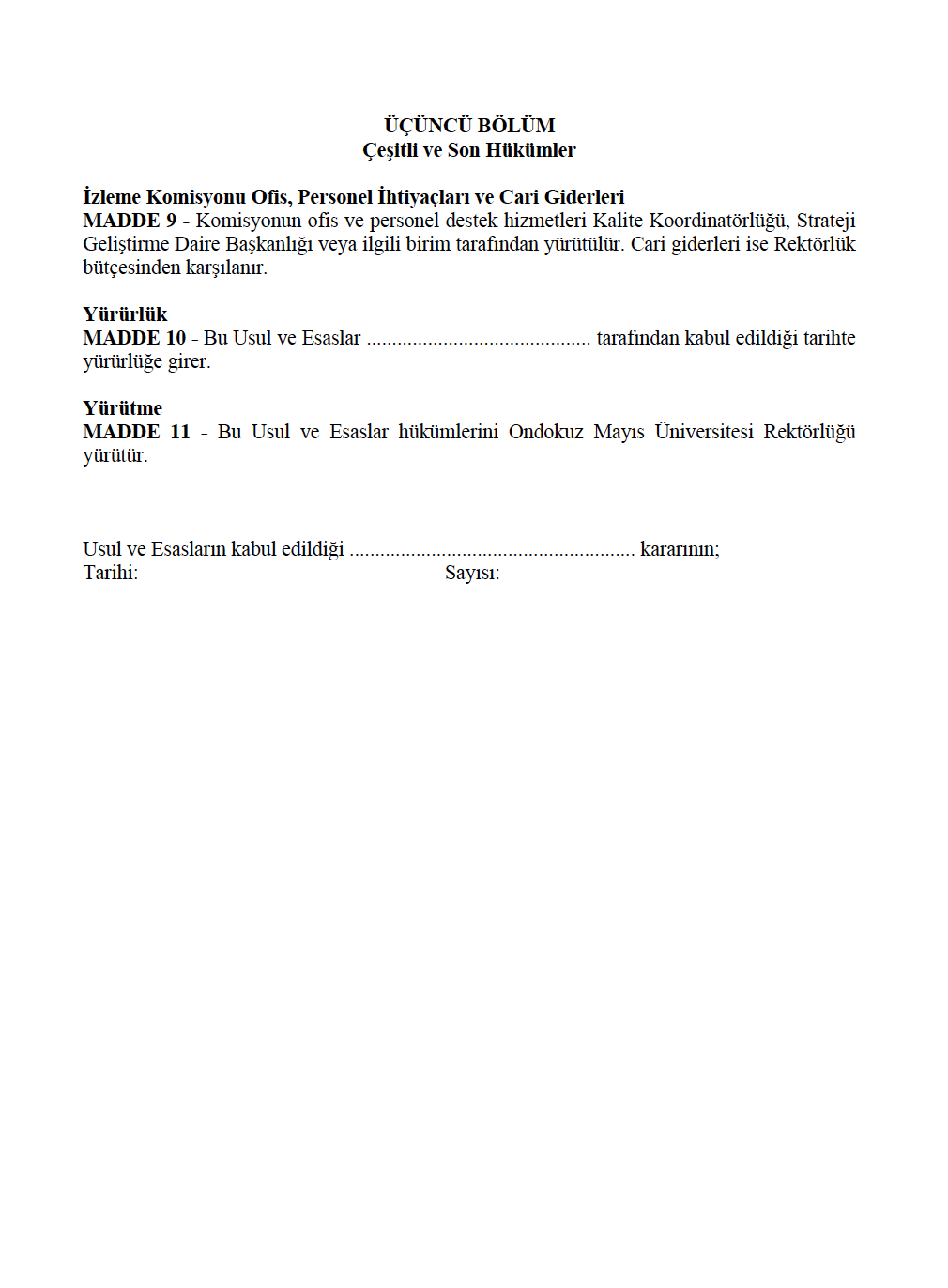 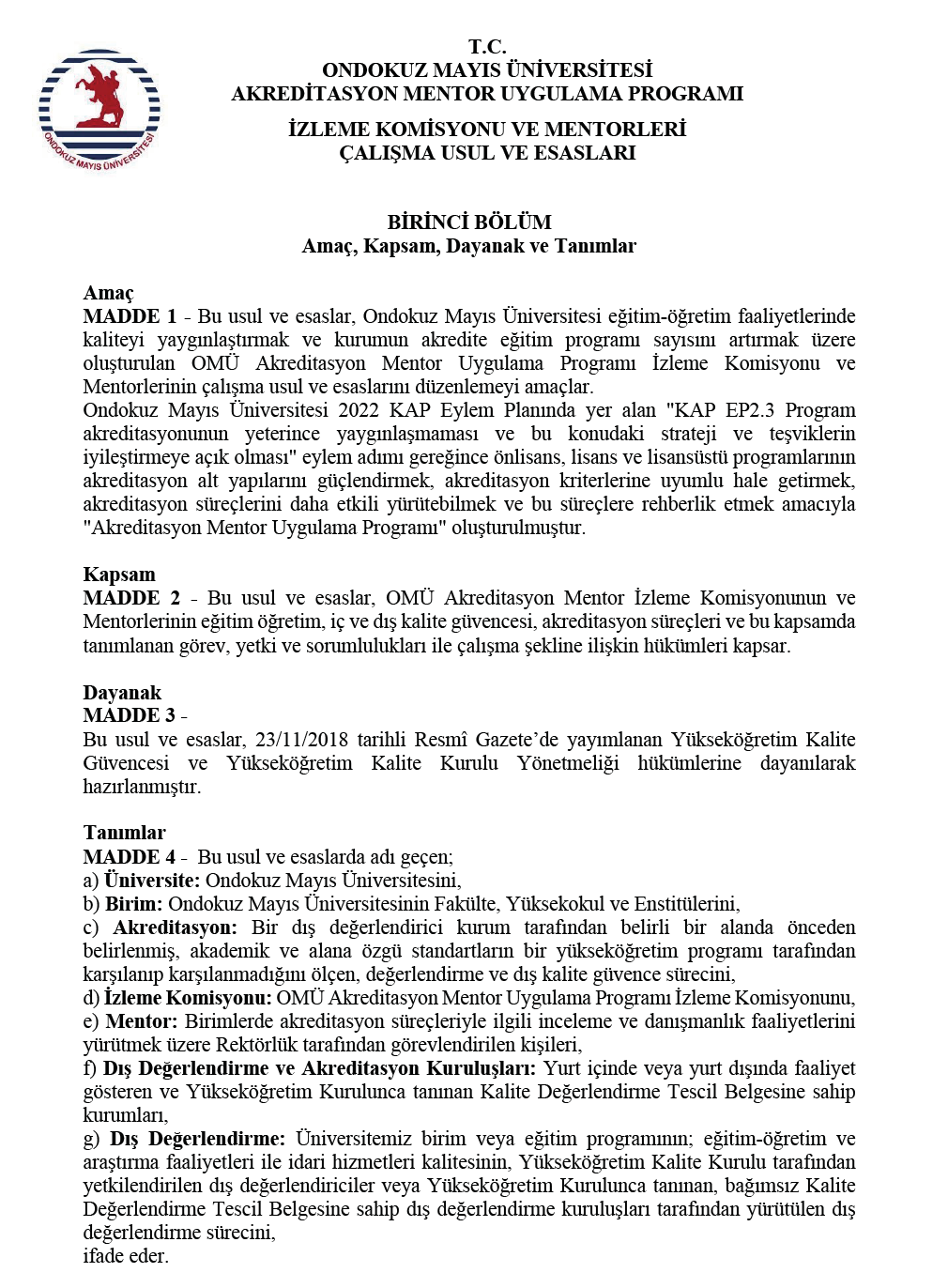 32
OMÜ Akreditasyon Süreçleri - 2022
Mentorlerin Görevleri
(a) Üniversitenin eğitim politikası ve eğitimde revizyon çalışmaları doğrultusunda eğitimde kalite kültürünün geliştirilmesi ve yaygınlaştırılmasına rehberlik ederler.

(b) Sorumlu oldukları birimlerde eğitimde kalite/akreditasyon çalışmalarını izler, birimlerin, akreditasyon süreçleri konusunda yaşadığı belirsizlikleri gidermede yardımcı olurlar.
33
OMÜ Akreditasyon Süreçleri - 2022
Mentorlerin Görevleri
(c) Birimlerle kararlaştırılan tarihlerde danışmanlık toplantıları yapmak,

(d) İzleme Komisyonu tarafından kapsamı ve programı belirlenen en az bir "eğitimde kalite / akreditasyon tanıtım toplantısı" gerçekleştirmek ve birimlerle ilgili değerlendirmelerini İzleme Komisyonuna raporlamaktan sorumludur.
34
OMÜ Akreditasyon Süreçleri - 2022
Mentorlerin Görevleri
(e) Mentorler birimlerin akreditasyon komisyonlarının bir üyesi değildir. Birimlerin akreditasyon başvuru süreçlerinde ve gerekli raporların hazırlanmasında sorumlulukları yoktur.
35
OMÜ Akreditasyon Süreçleri - 2022
Akredite Birimlerde Yapılacaklar
Halihazırda akreditasyona sahip olan ya da başvuru sürecini tamamlayan birimlerde akreditasyonla ilgili süreçlerin baştan sona anlatılmasına ve birimde zaten bulunan farkındalığı sorgulamaya gerek olmadığı açıktır.
Bununla birlikte ilgili birimin re-akreditasyon ve yeniden değerlendirme süreçlerine hazırlıklarının ara verilmeksizin devam ettirilmesi için Mentorler tarafından normal çalışma takvimine uygun olarak ziyaretlerin gerçekleştirilmesi ve süreçlere katkı sunulması beklenmektedir.
36
OMÜ Akreditasyon Süreçleri - 2022
Daha Önce Akreditasyon Başvurusu Olmayan Birimlerde Yapılacaklar
Bu birimlerde değerlendirme ziyareti öncesinde programın ulusal veya uluslararası akreditasyon vermeye yetkili ve YÖKAK tarafından tanımlanan kurumlarca belirlenmiş olan akreditasyon süreçleri, standartları ve asgari koşulları incelenmeli ve birime yol gösterici adımlar atılmalıdır.  
Birimin akreditasyon ve değerlendirme süreçlerine hazırlıkları motive edilmeli ve çalışma takvimine uygun ziyaretler aksatılmadan gerçekleştirilmelidir.
37
OMÜ Akreditasyon Süreçleri - 2022
Mentorler Tarafından Doldurulacak Form
Değerlendirme ziyaretinde Mentorler tarafından ekte verilen "Mentor Program Değerlendirme Formu" tek nüsha olarak doldurulacak ve birimden ayrılmadan önce programla ilgili olarak belirlenen ve forma kaydedilen yorumlar birim yöneticisi ile sözlü olarak paylaşılacaktır. 
Değerlendirme sonrasında bu form Mentorler tarafından imzalanarak İzleme Komisyonuna gönderilecektir.
38
OMÜ Akreditasyon Süreçleri - 2022
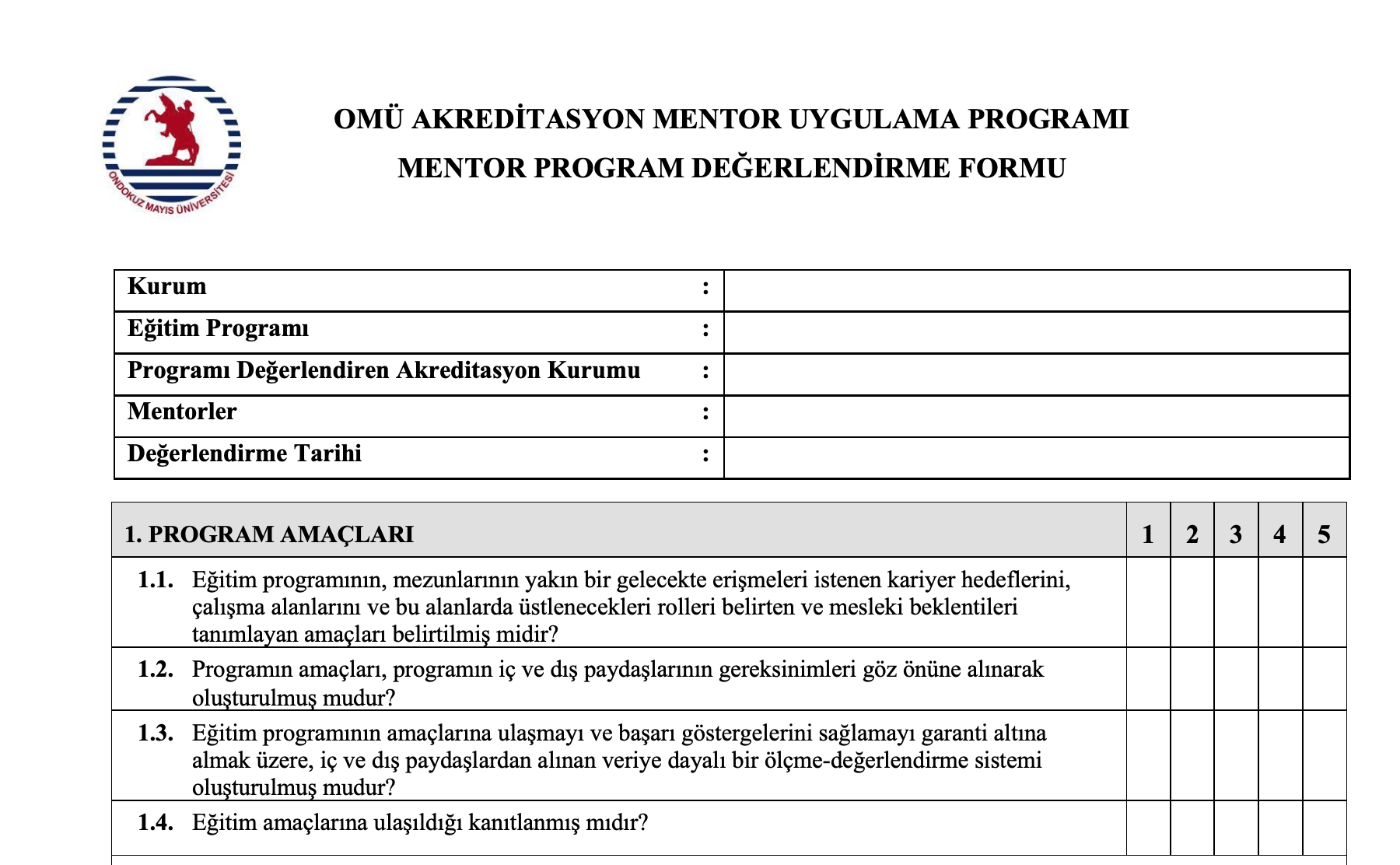 39
OMÜ Akreditasyon Süreçleri - 2022
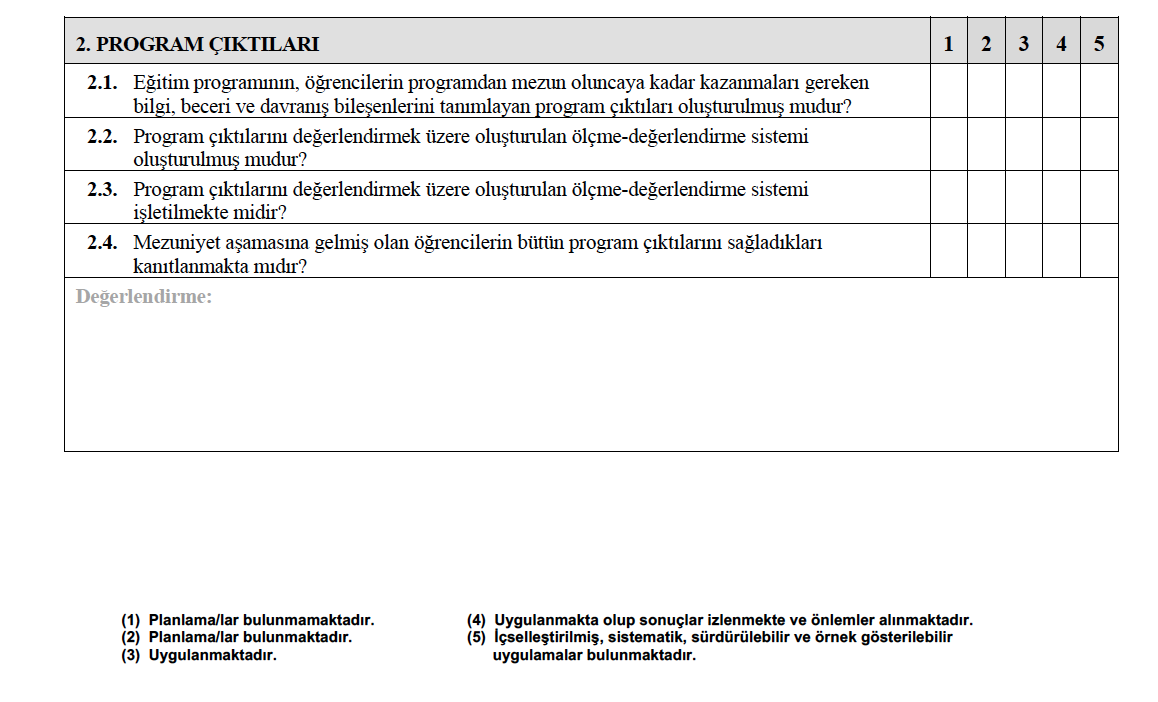 40
OMÜ Akreditasyon Süreçleri - 2022
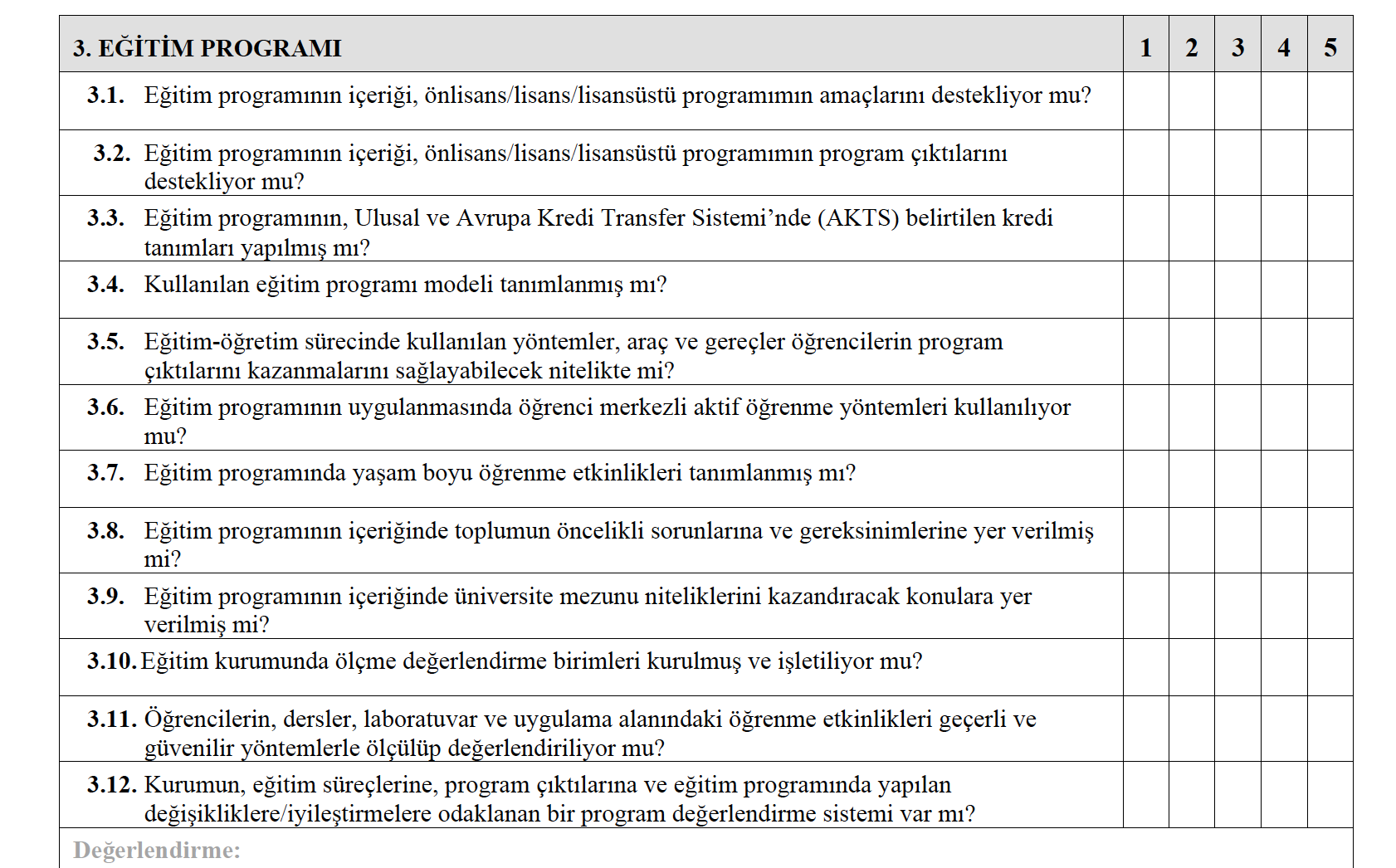 41
OMÜ Akreditasyon Süreçleri - 2022
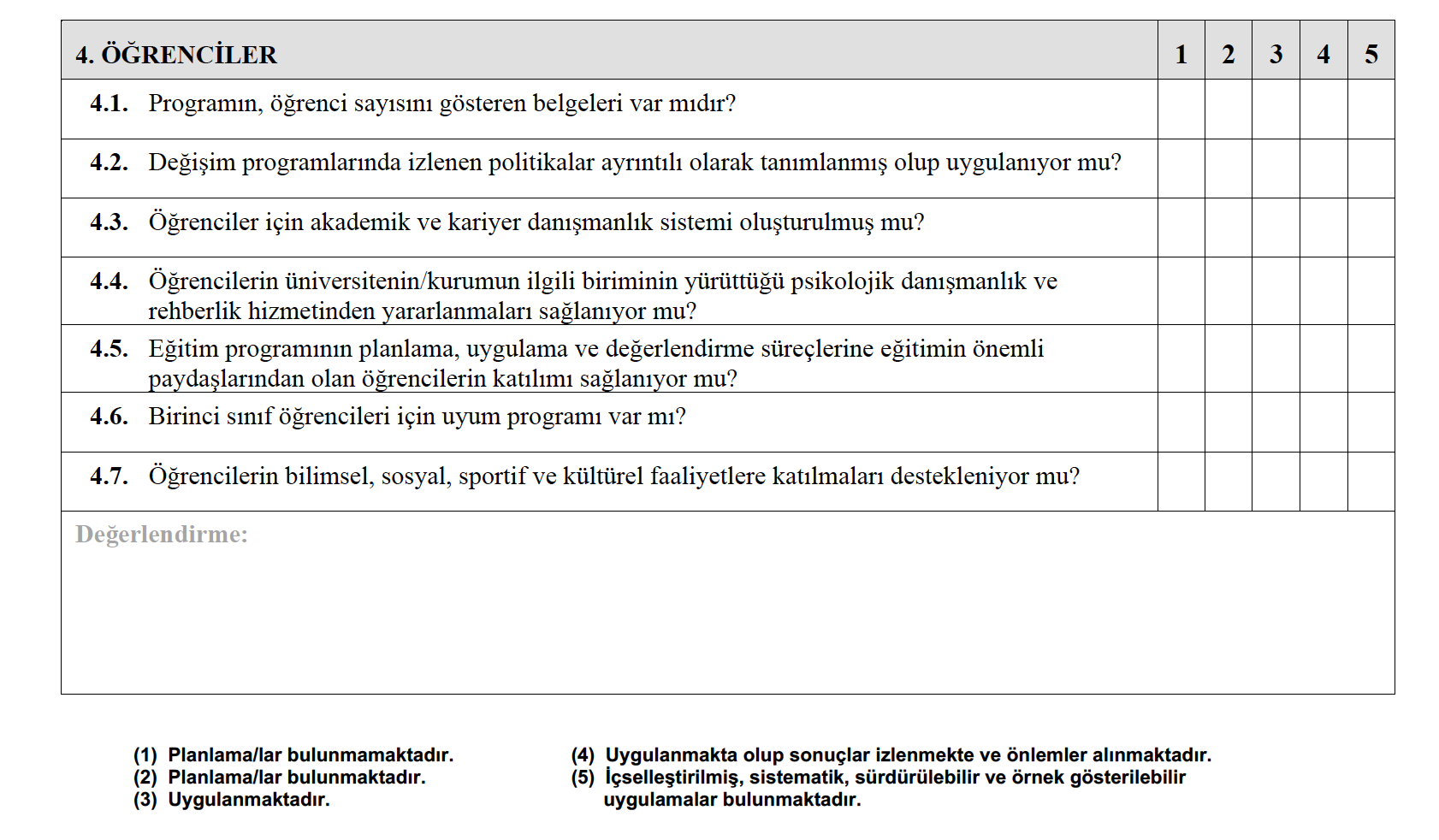 42
OMÜ Akreditasyon Süreçleri - 2022
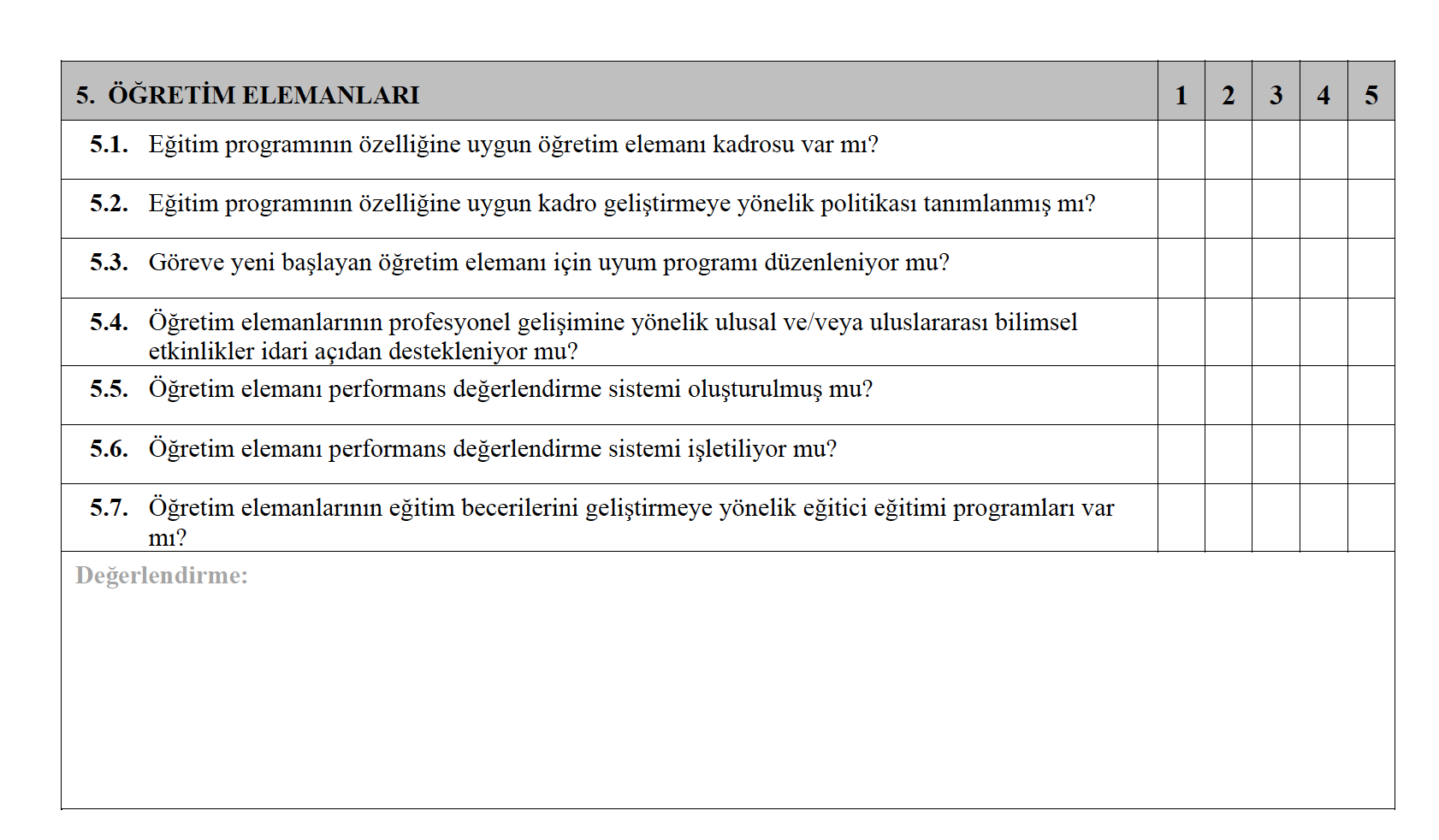 43
OMÜ Akreditasyon Süreçleri - 2022
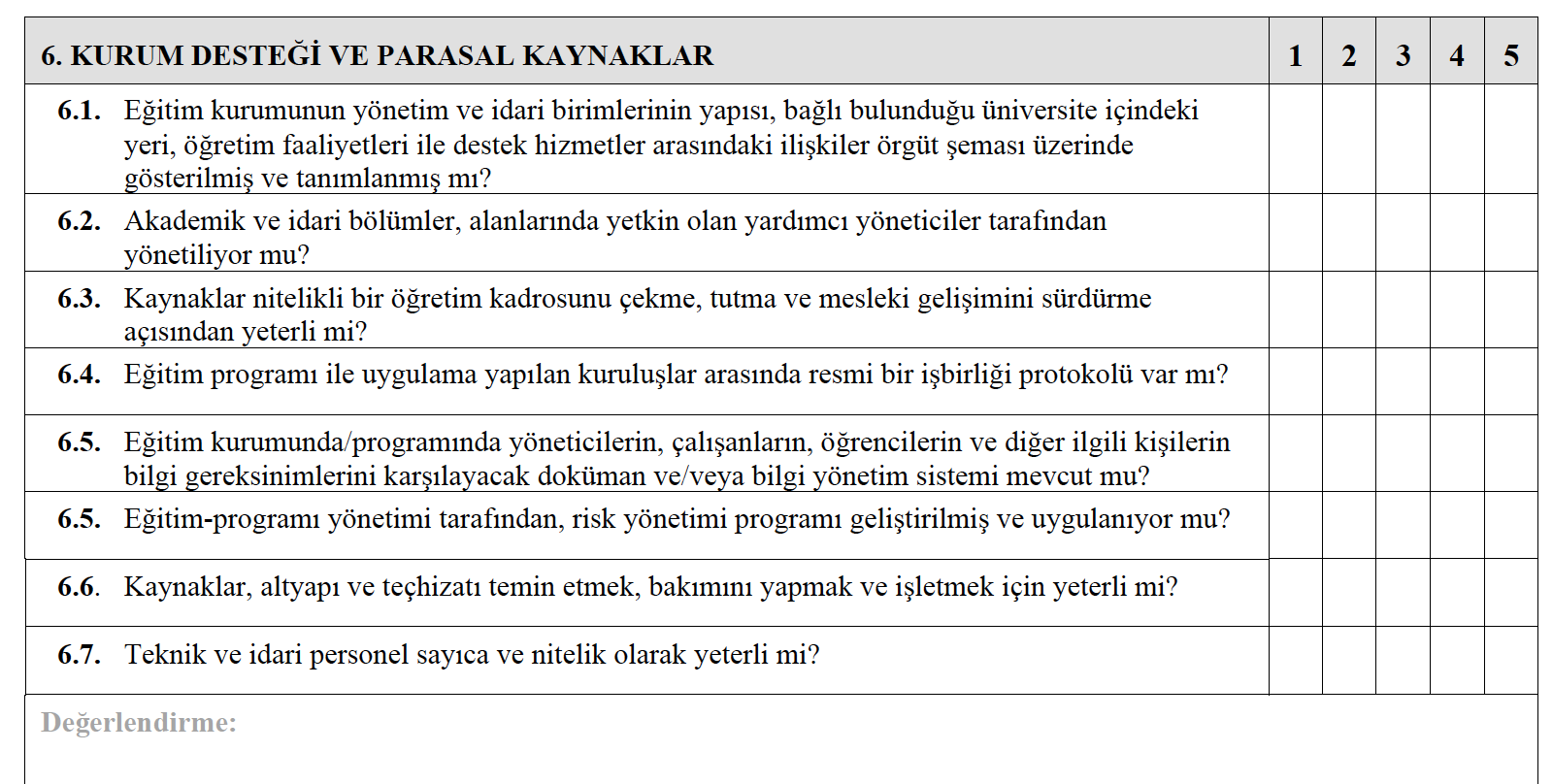 44
OMÜ Akreditasyon Süreçleri - 2022
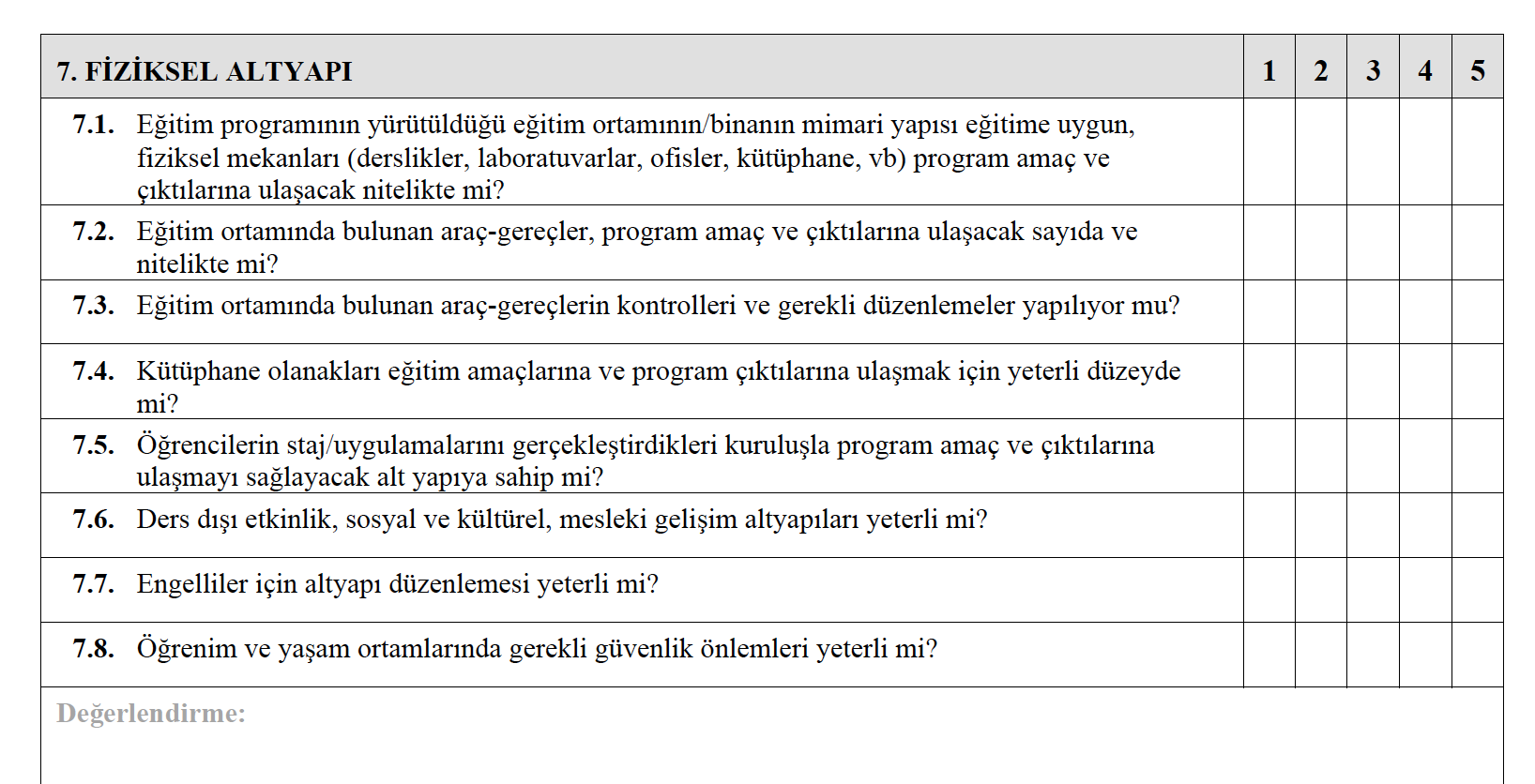 45
OMÜ Akreditasyon Süreçleri - 2022
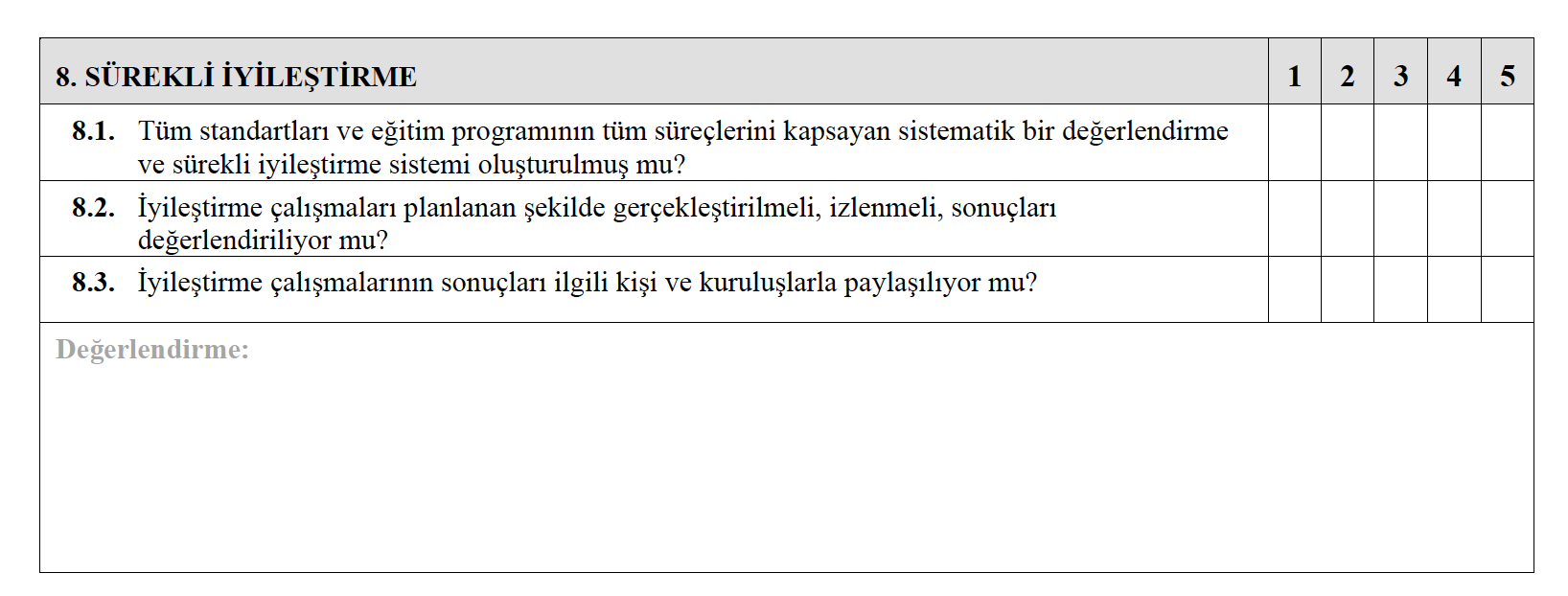 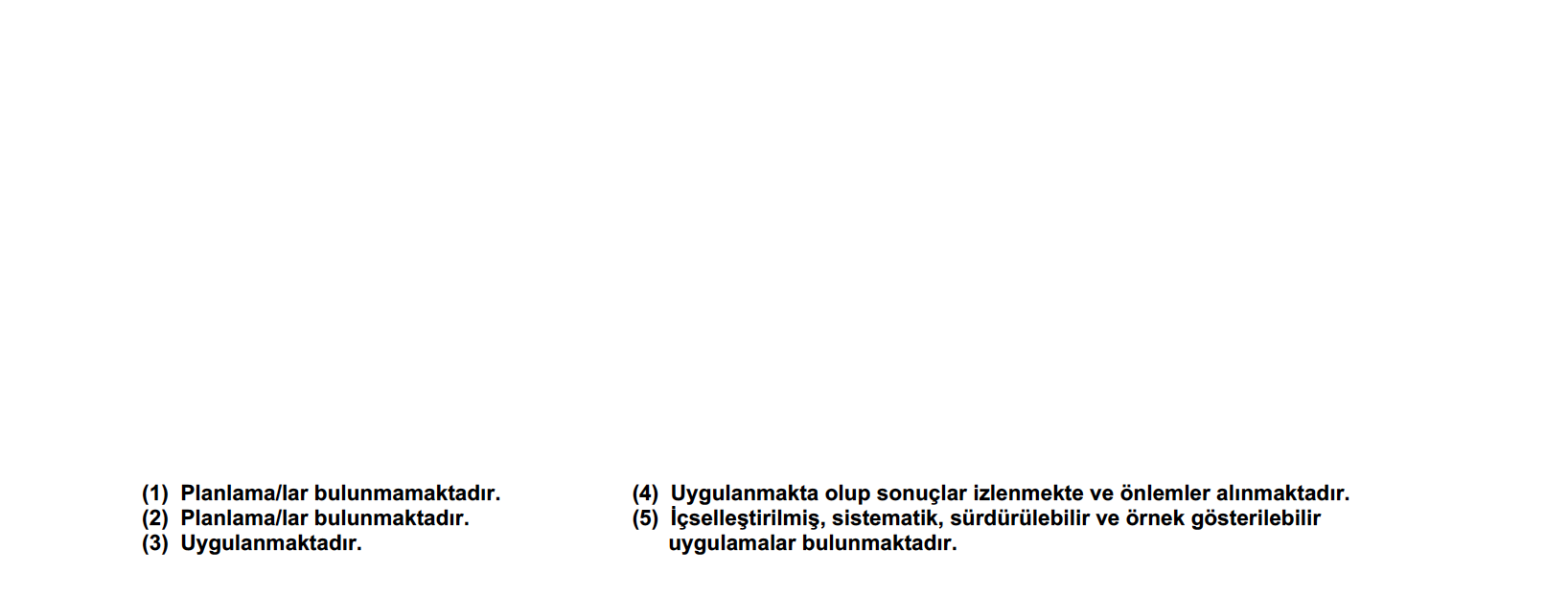 46
OMÜ Akreditasyon Süreçleri - 2022
Birimler Tarafından Doldurulacak Form
Değerlendirme ziyareti sonrasında programları değerlendirilen birim yöneticileri de birimlerine görevlendirilen Mentorlerin süreçlere katkısını ve yönlendirme durumlarını ve genel olarak Mentor Uygulama Programı hakkındaki düşüncelerini "Mentor Değerlendirme Formu" ile tek nüsha olarak kapalı zarf içerisinde Kalite Koordinatörlüğüne iletecektir.
47
OMÜ Akreditasyon Süreçleri - 2022
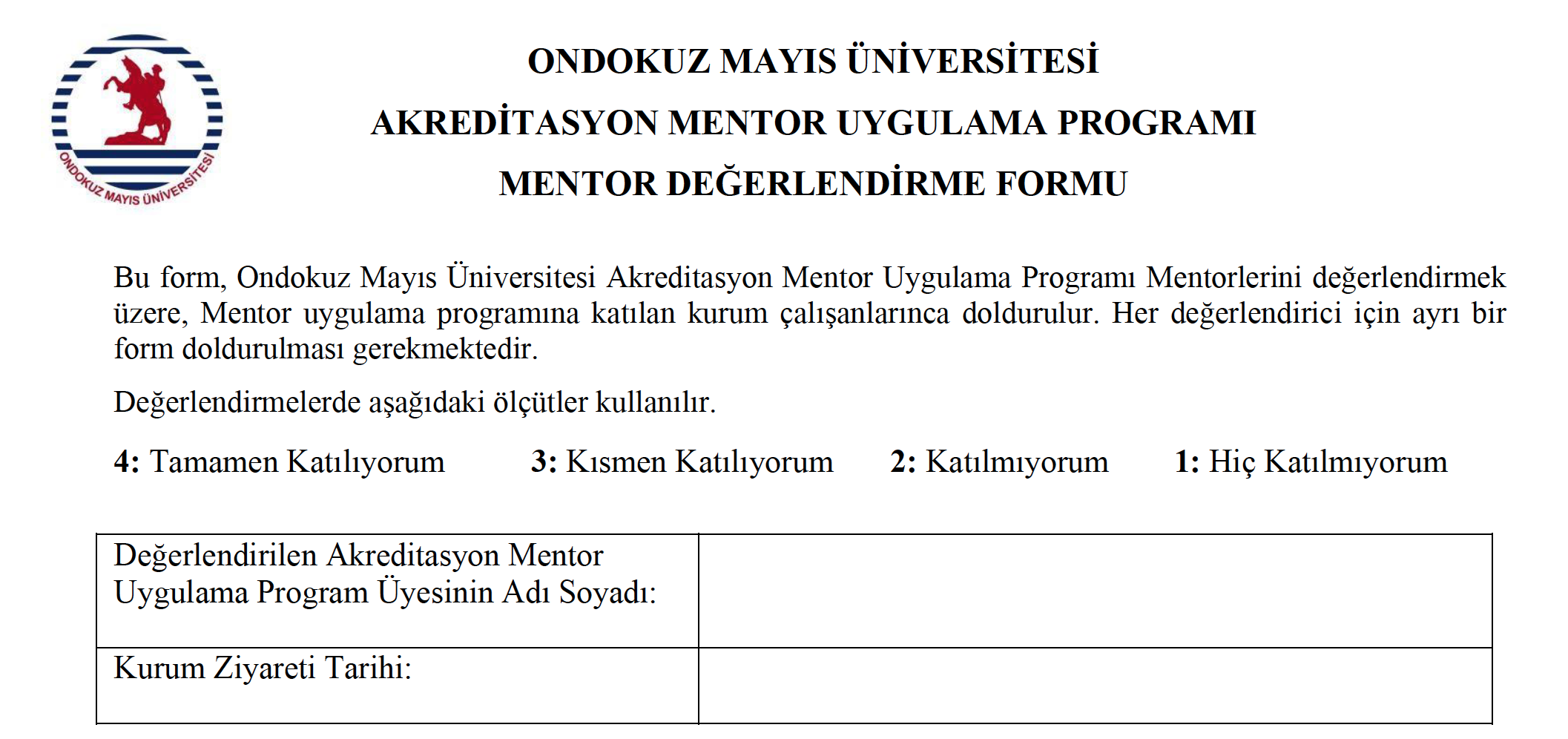 48
OMÜ Akreditasyon Süreçleri - 2022
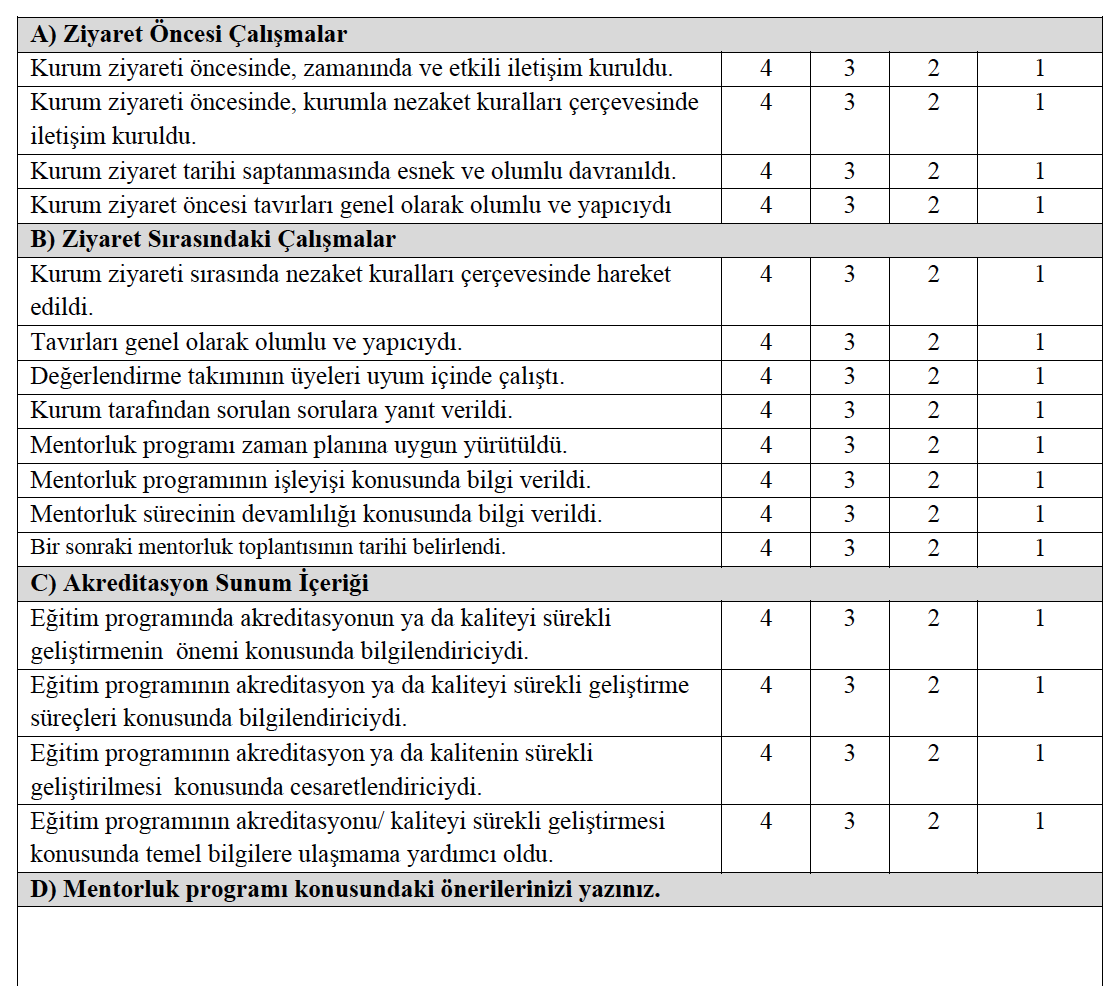 49
OMÜ Akreditasyon Süreçleri - 2022
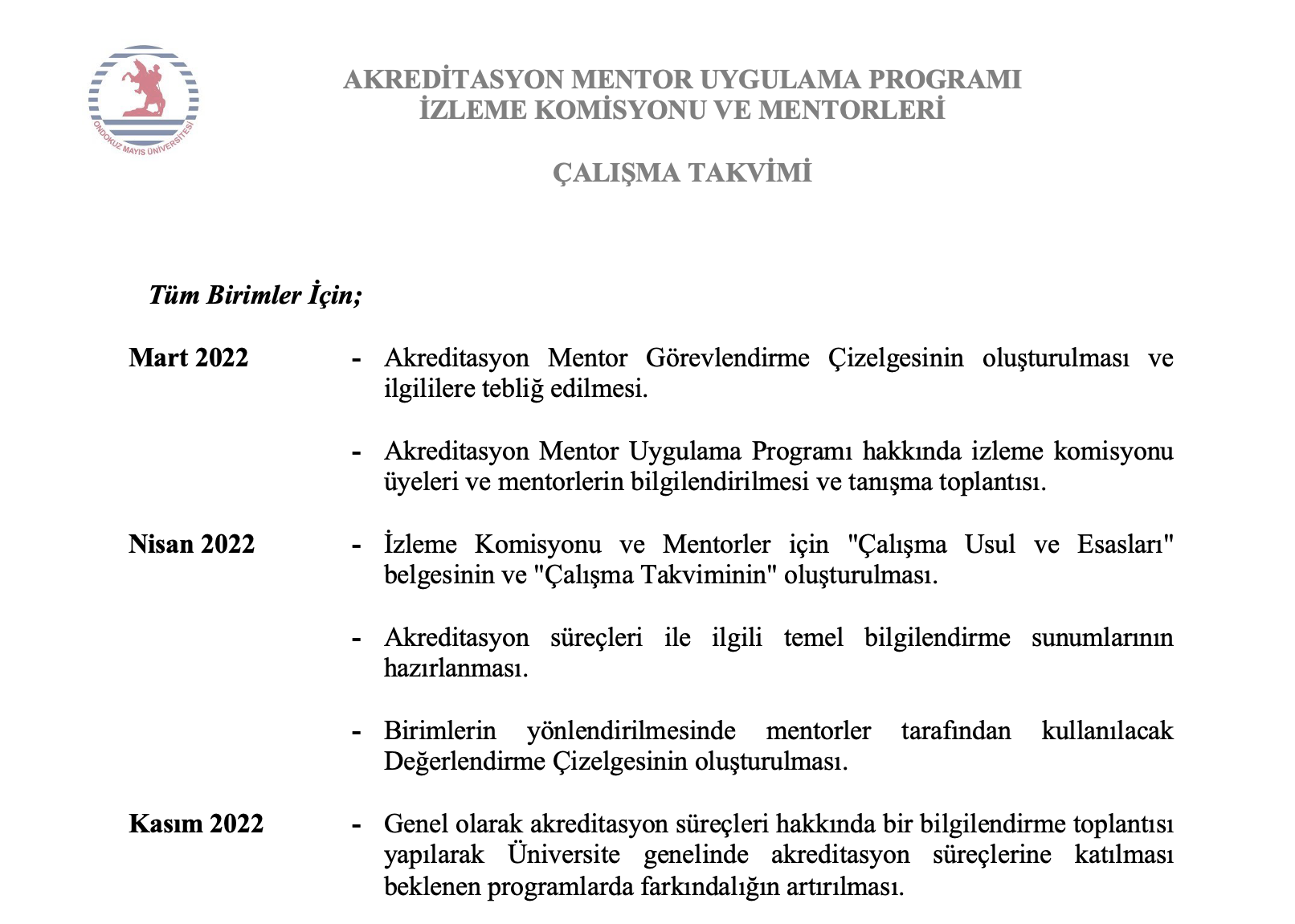 50
OMÜ Akreditasyon Süreçleri - 2022
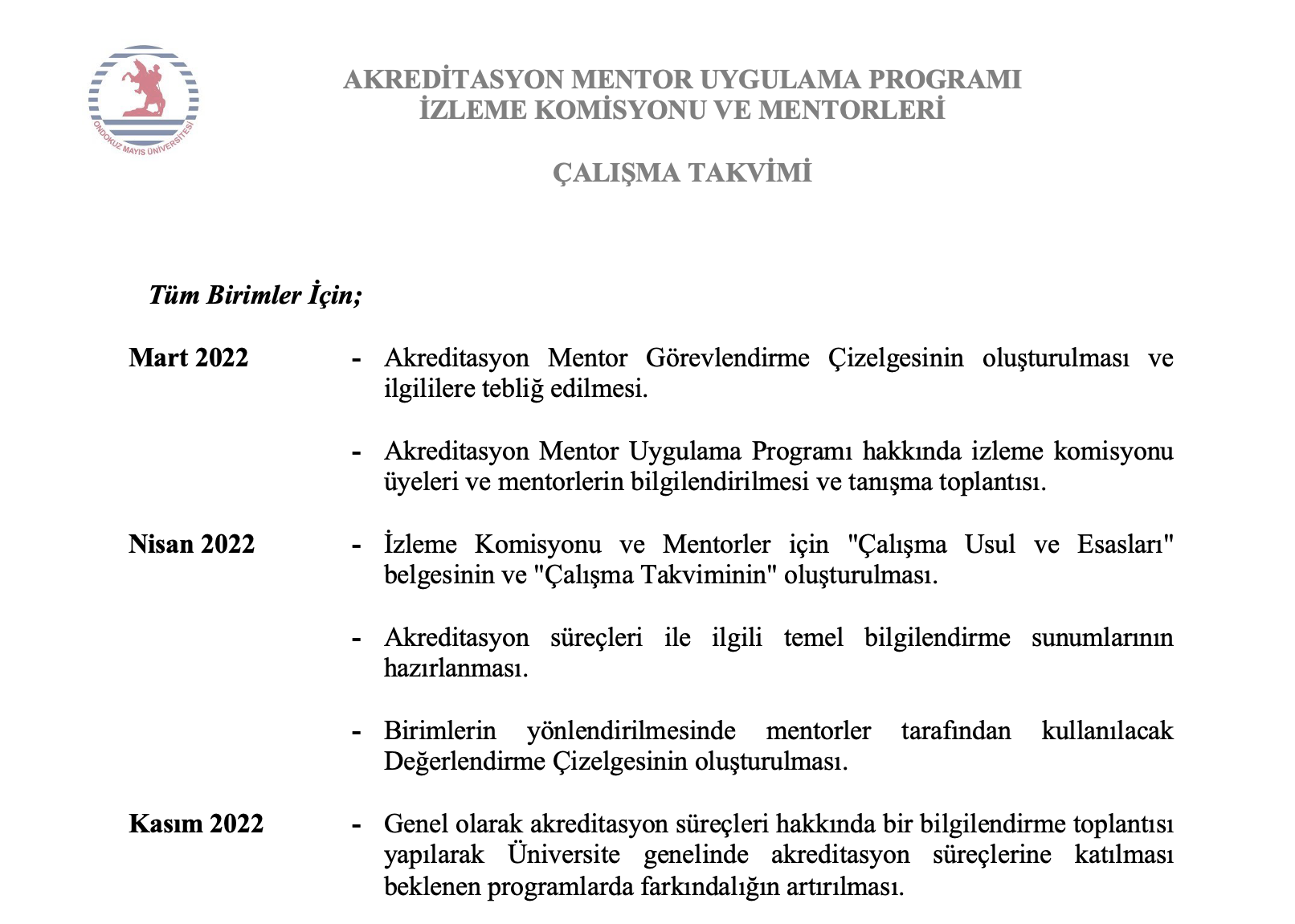 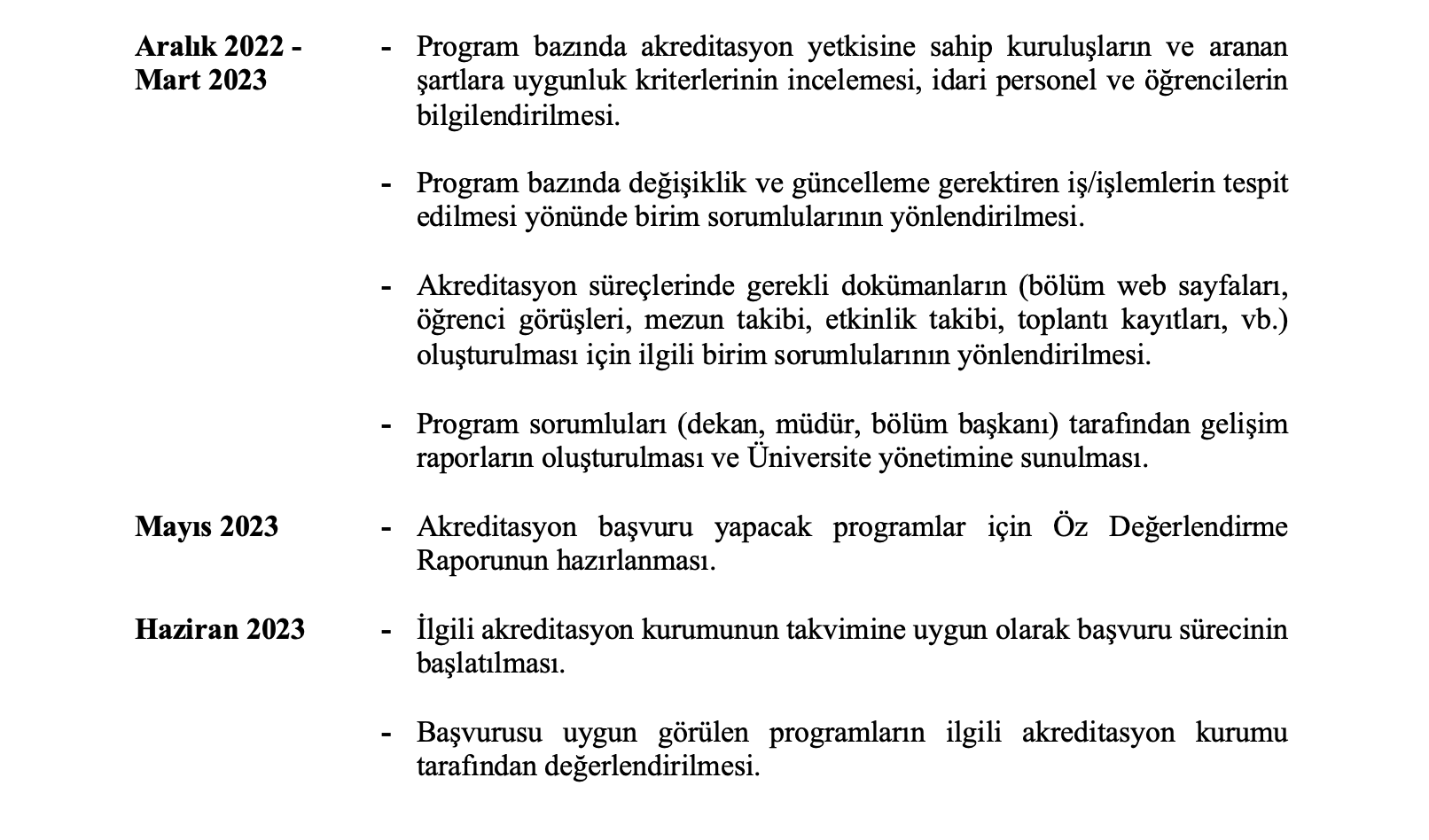 51
OMÜ Akreditasyon Süreçleri - 2022
Akademik Birimler ve Akreditasyon Kuruluşu
52
OMÜ Akreditasyon Süreçleri - 2022
Akademik Birimler ve Akreditasyon Kuruluşu
53
OMÜ Akreditasyon Süreçleri - 2022
Akademik Birimler ve Akreditasyon Kuruluşu
54
OMÜ Akreditasyon Süreçleri - 2022
Akademik Birimler ve Akreditasyon Kuruluşu
55
OMÜ Akreditasyon Süreçleri - 2022
Akademik Birimler ve Akreditasyon Kuruluşu
56
OMÜ Akreditasyon Süreçleri - 2022
Akademik Birimler ve Akreditasyon Kuruluşu
57
OMÜ Akreditasyon Süreçleri - 2022
Akademik Birimler ve Akreditasyon Kuruluşu
58
OMÜ Akreditasyon Süreçleri - 2022
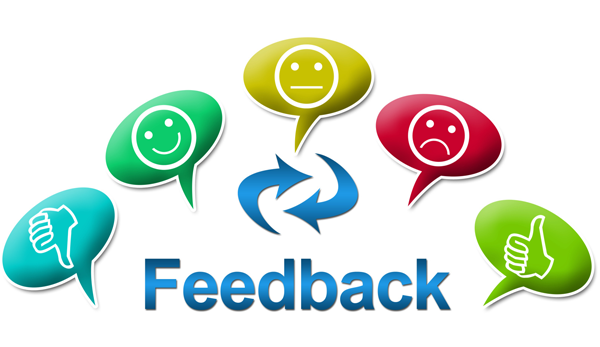 Geri Bildirimleriniz İçin
Teşekkürler